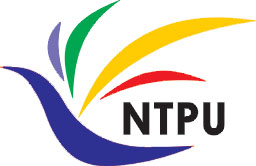 資料探勘 (Data Mining)
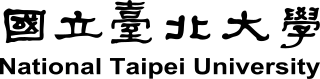 社交網絡分析 (Social Network Analysis)
1092DM12
MBA, IM, NTPU (M5026) (Spring 2021) Tue 2, 3, 4 (9:10-12:00) (B8F40)
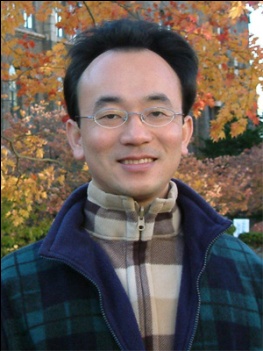 Min-Yuh Day
戴敏育
Associate Professor
副教授
Institute of Information Management, National Taipei University
國立臺北大學 資訊管理研究所

https://web.ntpu.edu.tw/~myday
2021-06-08
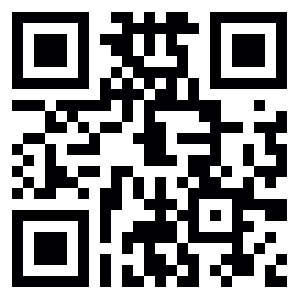 1
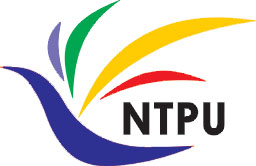 課程大綱 (Syllabus)
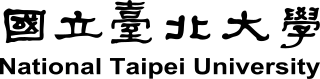 週次 (Week)    日期 (Date)    內容 (Subject/Topics)
1  2021/02/23  資料探勘介紹 (Introduction to data mining)
2  2021/03/02  ABC：人工智慧，大數據，雲端運算                             (ABC: AI, Big Data, Cloud Computing)
3  2021/03/09  Python資料探勘的基礎                             (Foundations of Data Mining in Python)
4  2021/03/16  資料科學與資料探勘：發現，分析，可視化和呈現數據                                     (Data Science and Data Mining:                              Discovering, Analyzing, Visualizing and Presenting Data)
5  2021/03/23  非監督學習：關聯分析，購物籃分析                             (Unsupervised Learning: Association Analysis,                               Market Basket Analysis)
6  2021/03/30  資料探勘個案研究 I                              (Case Study on Data Mining I)
2
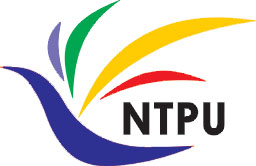 課程大綱 (Syllabus)
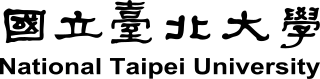 週次 (Week)    日期 (Date)    內容 (Subject/Topics)
7  2021/04/06  放假一天 (Day off)
8  2021/04/13  非監督學習：集群分析，行銷市場區隔                            (Unsupervised Learning: Cluster Analysis, Market Segmentation)
9  2021/04/20  期中報告 (Midterm Project Report)
10  2021/04/27  監督學習：分類和預測                                (Supervised Learning: Classification and Prediction)
11  2021/05/04  機器學習和深度學習                                (Machine Learning and Deep Learning)
12  2021/05/11  卷積神經網絡                                (Convolutional Neural Networks)
3
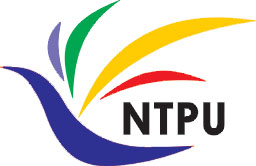 課程大綱 (Syllabus)
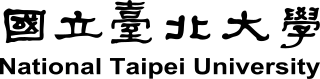 週次 (Week)    日期 (Date)    內容 (Subject/Topics)
13  2021/05/18  資料探勘個案研究 II                                (Case Study on Data Mining II)
14  2021/05/25  遞歸神經網絡                                (Recurrent Neural Networks)
15  2021/06/01  強化學習                                (Reinforcement Learning)
16  2021/06/08  社交網絡分析                                (Social Network Analysis)
17  2021/06/15  期末報告 I (Final Project Report I)
18  2021/06/22  期末報告 II (Final Project Report II)
4
Social Network Analysis (SNA)
5
Outline
Social Computing and Social Network Analysis (SNA) 
Social Network Analysis with Gephi
Applications of SNA
6
Social Computing
7
Social Network Analysis(SNA)
8
Social Computing
Social Network Analysis
Link mining
Community Detection
Social Recommendation
9
Mehmet Kaya, Jalal Kawash, Suheil Khoury, Min-Yuh Day (2018), Social Network Based Big Data Analysis and Applications, Springer
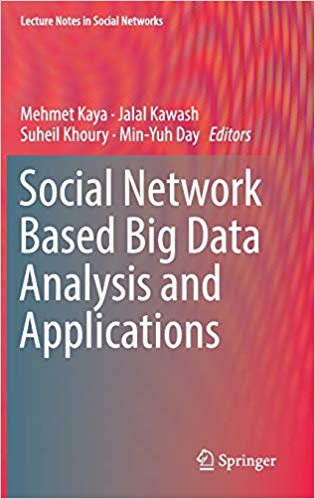 10
Source: https://www.amazon.com/Network-Analysis-Applications-Lecture-Networks/dp/3319781952
Business Insights with Social Analytics
11
Analyzing the Social Web:Social Network Analysis
12
Jennifer Golbeck (2013), Analyzing the Social Web, Morgan Kaufmann
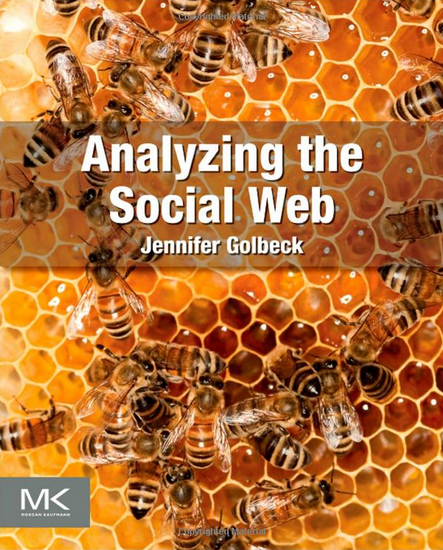 13
Source: http://www.amazon.com/Analyzing-Social-Web-Jennifer-Golbeck/dp/0124055311
Devangana Khokhar (2015), Gephi Cookbook, Packt Publishing
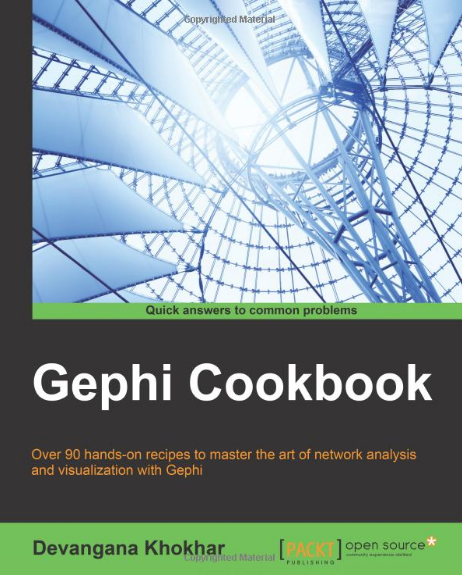 14
Source: http://www.amazon.com/Gephi-Cookbook-Devangana-Khokhar/dp/1783987405
[Speaker Notes: Devangana Khokhar (2015), Gephi Cookbook, Packt Publishing]
Social Network Analysis
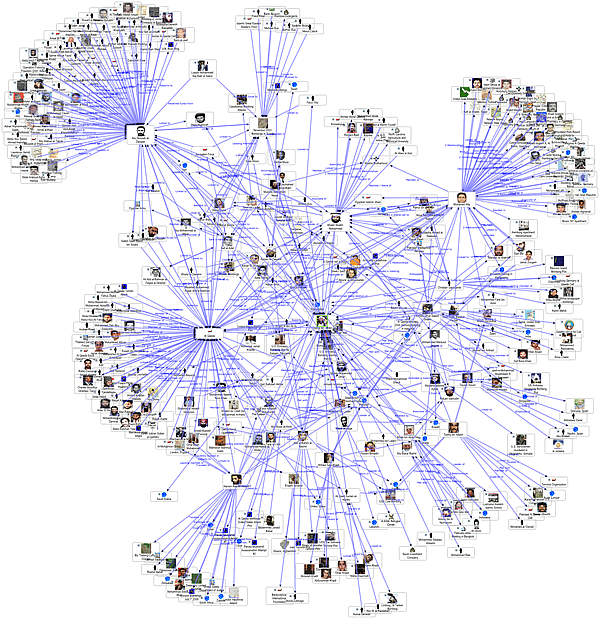 15
Source: http://www.fmsasg.com/SocialNetworkAnalysis/
SNA in Fintech Research VOSviewer – Network Visualization of the Occurrences of Keywords
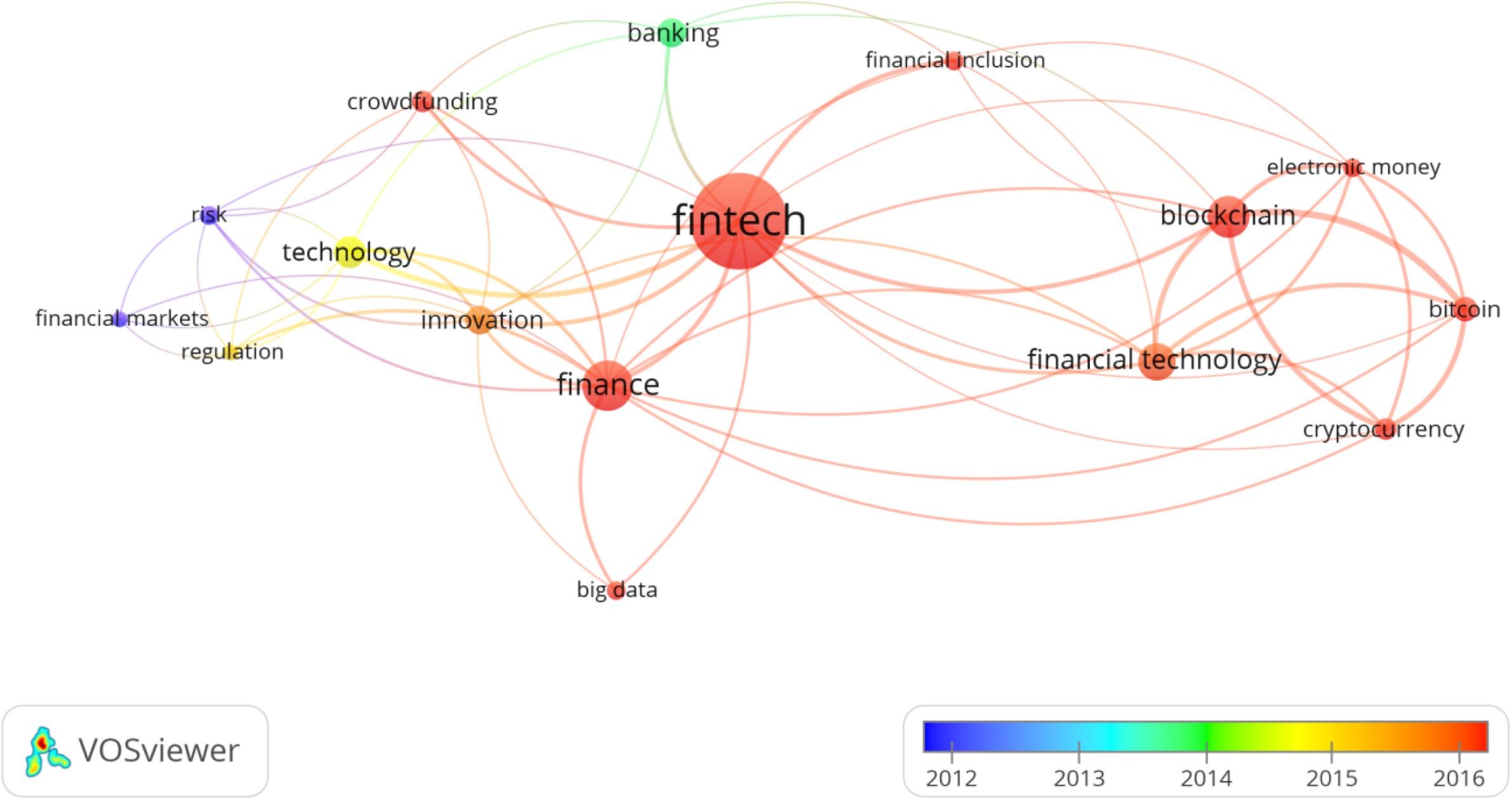 Source: Eduardo Z. Milian, Mauro de M. Spinola, and Marly M. de Carvalho (2019). "Fintechs: A literature review and research agenda." Electronic Commerce Research and Applications, 34, 100833.
16
SNA in Fintech Research
Sci2 Tool – Keyword Co-occurrence Network
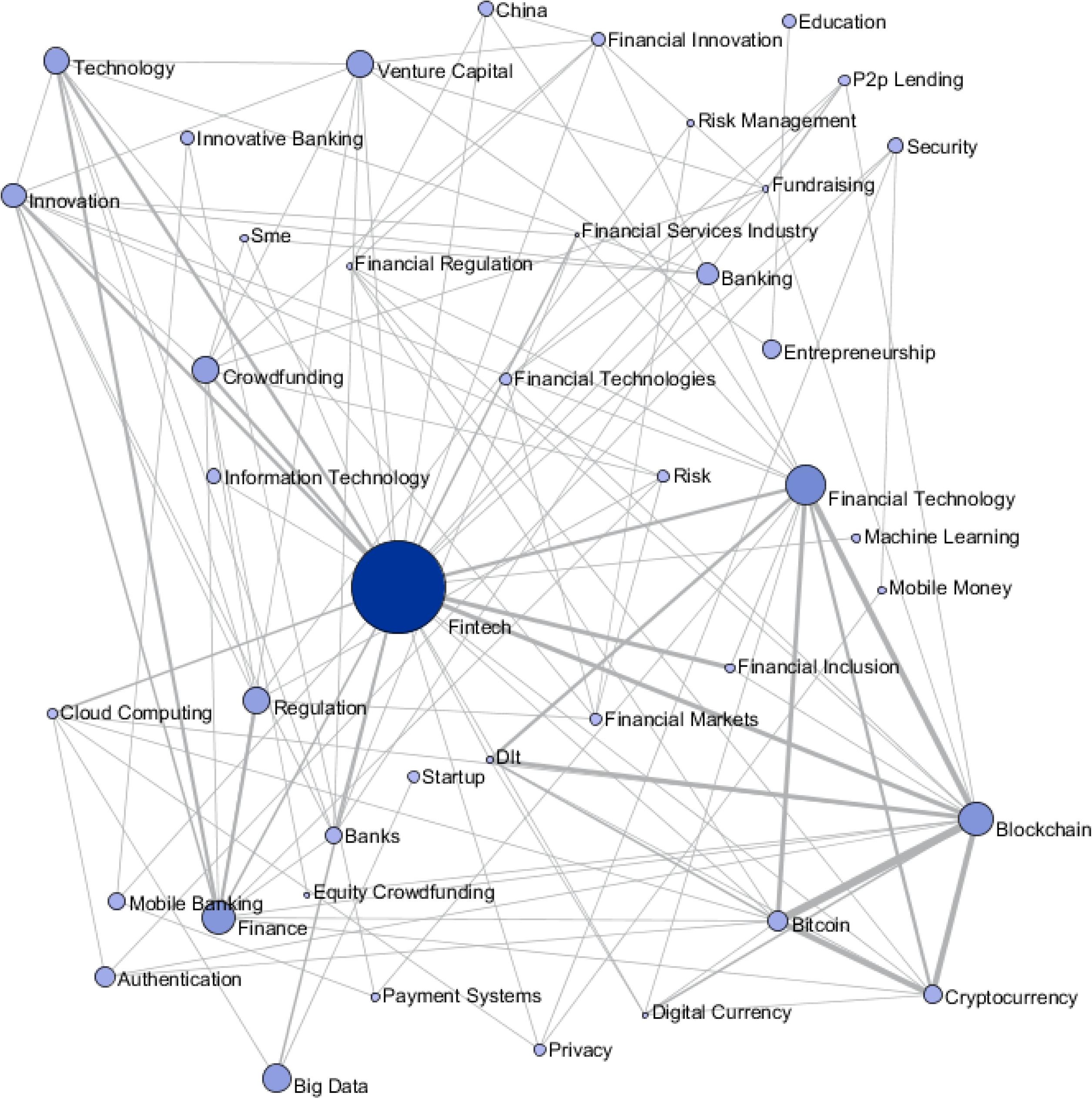 Source: Eduardo Z. Milian, Mauro de M. Spinola, and Marly M. de Carvalho (2019). "Fintechs: A literature review and research agenda." Electronic Commerce Research and Applications, 34, 100833.
17
Social Network Analysis
A social network is a social structure of people, related (directly or indirectly) to each other through a common relation or interest
Social network analysis (SNA) is the study of social networks to understand their structure and behavior
18
Source: (c) Jaideep Srivastava, srivasta@cs.umn.edu, Data Mining for Social Network Analysis
Graph Theory
19
Graph
C
A
D
B
E
20
Graph g = (V, E)
21
Vertex (Node)
22
Vertices (Nodes)
23
Edge
24
Edges
25
Arc
26
Arcs
27
Undirected Graph
C
A
D
B
E
28
Source: https://www.youtube.com/watch?v=89mxOdwPfxA
Directed Graph
C
A
D
B
E
29
Source: https://www.youtube.com/watch?v=89mxOdwPfxA
Measurements of Social Network Analysis
30
Exploratory Network Analysis
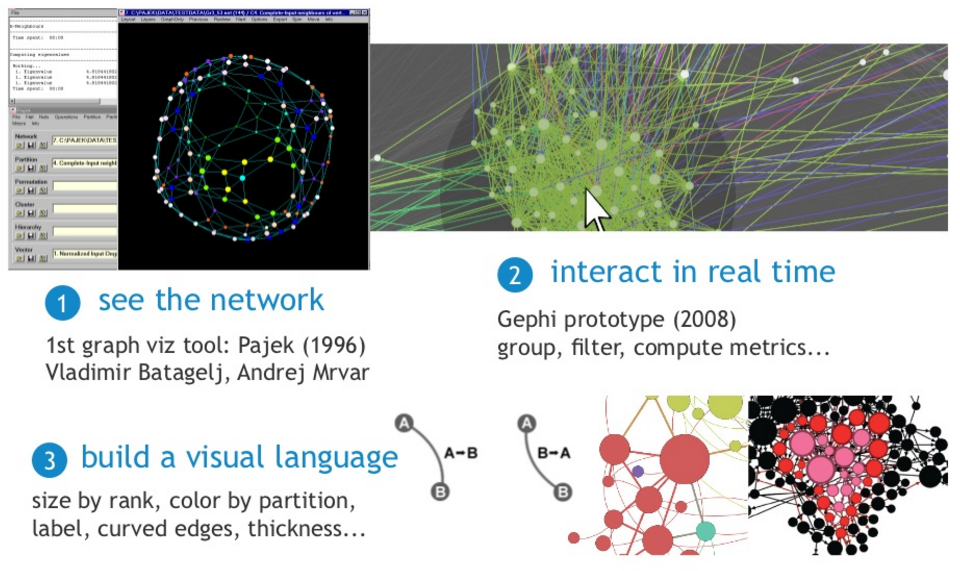 31
Source: http://sebastien.pro/gephi-icwsm-tutorial.pdf
Looking for a “Simple Small Truth”?What Data Visualization Should Do?
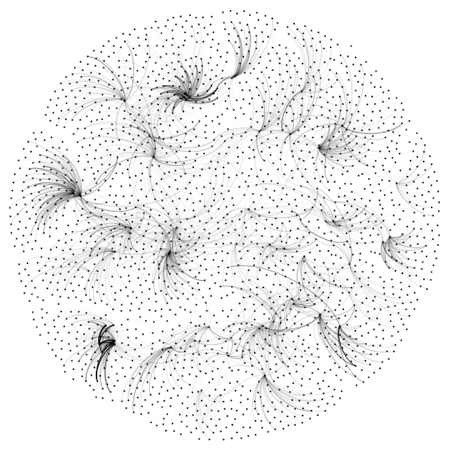 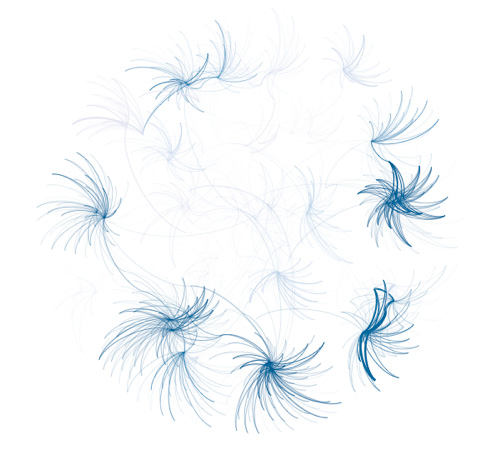 1. Make complex things simple
2. Extract small information from large data
3. Present truth, do not deceive
32
Source: http://sebastien.pro/gephi-icwsm-tutorial.pdf
Measurements
33
Looking for Orderness in Data
Make varying 3 cursors simultaneously to extract meaningful patterns
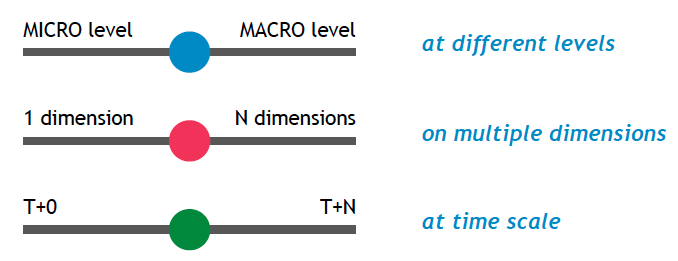 34
Source: http://sebastien.pro/gephi-icwsm-tutorial.pdf
“Zoom” cursor on Quantitative Data
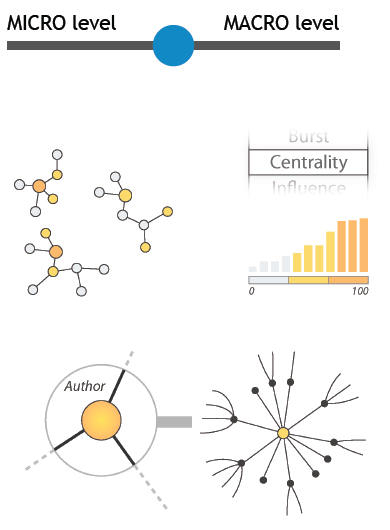 Global
- connectivity
- density
- centralization
Local
- communities
- bridges between communities
- local centers vs periphery
Individual
- centrality
- distances
- neighborhood
- location
- local authority vs hub
35
Source: http://sebastien.pro/gephi-icwsm-tutorial.pdf
“Crossing” cursor on Quantitative Data
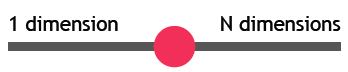 Social
- who with whom
- communities
- brokerage
- influence and power
- homophily
Semantic
- topics
- thematic clusters
Geographic
- spatial phenomena
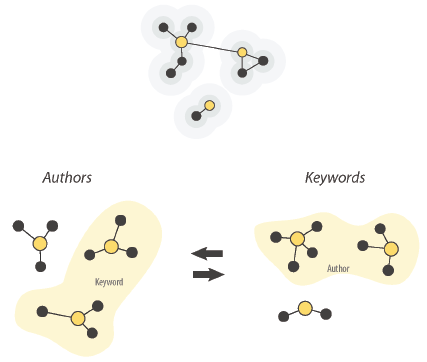 36
Source: http://sebastien.pro/gephi-icwsm-tutorial.pdf
“Timeline” cursor on Temporal Data
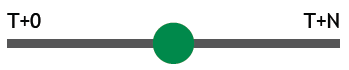 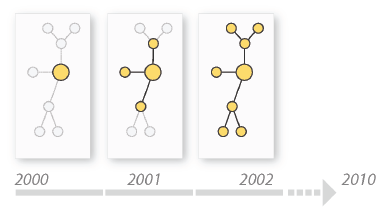 Evolution of social ties

Evolution of communities

Evolution of topics
37
Source: http://sebastien.pro/gephi-icwsm-tutorial.pdf
SNA Guideline
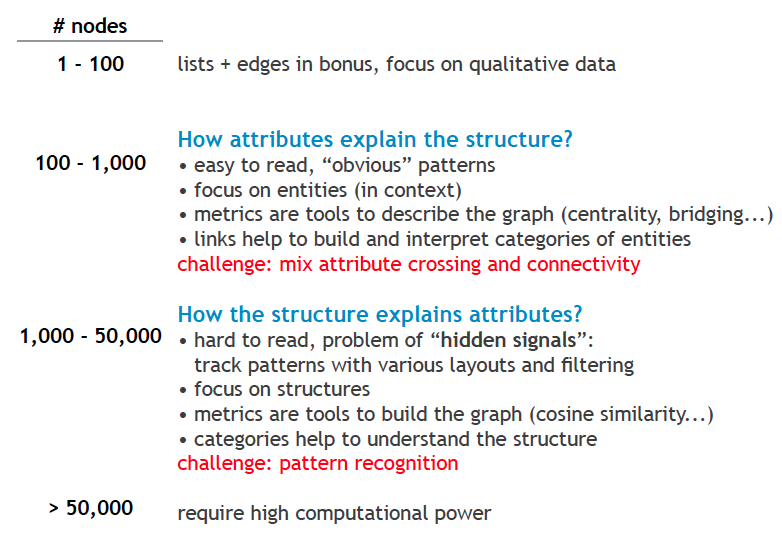 38
Source: http://sebastien.pro/gephi-icwsm-tutorial.pdf
Degree
C
A
D
B
E
39
Source: https://www.youtube.com/watch?v=89mxOdwPfxA
Degree
C
A: 2
B: 4
C: 2
D:1
E: 1
A
D
B
E
40
Source: https://www.youtube.com/watch?v=89mxOdwPfxA
Density
C
A
D
B
E
41
Source: https://www.youtube.com/watch?v=89mxOdwPfxA
Density
Edges (Links): 5
Total Possible Edges: 10
Density: 5/10 = 0.5
C
A
D
B
E
42
Source: https://www.youtube.com/watch?v=89mxOdwPfxA
Density
A
E
I
C
G
H
B
J
D
F
Nodes (n): 10
Edges (Links): 13
Total Possible Edges: (n * (n-1)) / 2 = (10 * 9) / 2 = 45
Density: 13/45 = 0.29
43
Diameter
radius (r)
diameter (d)
44
Diameter
A
E
I
C
G
H
B
J
D
F
45
DiameterGeodesic Path (Shortest Path)
A
E
I
C
G
H
B
J
D
F
A I : Diameter = 4
46
Which Node is Most Important?
A
E
I
C
G
H
B
J
D
F
47
Centrality
Important or prominent actors are those that are linked or involved with other actors extensively. 
A person with extensive contacts (links) or communications with many other people in the organization is considered more important than a person with relatively fewer contacts. 
The links can also be called ties. A central actor is one involved in many ties.
Source: Bing Liu (2011) , “Web Data Mining: Exploring Hyperlinks, Contents, and Usage Data”
48
Social Network Analysis (SNA)
Degree Centrality 
Betweenness Centrality
Closeness Centrality
49
Degree Centrality
50
Social Network Analysis:Degree Centrality
A
E
I
C
G
H
B
J
D
F
51
Social Network Analysis:Degree Centrality
A
E
I
C
G
H
B
J
D
F
52
Betweenness Centrality
53
Betweenness centrality:
Connectivity

Number of shortest paths going through the actor
54
Betweenness Centrality
Where gjk = the number of shortest paths connecting jk
           gjk(i) = the number that actor i is on.
Normalized Betweenness Centrality
Number of pairs of vertices excluding the vertex itself
55
Source: https://www.youtube.com/watch?v=RXohUeNCJiU
Betweenness Centrality
A: 
BC: 0/1 = 0
BD: 0/1 = 0
BE: 0/1 = 0
CD: 0/1 = 0
CE: 0/1 = 0
DE: 0/1 = 0
                   
Total:           0
C
A
D
B
E
A: Betweenness Centrality = 0
56
Betweenness Centrality
B: 
AC: 0/1 = 0
AD: 1/1 = 1
AE: 1/1 = 1
CD: 1/1 = 1
CE: 1/1 = 1
DE: 1/1 = 1
                   
Total:           5
C
A
D
B
E
B: Betweenness Centrality = 5
57
Betweenness Centrality
C: 
AB: 0/1 = 0
AD: 0/1 = 0
AE: 0/1 = 0
BD: 0/1 = 0
BE: 0/1 = 0
DE: 0/1 = 0
                   
Total:           0
C
A
D
B
E
C: Betweenness Centrality = 0
58
Betweenness Centrality
C
A: 0
B: 5
C: 0
D: 0
E: 0
A
D
B
E
59
Which Node is Most Important?
F
G
H
B
E
A
C
I
D
J
F
H
B
E
A
C
D
J
60
Which Node is Most Important?
F
G
H
B
E
A
C
I
D
J
F
G
H
E
A
I
D
J
61
Betweenness Centrality
B
E
A
C
D
62
Betweenness Centrality
A: 
BC: 0/1 = 0
BD: 0/1 = 0
BE: 0/1 = 0
CD: 0/1 = 0
CE: 0/1 = 0
DE: 0/1 = 0
                   
Total:           0
C
A
D
B
E
A: Betweenness Centrality = 0
63
Closeness Centrality
64
Social Network Analysis:Closeness Centrality
CA: 1
CB: 1
CD: 1
CE: 1
CF: 2
CG: 1
CH: 2
CI: 3
CJ: 3

Total=15
A
E
I
C
G
H
B
J
D
F
C: Closeness Centrality = 15/9 = 1.67
65
Social Network Analysis:Closeness Centrality
GA: 2
GB: 2
GC: 1
GD: 2
GE: 1
GF: 1
GH: 1
GI: 2
GJ: 2

Total=14
A
E
I
C
G
H
B
J
D
F
G: Closeness Centrality = 14/9 = 1.56
66
Social Network Analysis:Closeness Centrality
HA: 3
HB: 3
HC: 2
HD: 2
HE: 2
HF: 2
HG: 1
HI: 1
HJ: 1

Total=17
A
E
I
C
G
H
B
J
D
F
H: Closeness Centrality = 17/9 = 1.89
67
Social Network Analysis:Closeness Centrality
A
E
I
C
G
H
B
J
D
F
G: Closeness Centrality = 14/9 = 1.56
1
C: Closeness Centrality = 15/9 = 1.67
2
H: Closeness Centrality = 17/9 = 1.89
3
68
Social Network Analysis (SNA)importance of neighbors
Eigenvector centrality
69
Eigenvector centrality:
Importance of a node depends on the importance of its neighbors
70
Social Network Analysis:Closeness Centrality
Sum of the reciprocal distances
where d(pj, pk) is the geodesic distance (shortest paths) linking pj, pk
71
Social Network Analysis:Betweenness Centrality
where gij is the geodesic distance (shortest paths) linking pi  and pj and gij (pk ) is the geodesic distance linking pi  and pj that contains pk.
Source: Abbasi, A., Hossain, L., & Leydesdorff, L. (2012). Betweenness centrality as a driver of preferential attachment in the evolution of research collaboration networks. Journal of Informetrics, 6(3), 403-412.
72
Social Network Analysis:Degree Centrality
where a(pi, pk) = 1 if and only if pi and pk  are connected by a line
                           0 otherwise
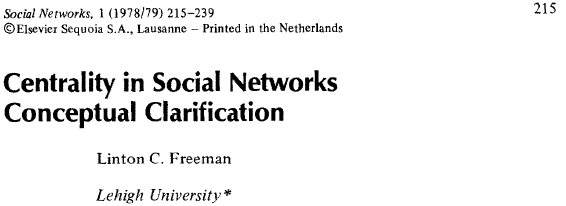 73
Social Network Analysis:Hub and Authority
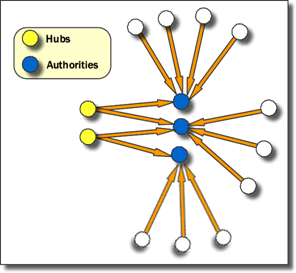 Hubs are entities that point to a relatively large number of authorities. They are essentially the mutually reinforcing analogues to authorities. Authorities point to high hubs. Hubs point to high authorities. You cannot have one without the other.
74
Source: http://www.fmsasg.com/SocialNetworkAnalysis/
Tools of Social Network Analysis
75
Social Network Analysis (SNA) Tools
NetworkX
igraph
Gephi
UCINet
Pajek
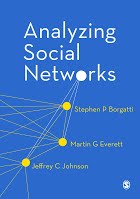 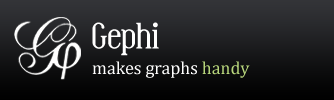 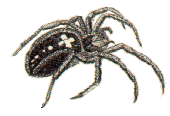 76
Tools of Social Network Analysis
Focused Desktop Tools 
Gephi
Ucinet
Pajek
NodeXL
Cytoscape
77
Source: https://www.researchgate.net/post/Which_open_source_software_is_best_for_network_data_analysis
Tools of Social Network Analysis
Developer Tools
NetworkX
iGraph
SNAP
sigma.js
78
Source: https://www.researchgate.net/post/Which_open_source_software_is_best_for_network_data_analysis
Gephi
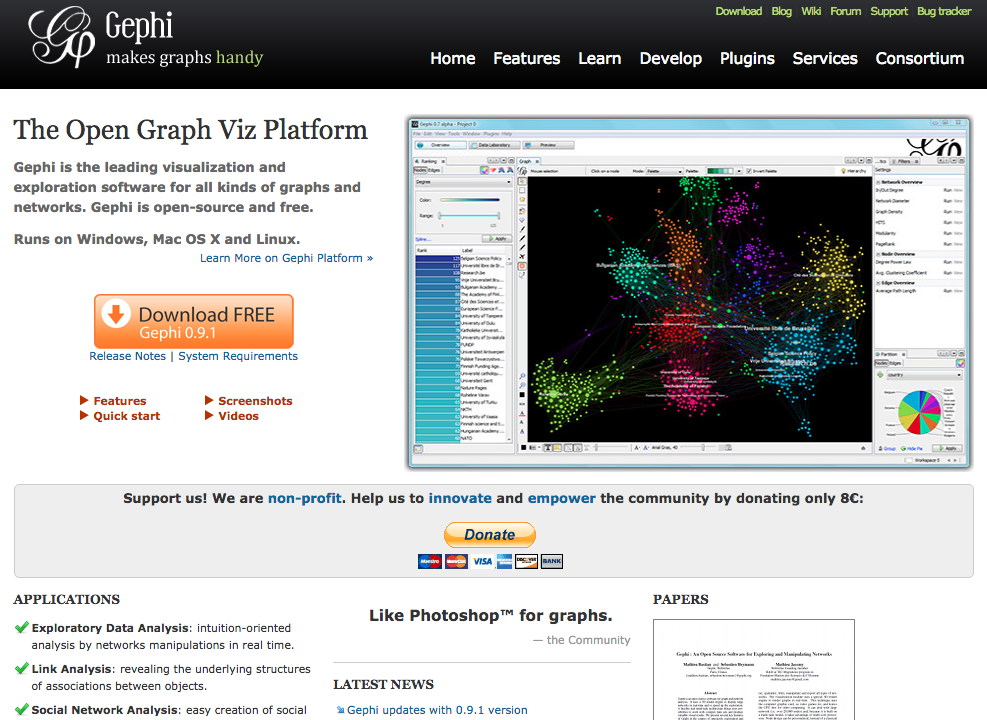 79
https://gephi.org/
UCINET
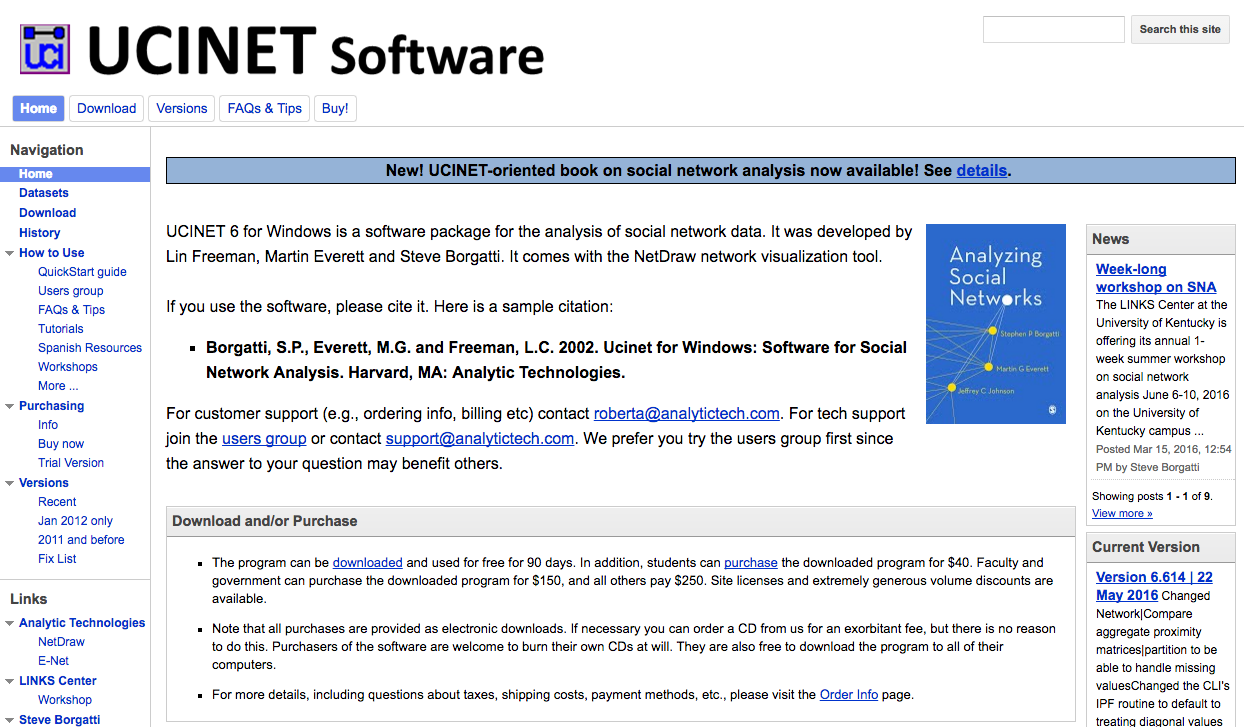 https://sites.google.com/site/ucinetsoftware/home
80
Pajek
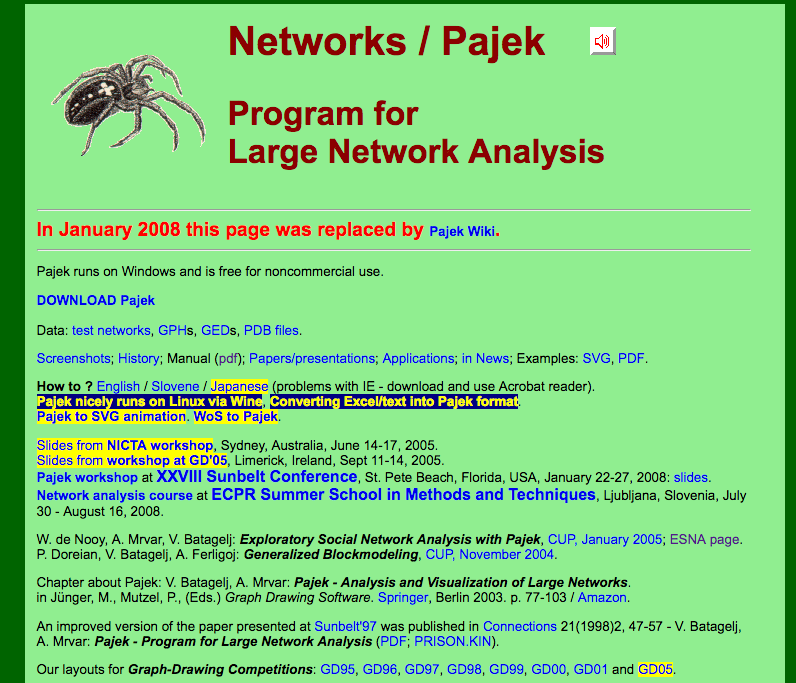 http://vlado.fmf.uni-lj.si/pub/networks/pajek/
81
Pajek
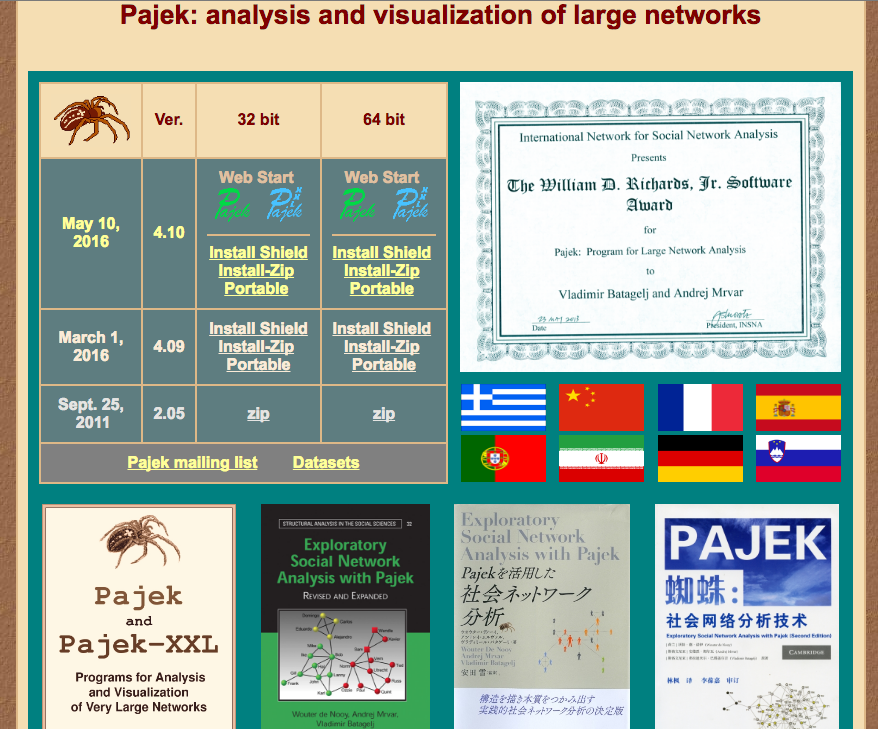 http://mrvar.fdv.uni-lj.si/pajek/
82
NodeXL
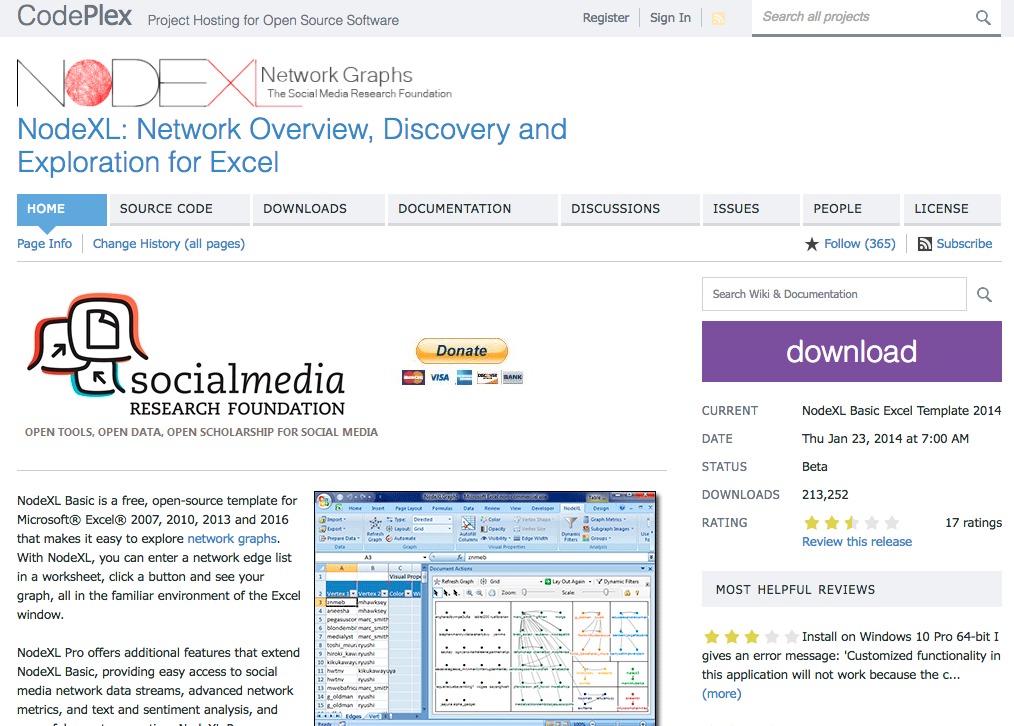 https://nodexl.codeplex.com/
83
Cytoscape
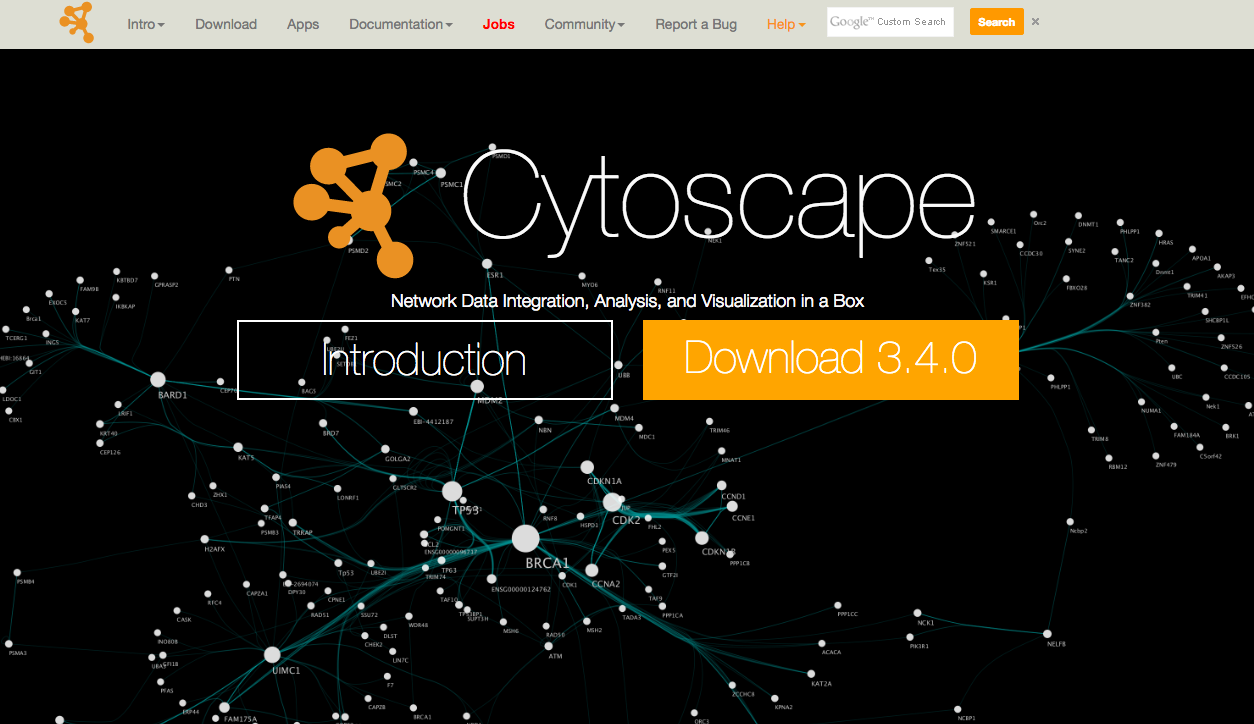 http://www.cytoscape.org/
84
NetworkX
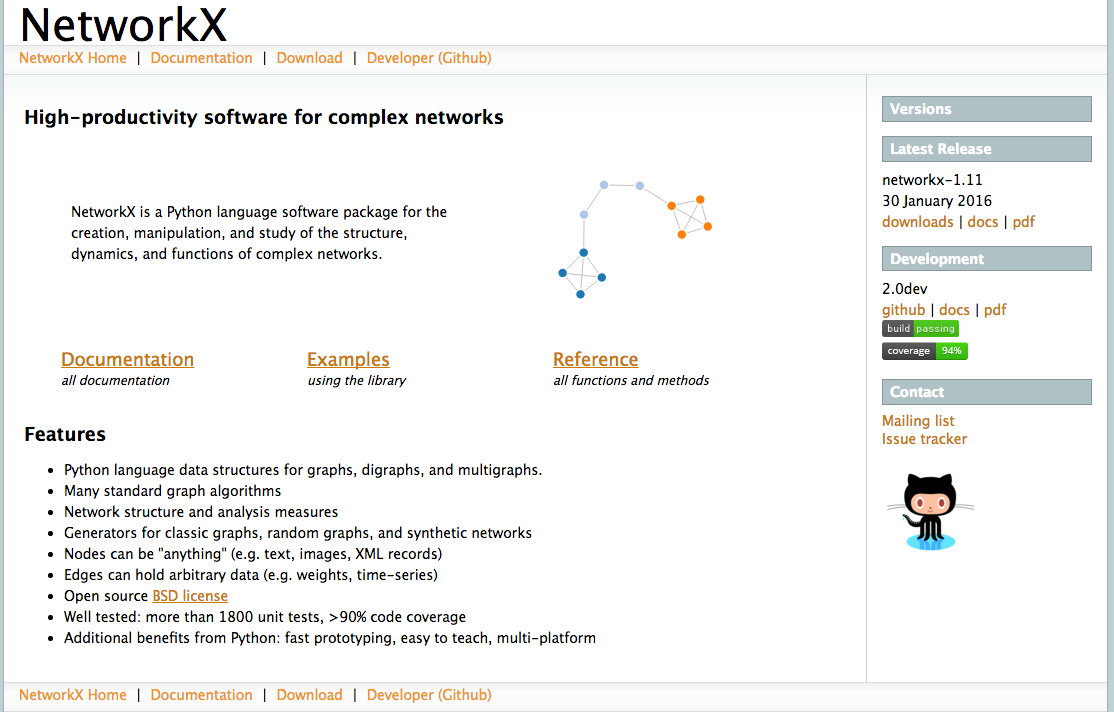 https://networkx.github.io/
85
igraph
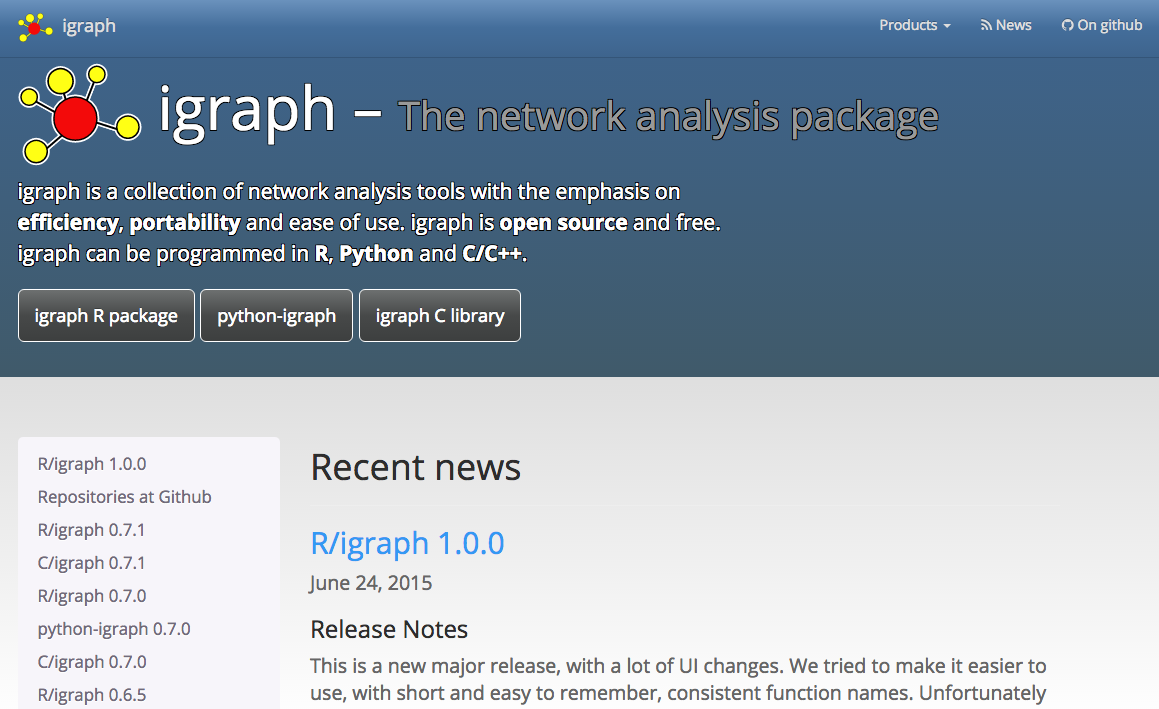 http://igraph.org/redirect.html
86
SNAP
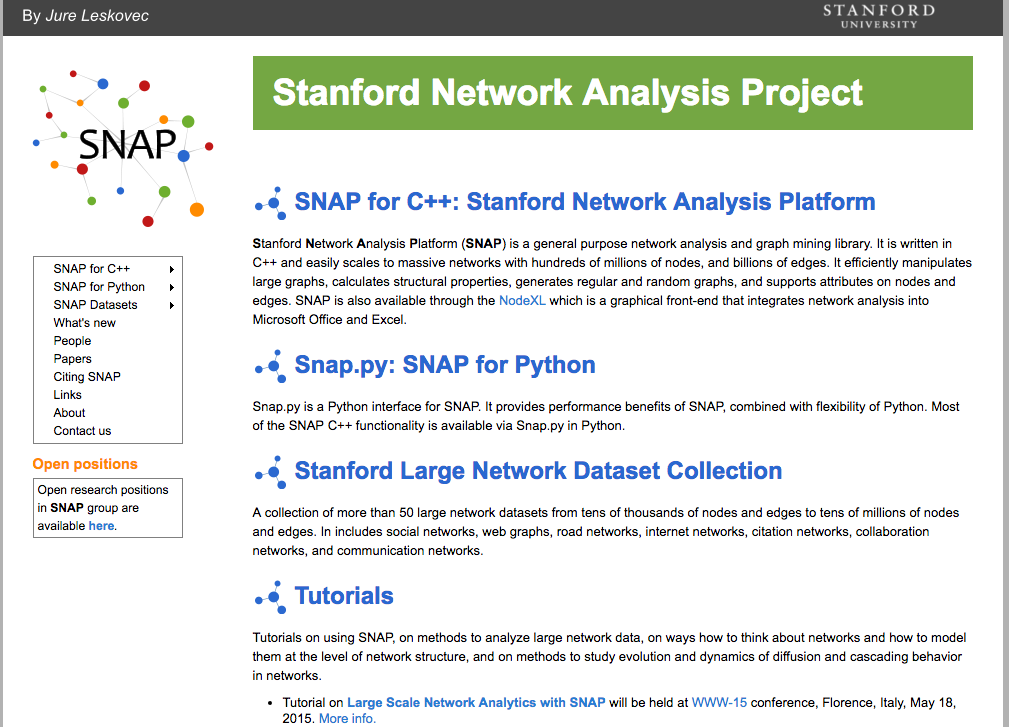 http://snap.stanford.edu/
87
sigma.js
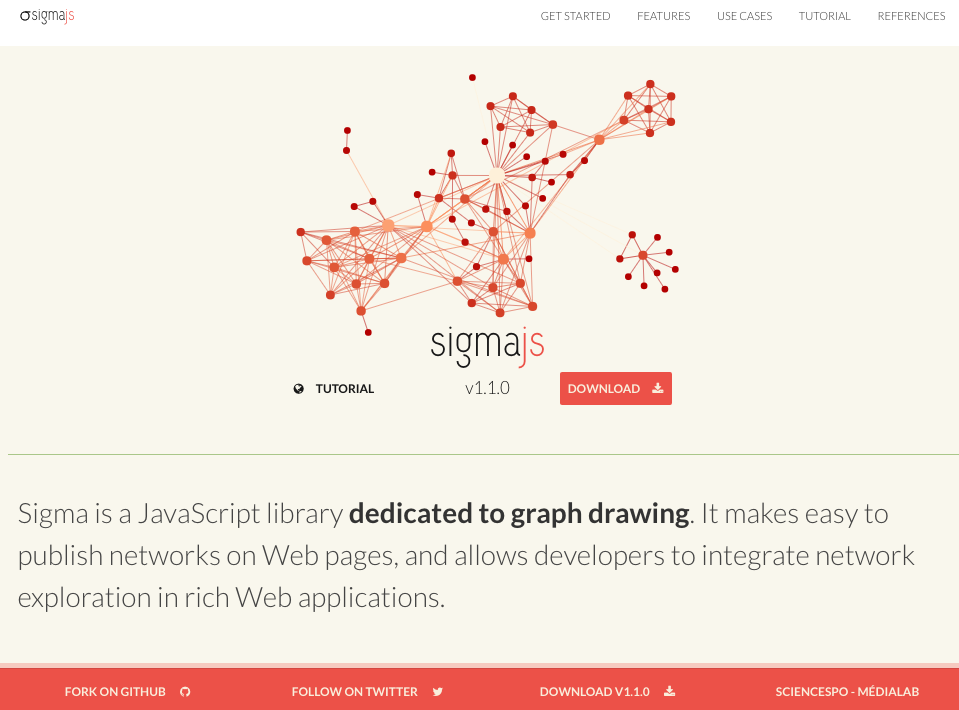 http://sigmajs.org/
88
Comparison of Social Network Analysis (SNA) Tools
89
General Comparison of SNA Tools
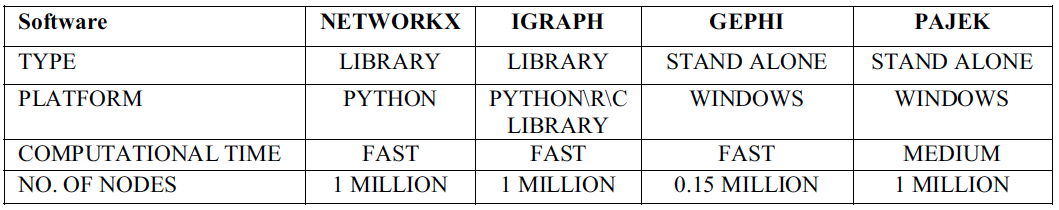 Naheed Akhtar (2014)
90
Source: Naheed Akhtar (2014), "Social network analysis tools." In 2014 Fourth International Conference on Communication Systems and Network Technologies (CSNT)
Network Types Supported by SNA Tools
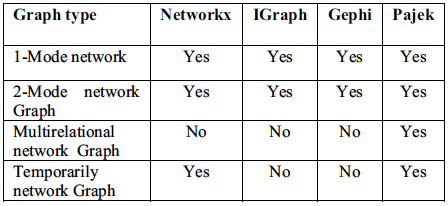 Naheed Akhtar (2014)
91
Source: Naheed Akhtar (2014), "Social network analysis tools." In 2014 Fourth International Conference on Communication Systems and Network Technologies (CSNT)
Graph Layout Supported by SNA Tools
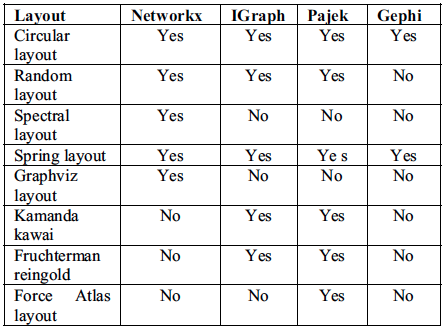 Naheed Akhtar (2014)
92
Source: Naheed Akhtar (2014), "Social network analysis tools." In 2014 Fourth International Conference on Communication Systems and Network Technologies (CSNT)
Execution Time for SNA Features
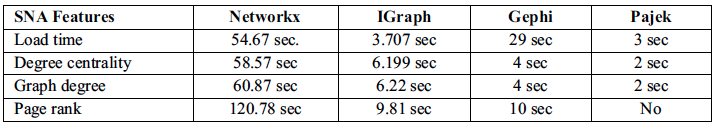 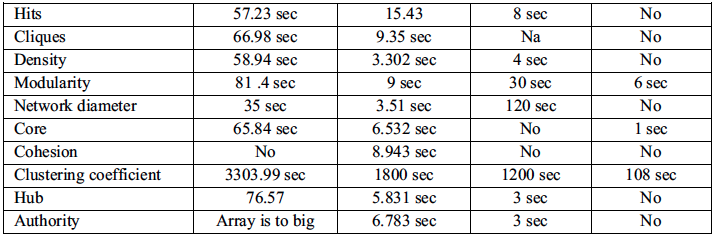 Naheed Akhtar (2014)
93
Source: Naheed Akhtar (2014), "Social network analysis tools." In 2014 Fourth International Conference on Communication Systems and Network Technologies (CSNT)
Comparative analysis of Social Networking Analysis tools
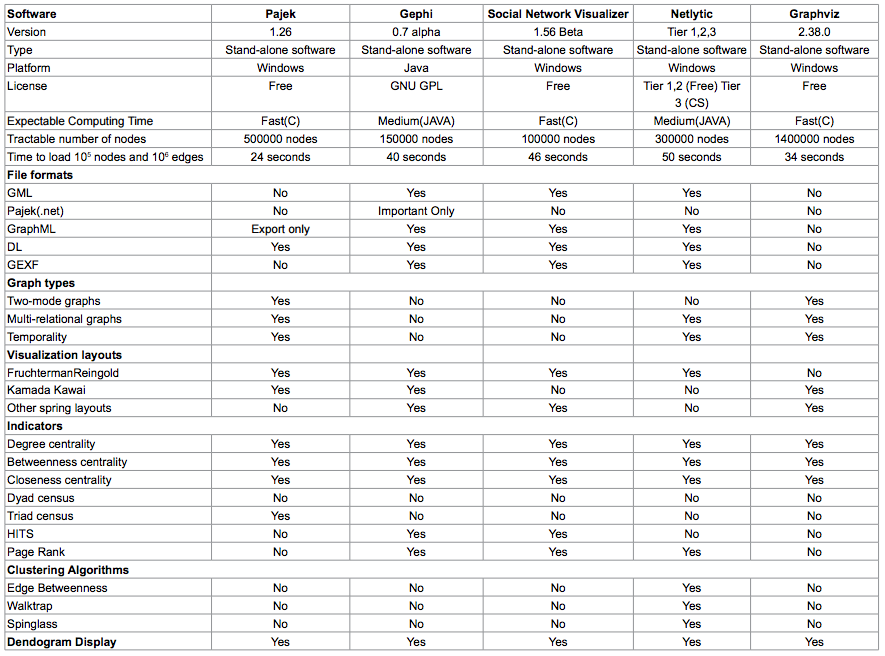 94
Source: Agrawal, H., Thakur, A., Slathia, R., & Sumangali, K. (2015). A Comparative Analysis of Social Networking Analysis Tools. J Inform Tech Softw Eng, 5(157), 2.
Comparative analysis of Social Networking Analysis tools
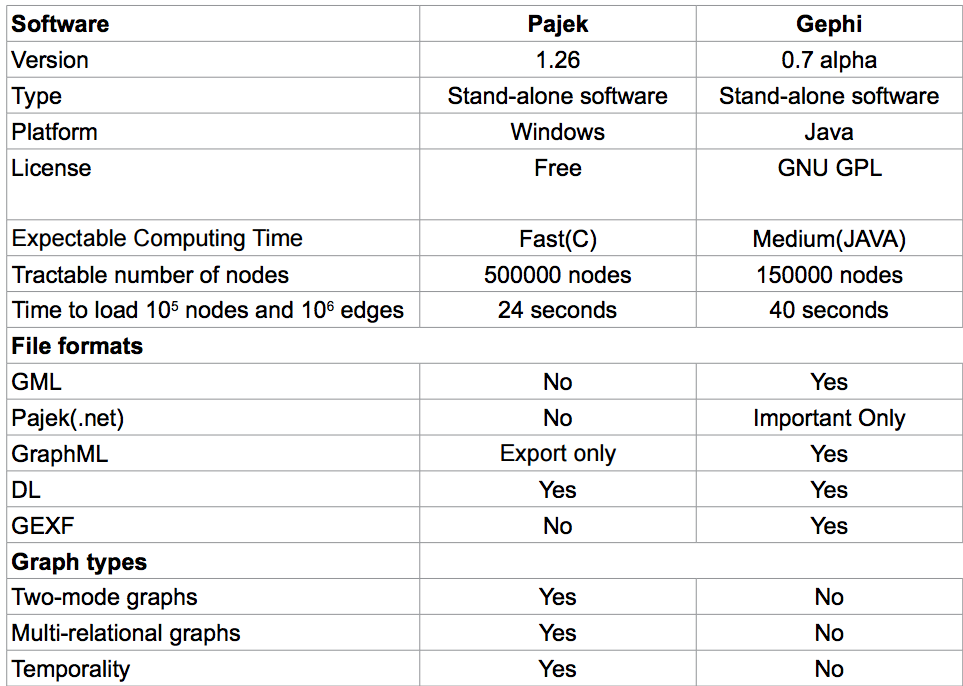 95
Source: Agrawal, H., Thakur, A., Slathia, R., & Sumangali, K. (2015). A Comparative Analysis of Social Networking Analysis Tools. J Inform Tech Softw Eng, 5(157), 2.
Comparative analysis of Social Networking Analysis tools
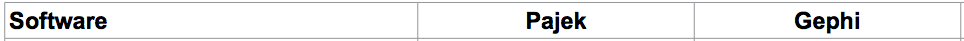 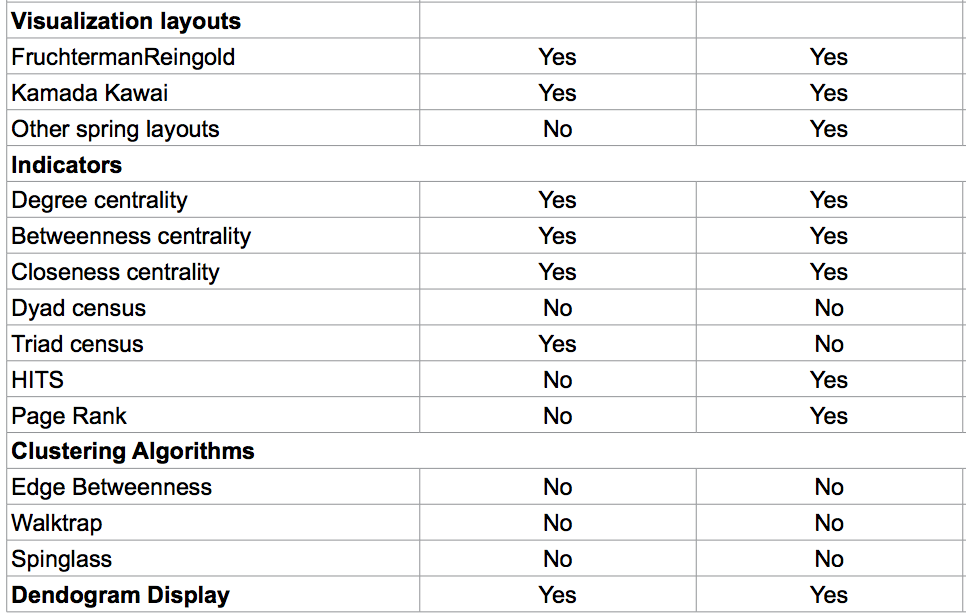 96
Source: Agrawal, H., Thakur, A., Slathia, R., & Sumangali, K. (2015). A Comparative Analysis of Social Networking Analysis Tools. J Inform Tech Softw Eng, 5(157), 2.
A Survey of Tools for Community Detection and Mining in Social Networks
(Maivizhi et al., 2016)
Source: Maivizhi, R., S. Sendhilkumar, and G. S. Mahalakshmi. "A Survey of Tools for Community Detection and Mining in Social Networks." In Proceedings of the International Conference on Informatics and Analytics, p. 71. ACM, 2016.
97
A Survey of Tools for Community Detection and Mining in Social Networks
(Maivizhi et al., 2016)
Source: Maivizhi, R., S. Sendhilkumar, and G. S. Mahalakshmi. "A Survey of Tools for Community Detection and Mining in Social Networks." In Proceedings of the International Conference on Informatics and Analytics, p. 71. ACM, 2016.
98
A Survey of Tools for Community Detection and Mining in Social Networks
(Maivizhi et al., 2016)
Source: Maivizhi, R., S. Sendhilkumar, and G. S. Mahalakshmi. "A Survey of Tools for Community Detection and Mining in Social Networks." In Proceedings of the International Conference on Informatics and Analytics, p. 71. ACM, 2016.
99
A Survey of Tools for Community Detection and Mining in Social Networks
(Maivizhi et al., 2016)
Source: Maivizhi, R., S. Sendhilkumar, and G. S. Mahalakshmi. "A Survey of Tools for Community Detection and Mining in Social Networks." In Proceedings of the International Conference on Informatics and Analytics, p. 71. ACM, 2016.
100
Visualization using igraph and Gephi
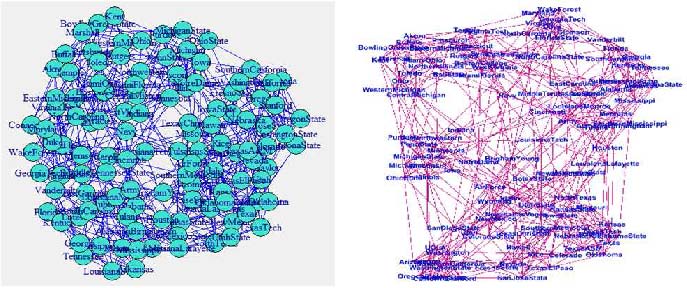 Visualization of American College Football using Gephi with force-directed layout.
Visualization of American College Football using igraph with kamada-kawai layout.
Source: Maivizhi, R., S. Sendhilkumar, and G. S. Mahalakshmi. "A Survey of Tools for Community Detection and Mining in Social Networks." In Proceedings of the International Conference on Informatics and Analytics, p. 71. ACM, 2016.
101
A Survey of Tools for Community Detection and Mining in Social Networks
(Maivizhi et al., 2016)
Source: Maivizhi, R., S. Sendhilkumar, and G. S. Mahalakshmi. "A Survey of Tools for Community Detection and Mining in Social Networks." In Proceedings of the International Conference on Informatics and Analytics, p. 71. ACM, 2016.
102
A Survey of Tools for Community Detection and Mining in Social Networks
(Maivizhi et al., 2016)
Source: Maivizhi, R., S. Sendhilkumar, and G. S. Mahalakshmi. "A Survey of Tools for Community Detection and Mining in Social Networks." In Proceedings of the International Conference on Informatics and Analytics, p. 71. ACM, 2016.
103
Community Detection using Gephi and igraph
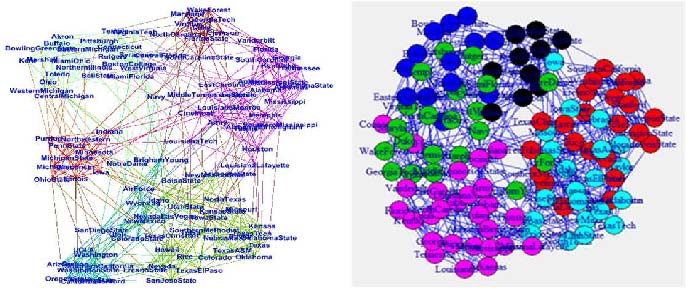 Community detection using igraph with Fast Greedy Algorithm.
Community detection using Gephi with Louvain method.
Source: Maivizhi, R., S. Sendhilkumar, and G. S. Mahalakshmi. "A Survey of Tools for Community Detection and Mining in Social Networks." In Proceedings of the International Conference on Informatics and Analytics, p. 71. ACM, 2016.
104
Gephi
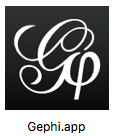 105
Gephi: Social Network Analysis and Visualization
106
Network Analysis and Visualization with Gephi
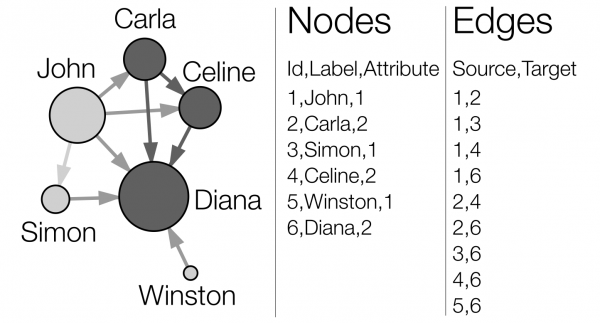 107
Source: http://www.martingrandjean.ch/gephi-introduction/
Nodes and Edges CSV Text Data for Gephi
Edges1.csv
Nodes1.csv
Source,Target
1,2
1,3
1,4
1,6
2,4
2,6
3,6
4,6
5,6
Id,Label,Attribute
1,John,1
2,Carla,2
3,Simon,1
4,Celine,2
5,Winston,1
6,Diana,2
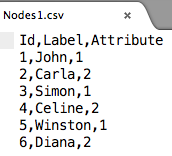 108
Source: http://www.martingrandjean.ch/gephi-introduction/
A = Degree centrality
number of connexions
B = Closeness centrality
closeness to the entire network
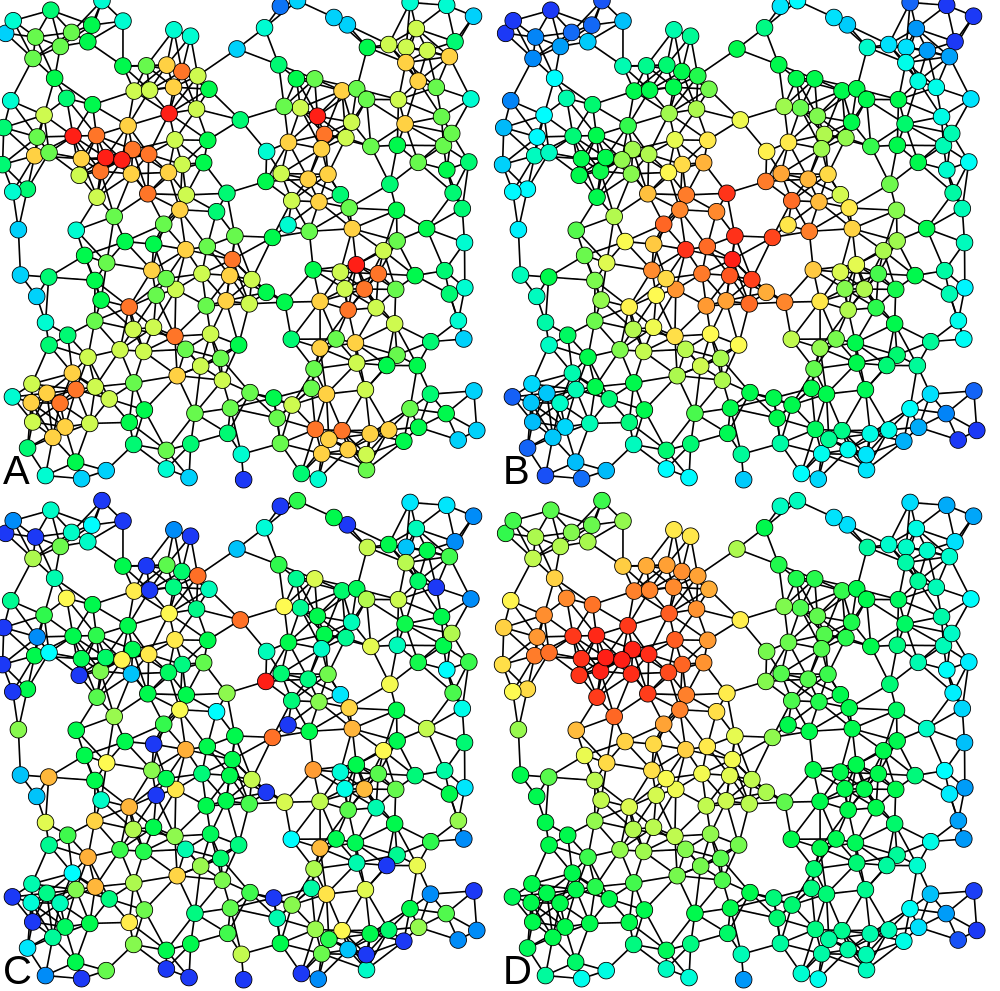 C = Betweenness centrality
bridges nodes
D = Eigenvector centrality
connection to well-connected nodes
109
Source: http://www.martingrandjean.ch/gephi-introduction/
Conference Participants
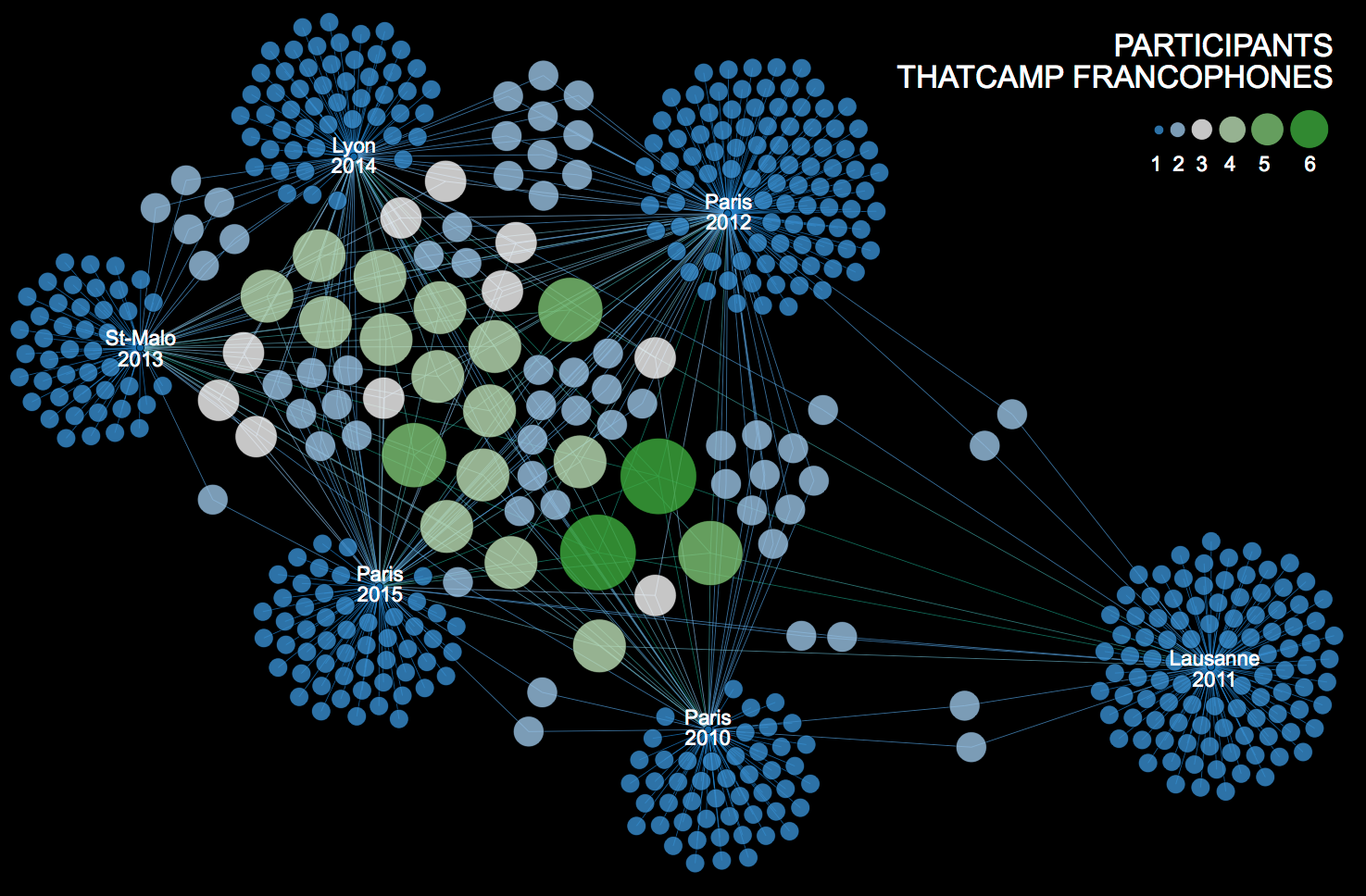 110
Source: http://www.martingrandjean.ch/analyse-de-reseau-thatcamp-et-communaute-des-humanites-numeriques-francophones/
Conference Participants
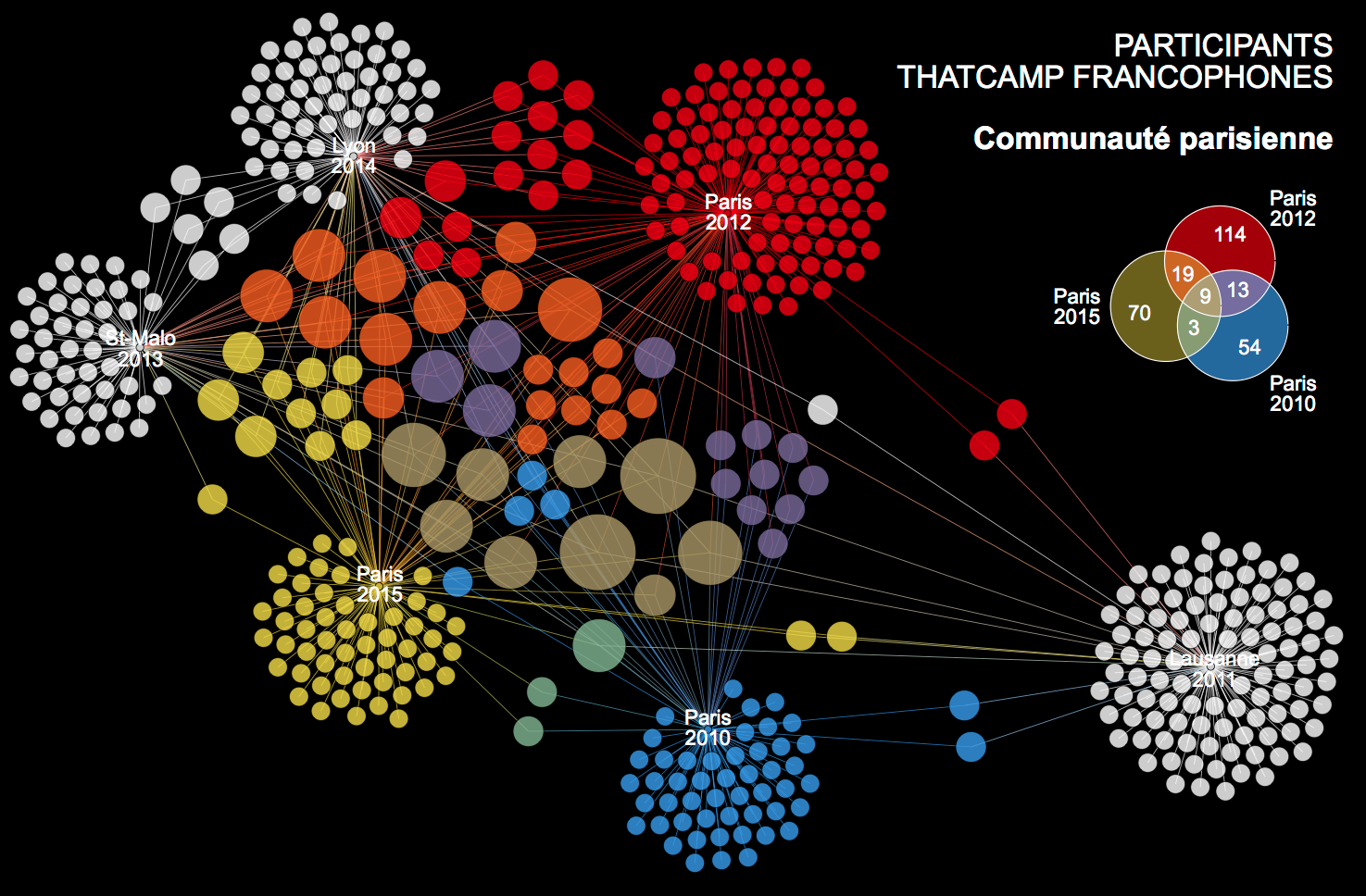 111
Source: http://www.martingrandjean.ch/analyse-de-reseau-thatcamp-et-communaute-des-humanites-numeriques-francophones/
Fruchterman Reingold
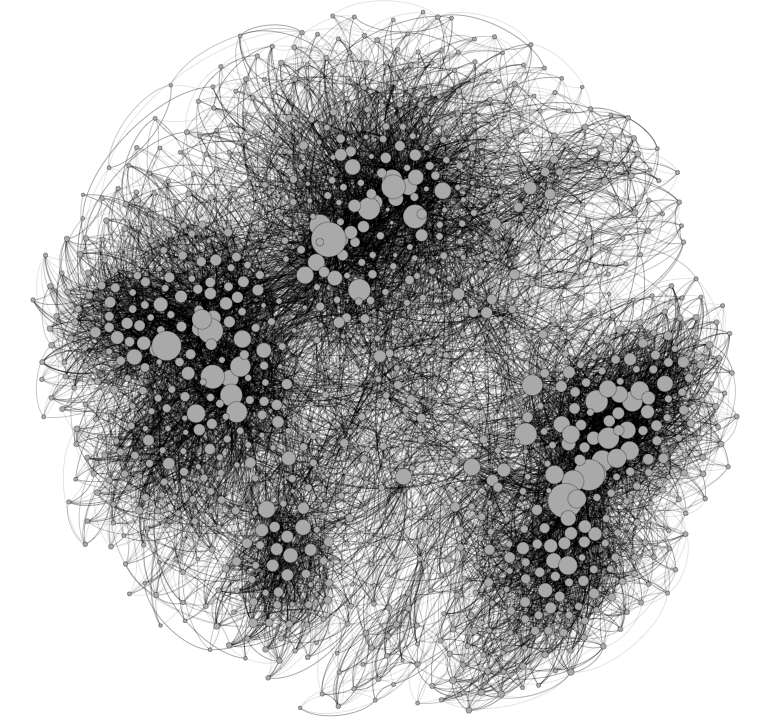 112
Source: http://www.martingrandjean.ch/gephi-introduction/
Force Atlas 2
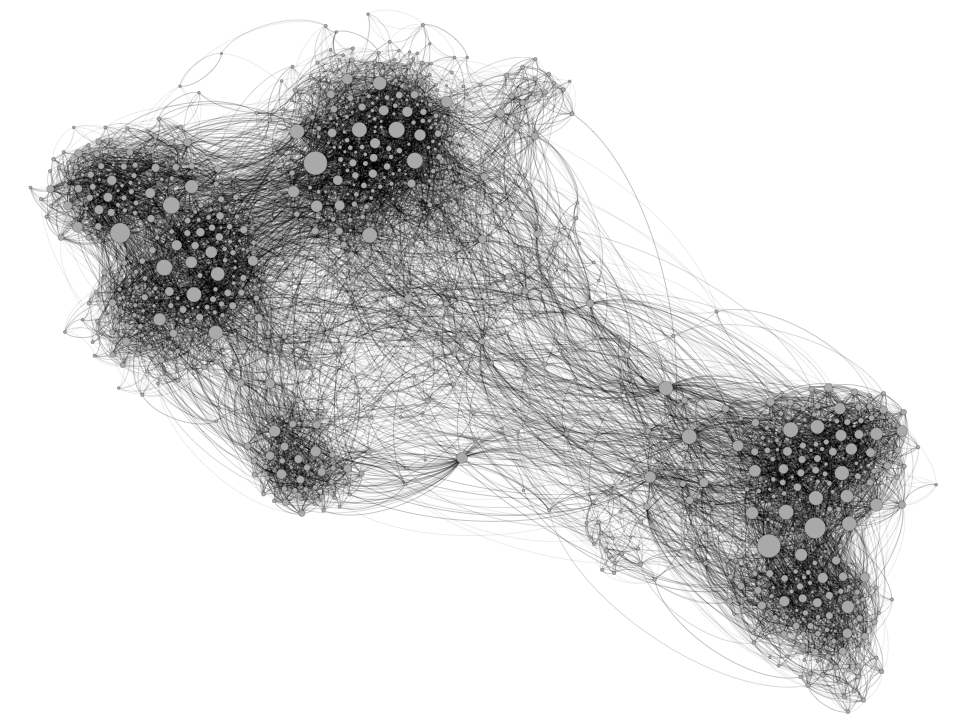 113
Source: http://www.martingrandjean.ch/gephi-introduction/
Nodes’ colorWeighted In-Degree
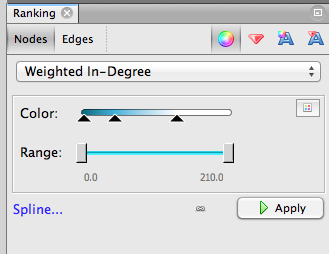 114
Source: http://www.martingrandjean.ch/gephi-introduction/
Weighted In-Degree
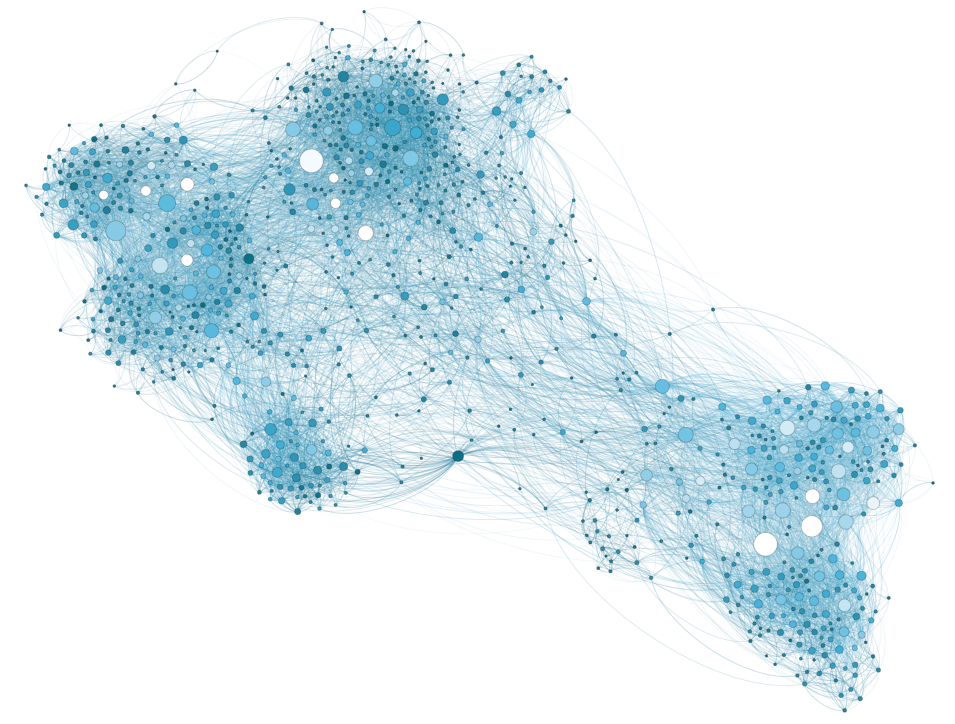 115
Source: http://www.martingrandjean.ch/gephi-introduction/
Network DiameterBetweenness CentralityCloseness Centrality
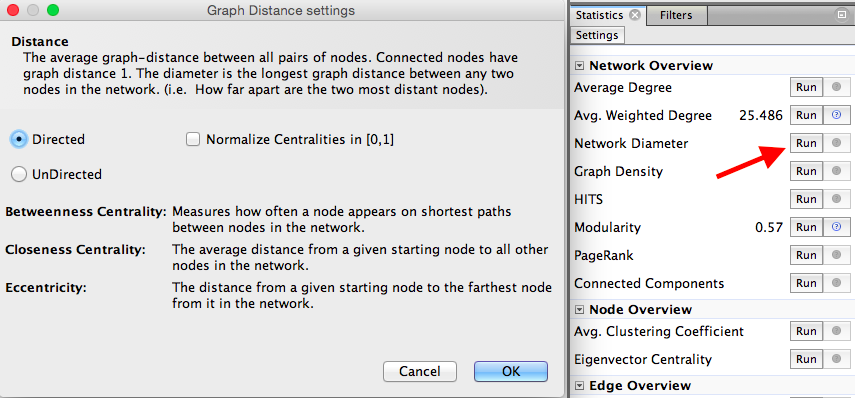 116
Source: http://www.martingrandjean.ch/gephi-introduction/
Nodes’ colorBetweenness Centrality
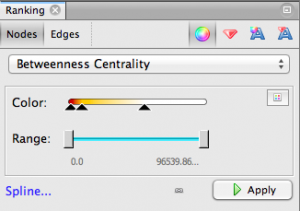 117
Source: http://www.martingrandjean.ch/gephi-introduction/
Gephi Supported Graph Formats
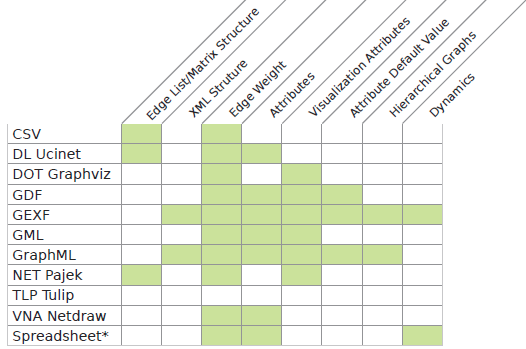 118
Source: https://gephi.org/users/supported-graph-formats/
Gephi Supported Graph Formats
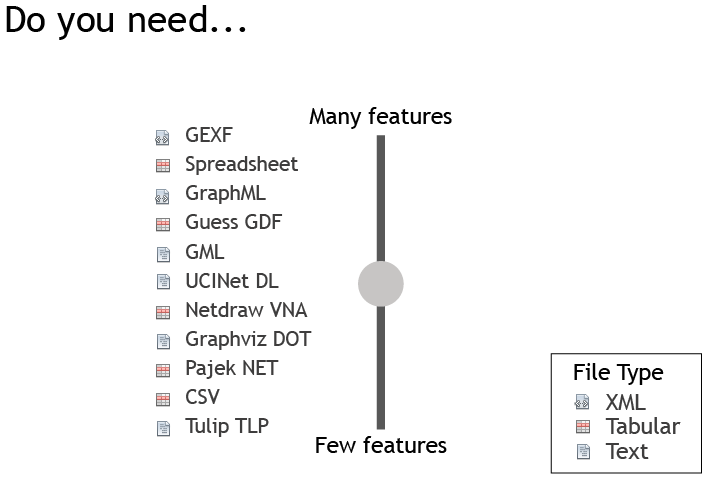 119
Source: https://gephi.org/users/supported-graph-formats/
Gephi
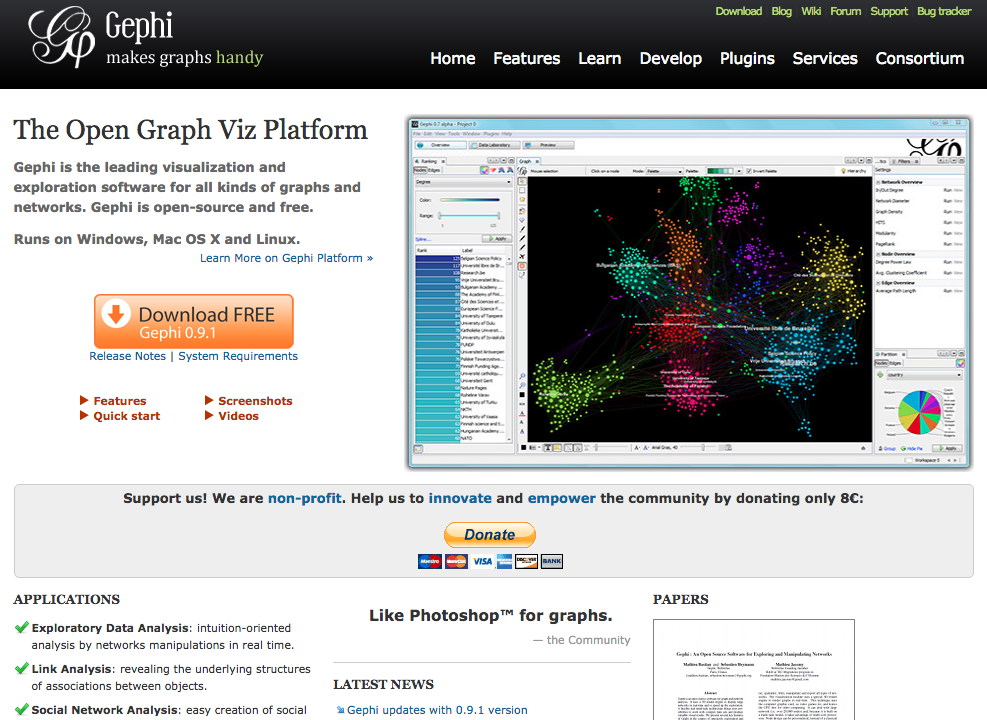 120
https://gephi.org/
Download Gephi
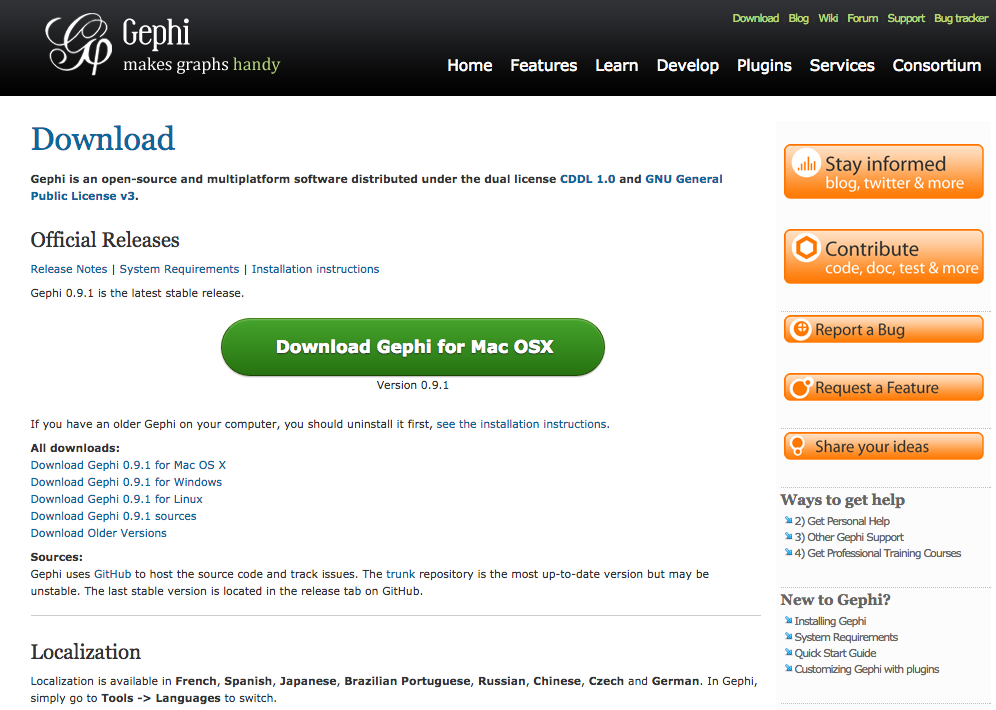 https://gephi.org/users/download/
121
Download Gephi
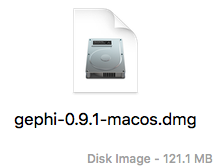 122
Gephi 0.9.1
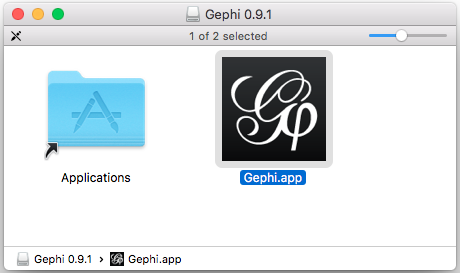 123
Gephi
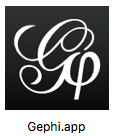 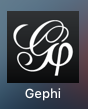 124
Gephi:New ProjectImport Nodes1.csv and Edges1.csv to Gephi
125
Gephi New Project
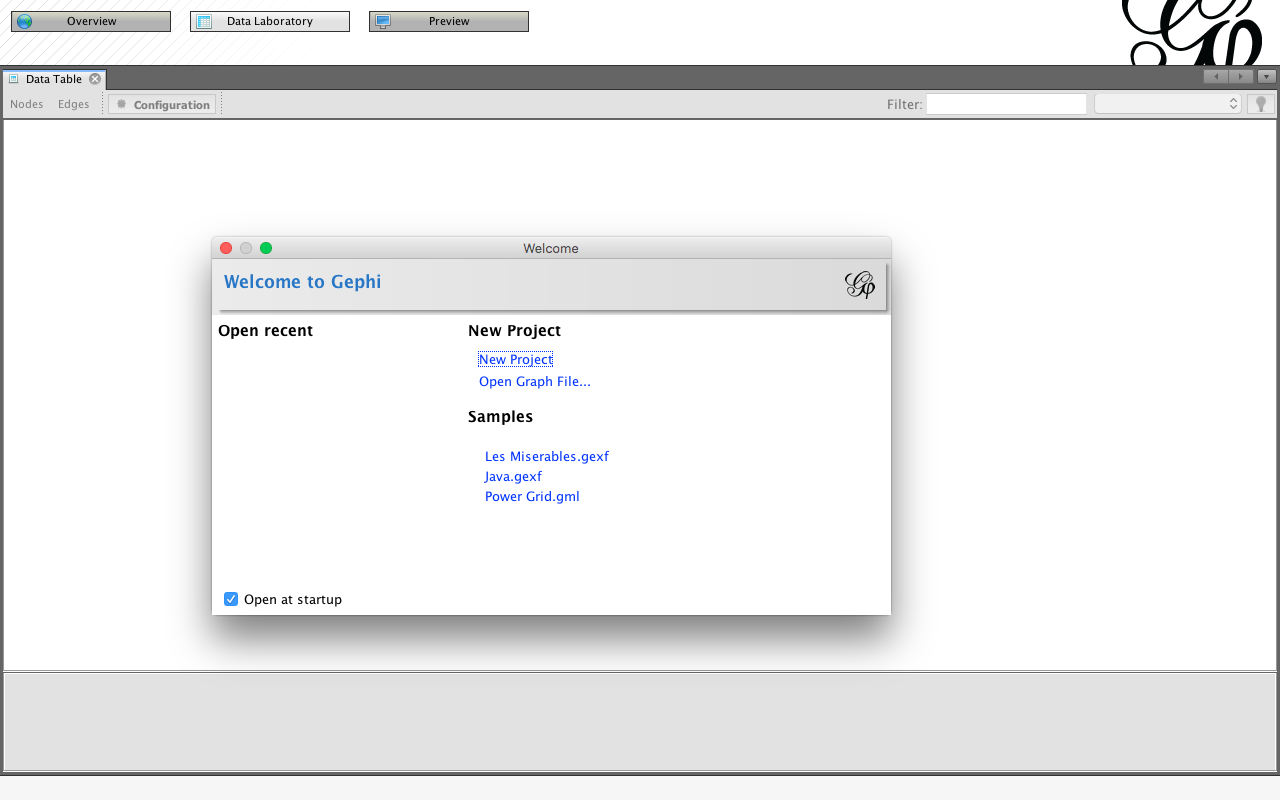 126
Gephi Overview
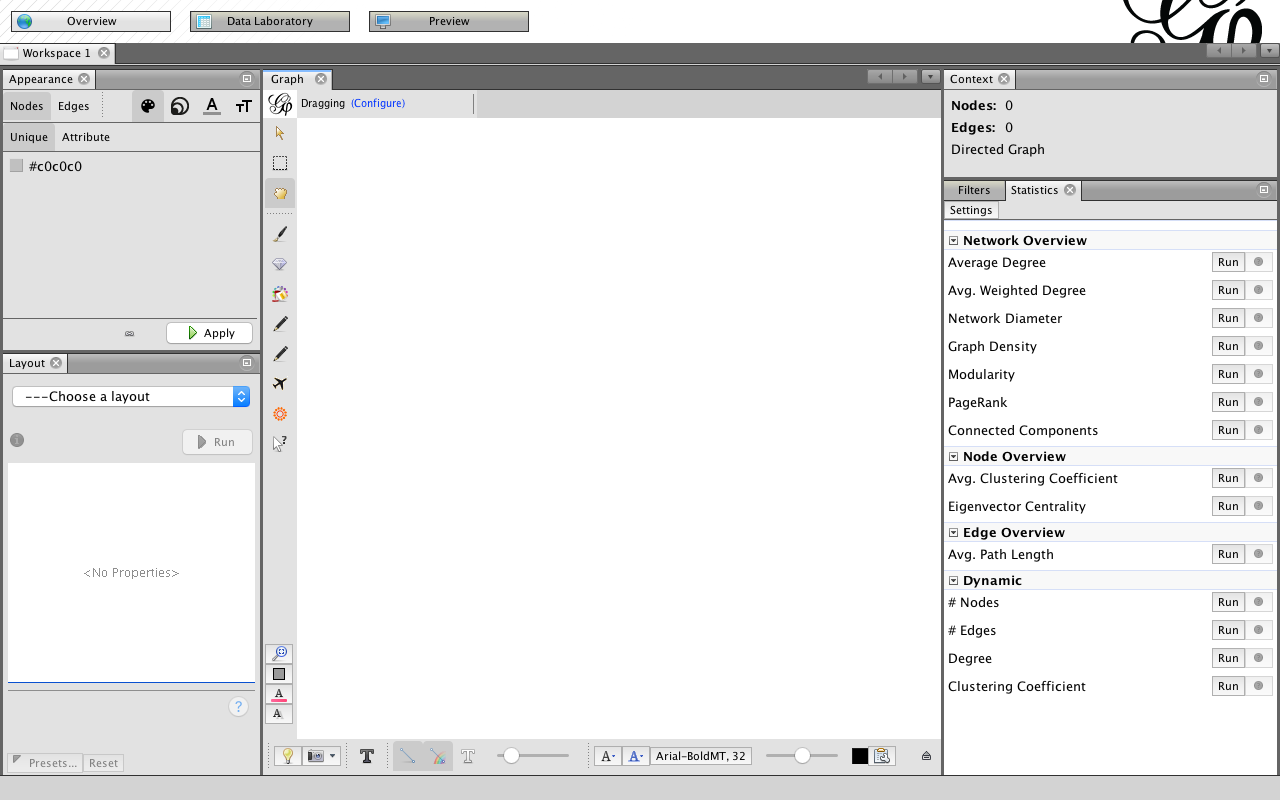 4. Context
1. Appearance
Nodes
Edges
3. Graph
2. Layout
5. Statistics
Filters
127
Gephi Data Laboratory: Import Spreadsheet
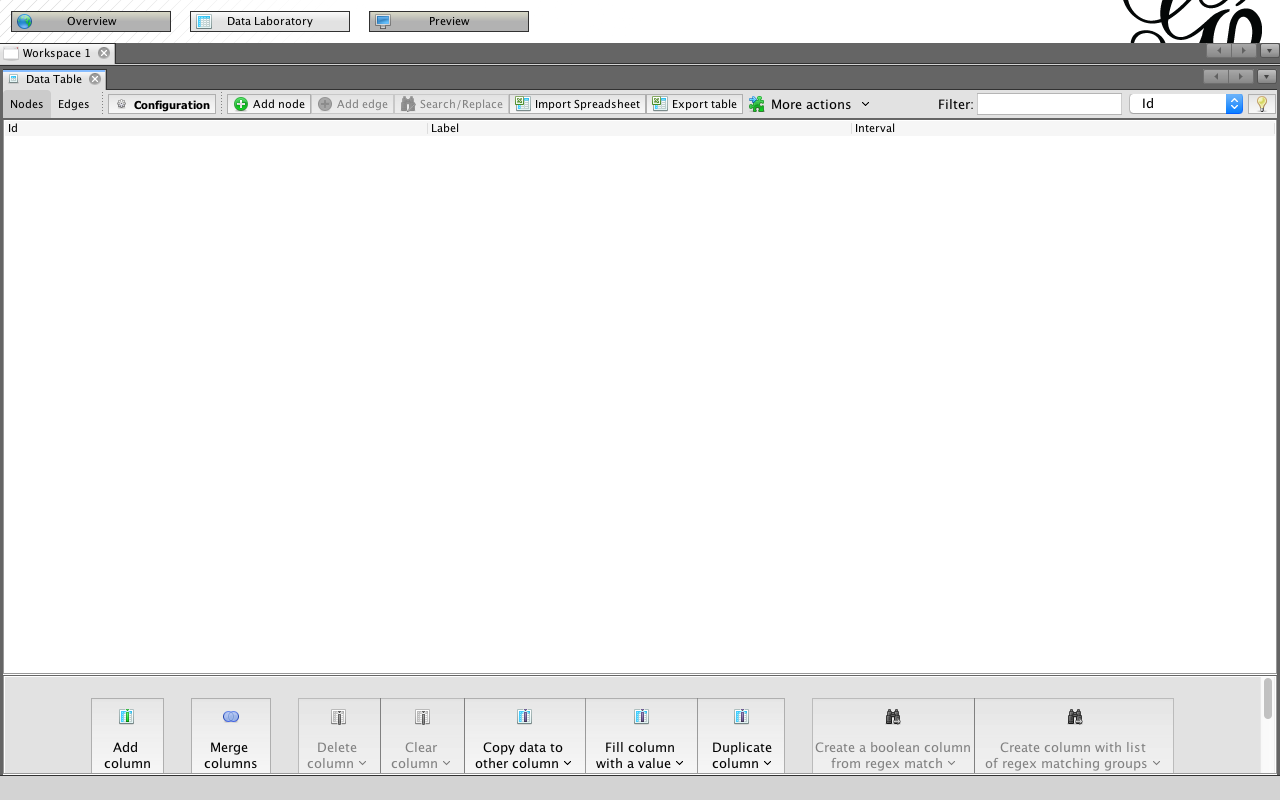 128
Gephi Data Laboratory: Import Spreadsheet
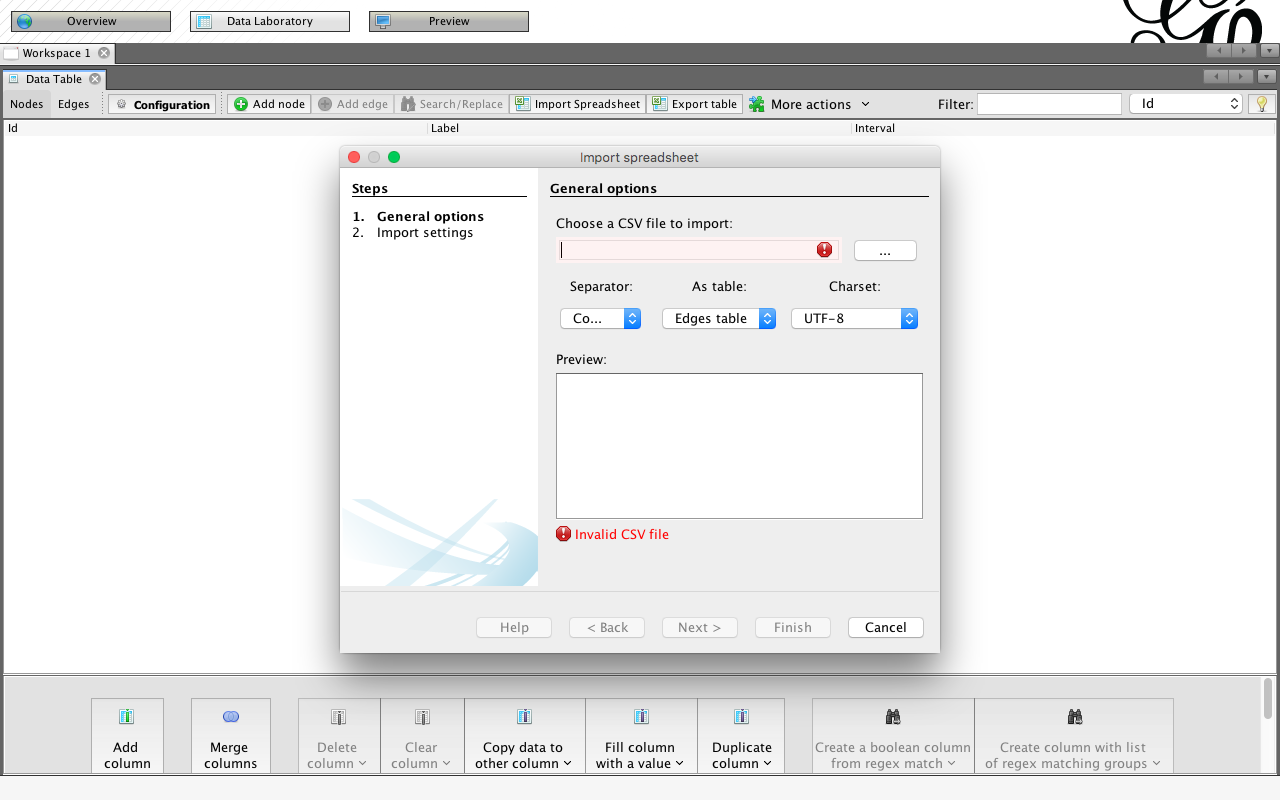 129
Import Nodes1.csv to Gephi
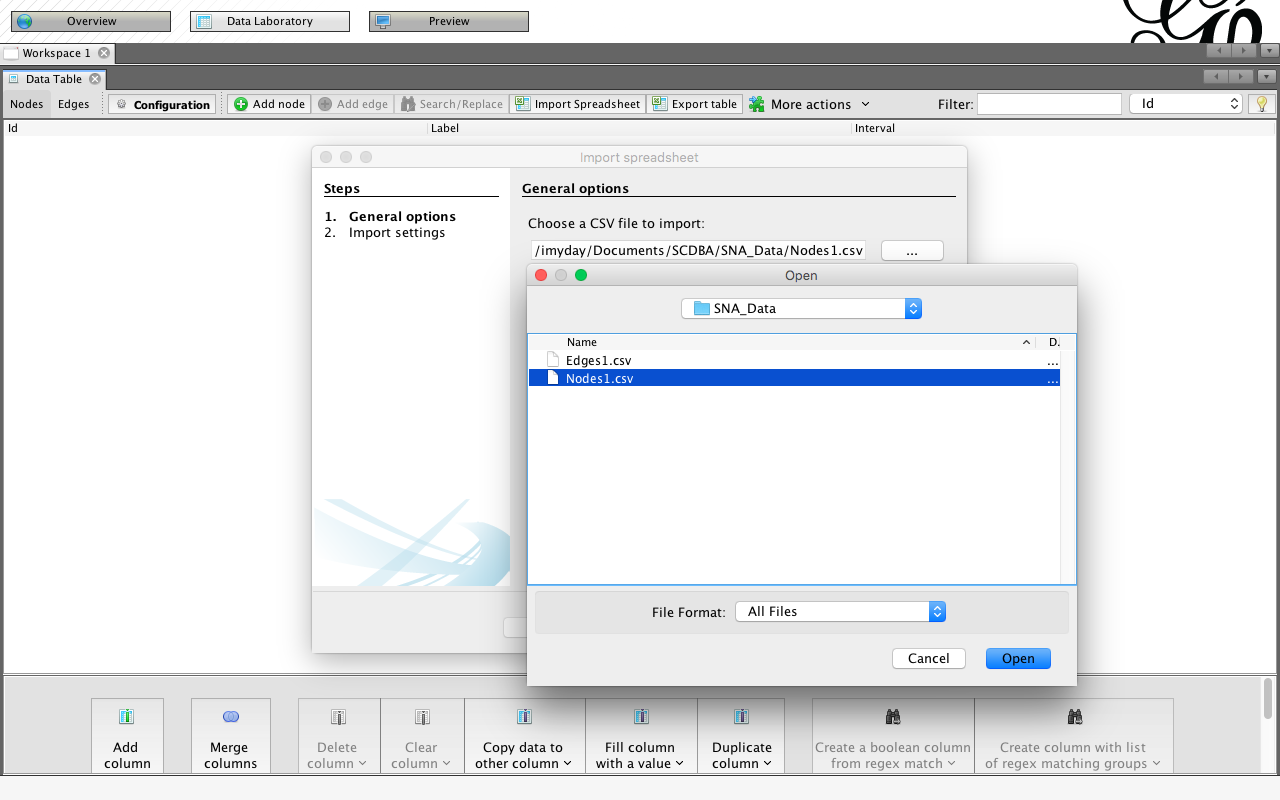 Nodes1.csv
Id,Label,Attribute
1,John,1
2,Carla,2
3,Simon,1
4,Celine,2
5,Winston,1
6,Diana,2
130
Import Nodes1.csv to Gephi
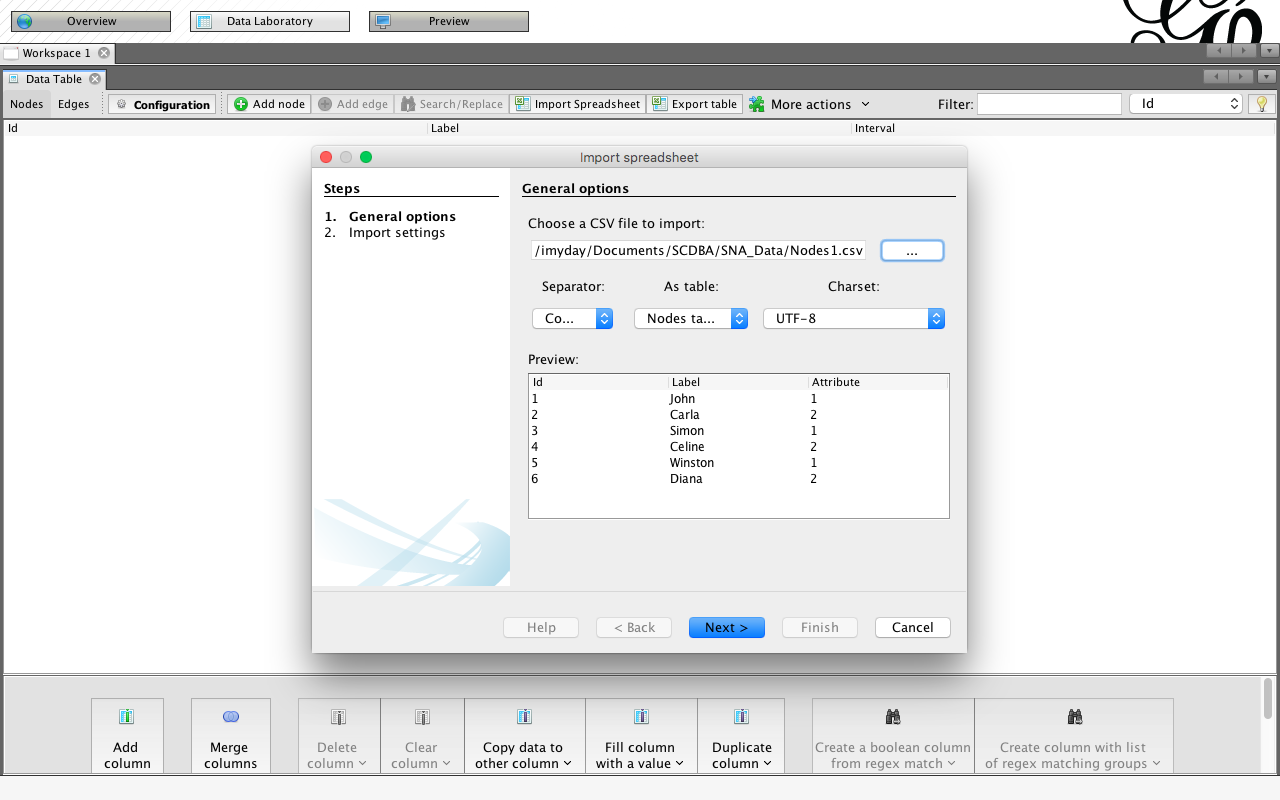 131
Import Nodes1.csv to Gephi
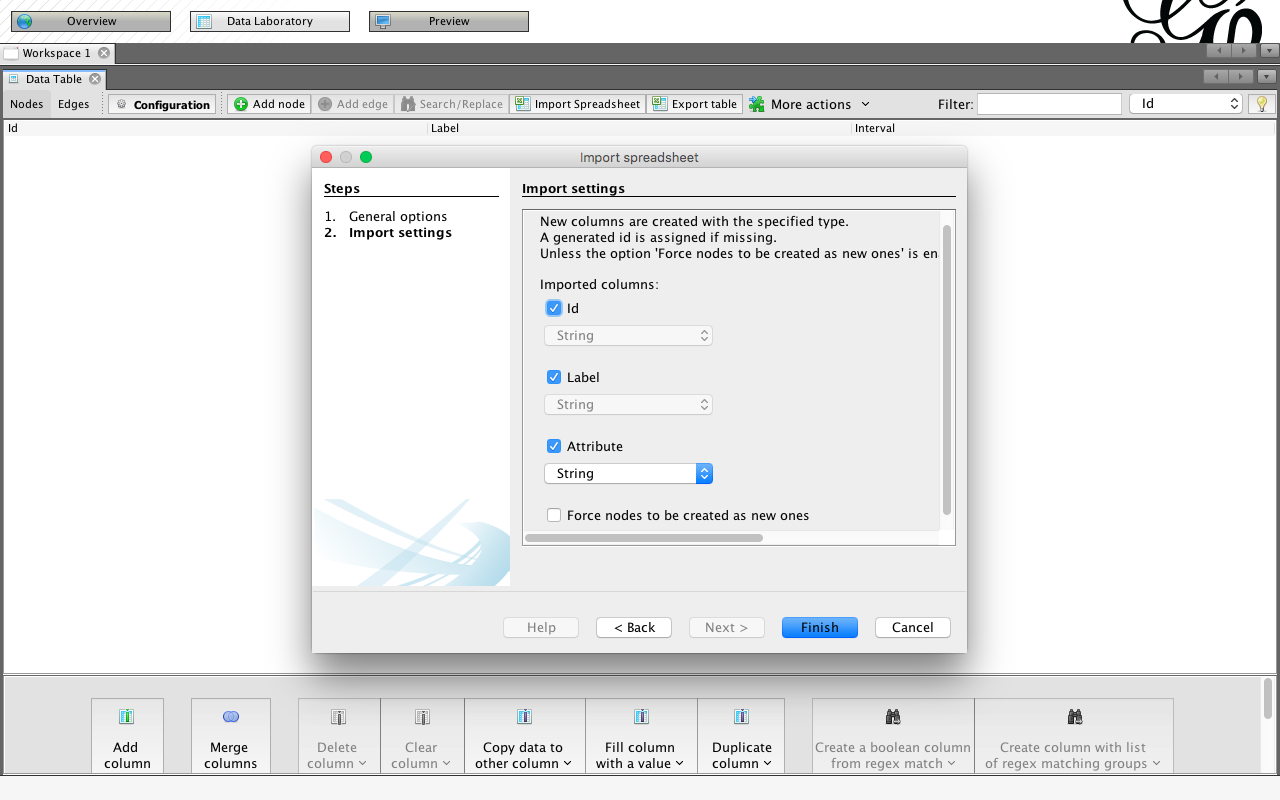 132
Import Nodes1.csv to Gephi
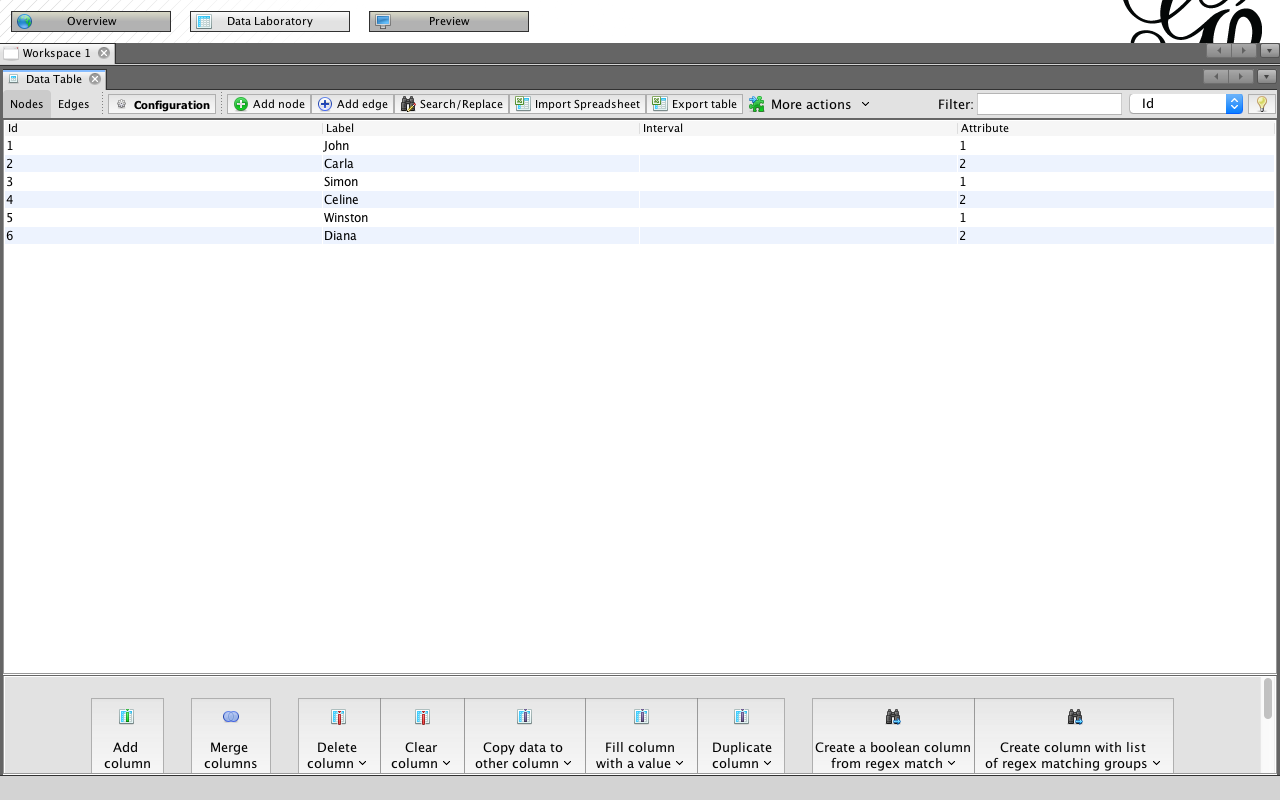 Id,Label,Attribute
1,John,1
2,Carla,2
3,Simon,1
4,Celine,2
5,Winston,1
6,Diana,2
Nodes1.csv
133
Import Edges1.csv to Gephi
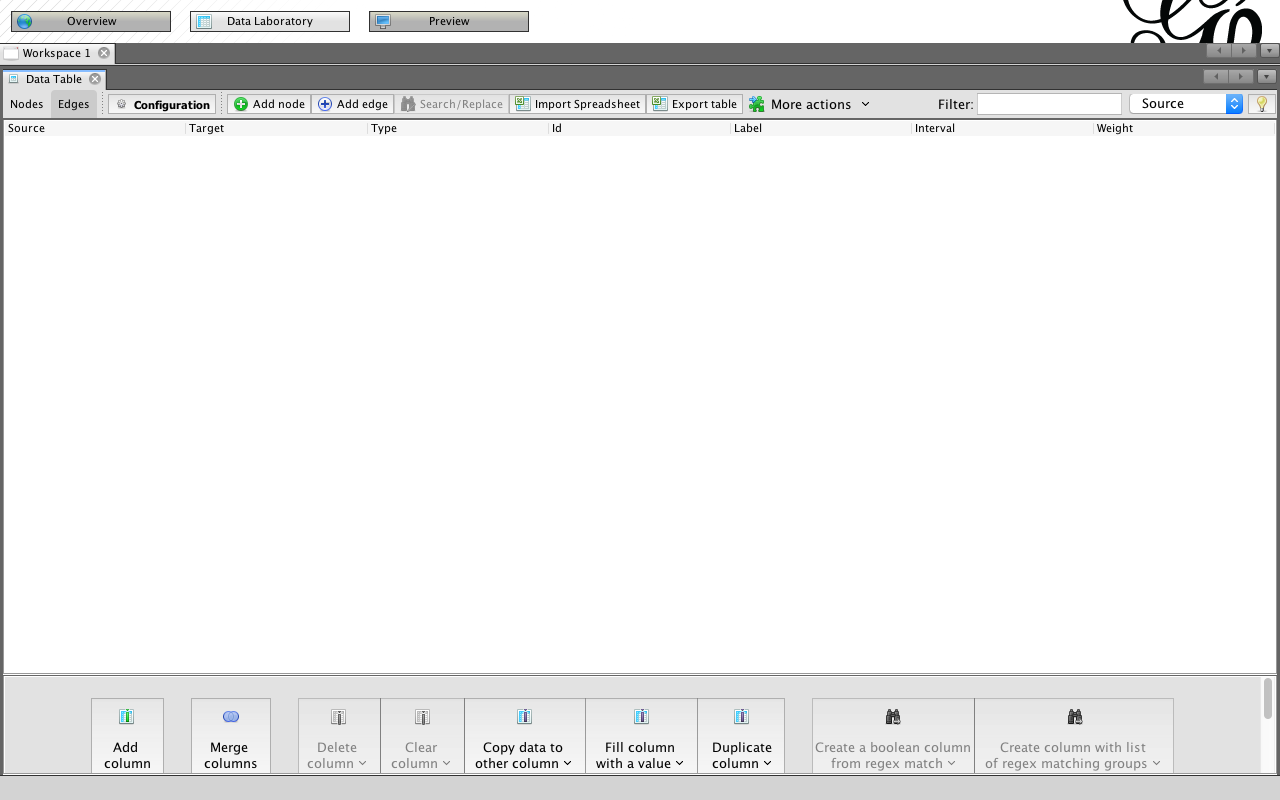 134
Import Edges1.csv to Gephi
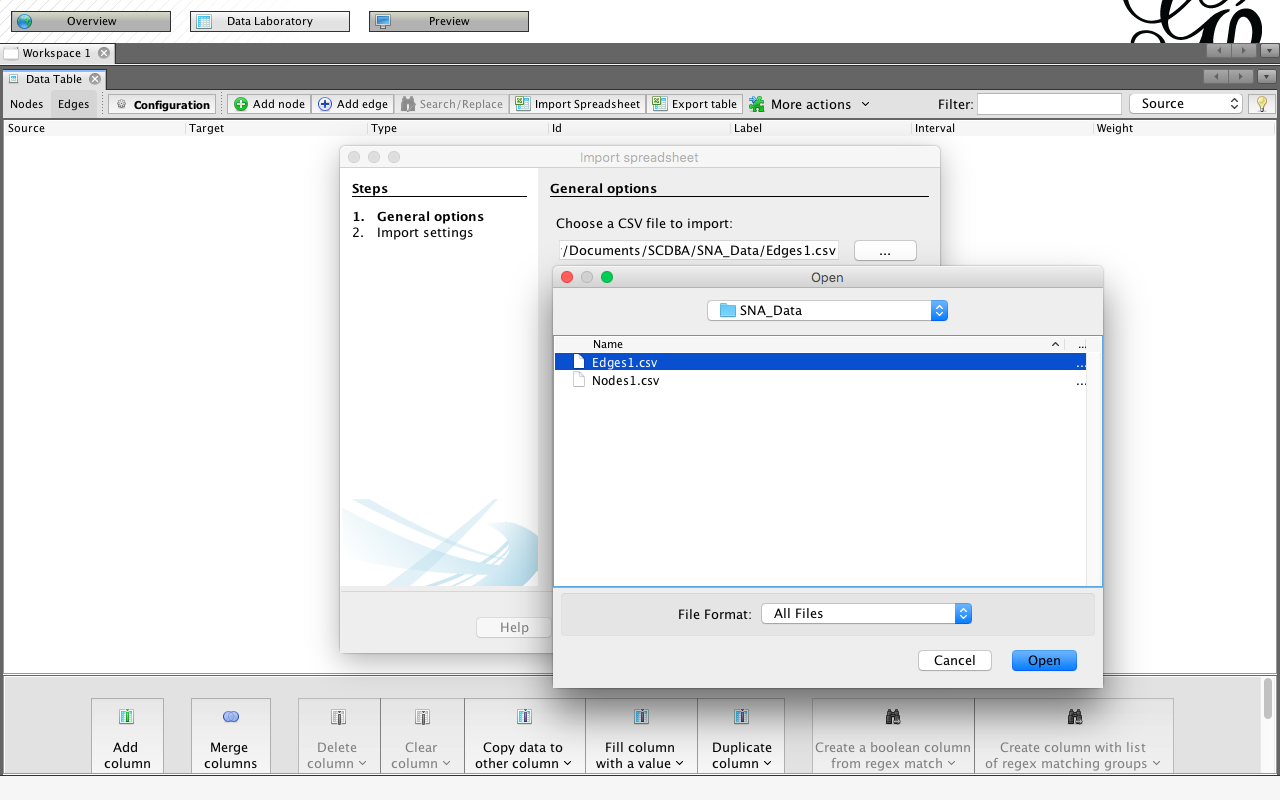 Edges1.csv
Source,Target
1,2
1,3
1,4
1,6
2,4
2,6
3,6
4,6
5,6
135
Import Edges1.csv to Gephi
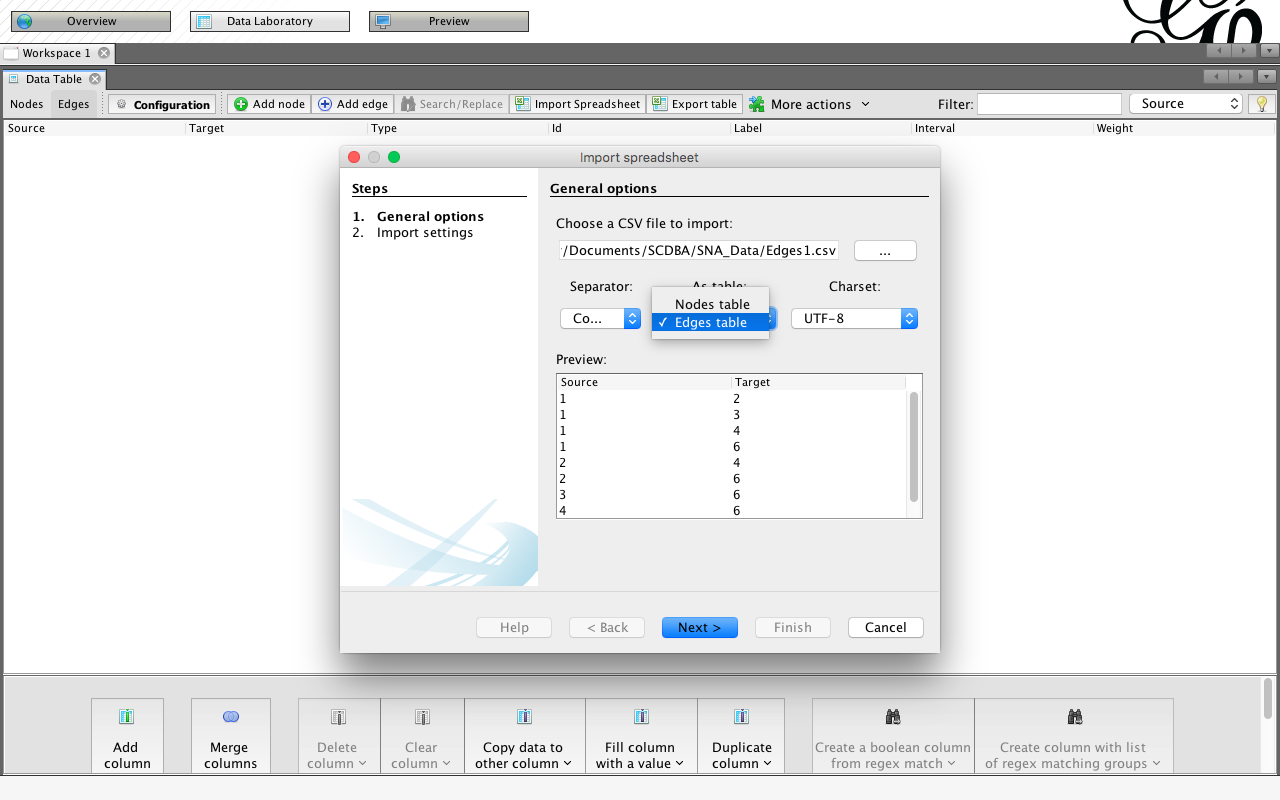 Edges table
136
Import Edges1.csv to Gephi
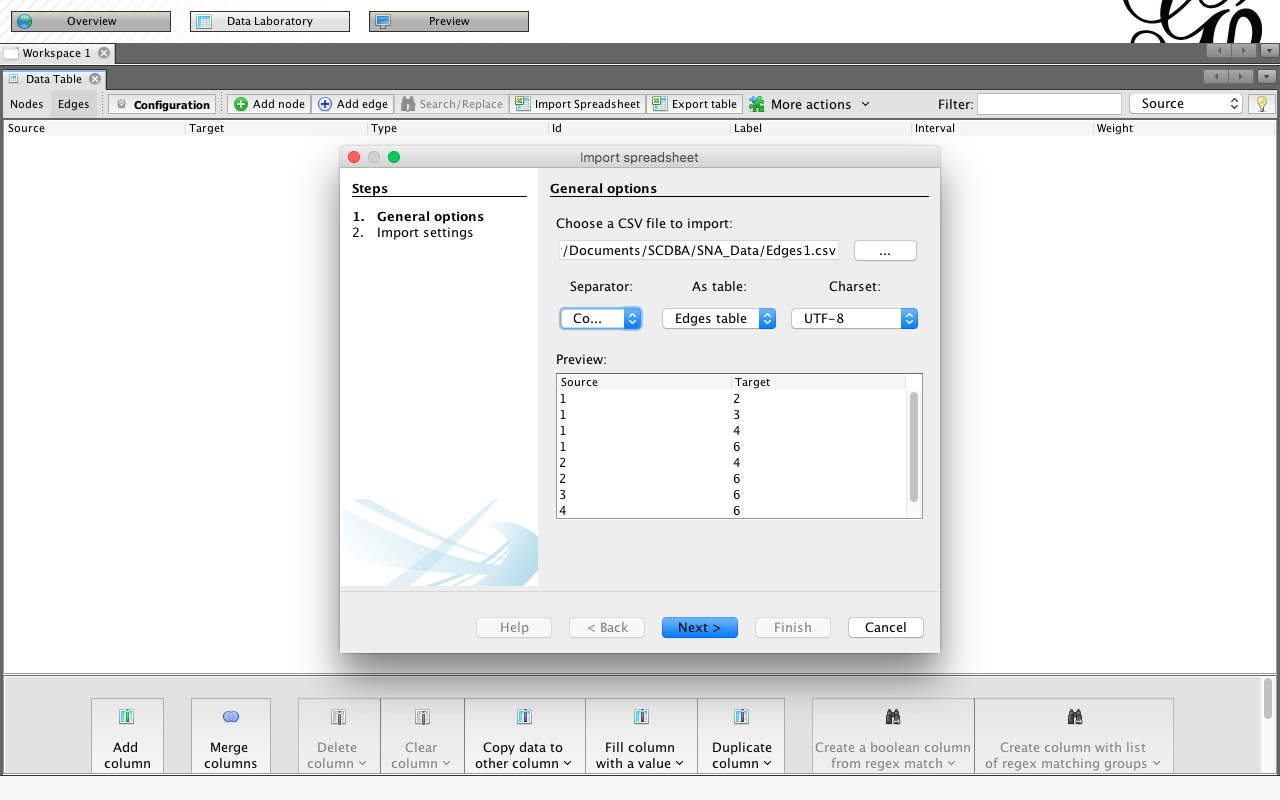 Edges table
137
Import Edges1.csv to Gephi
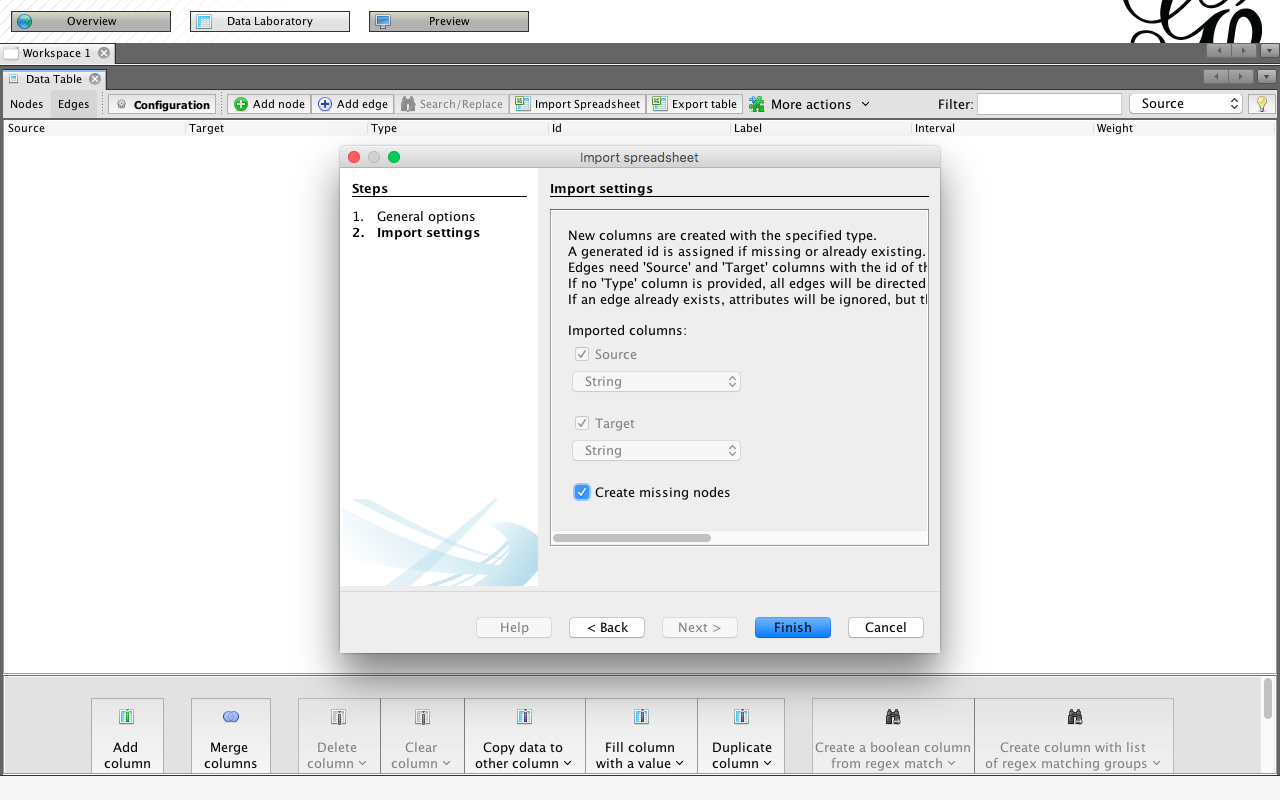 138
Import Edges1.csv to Gephi
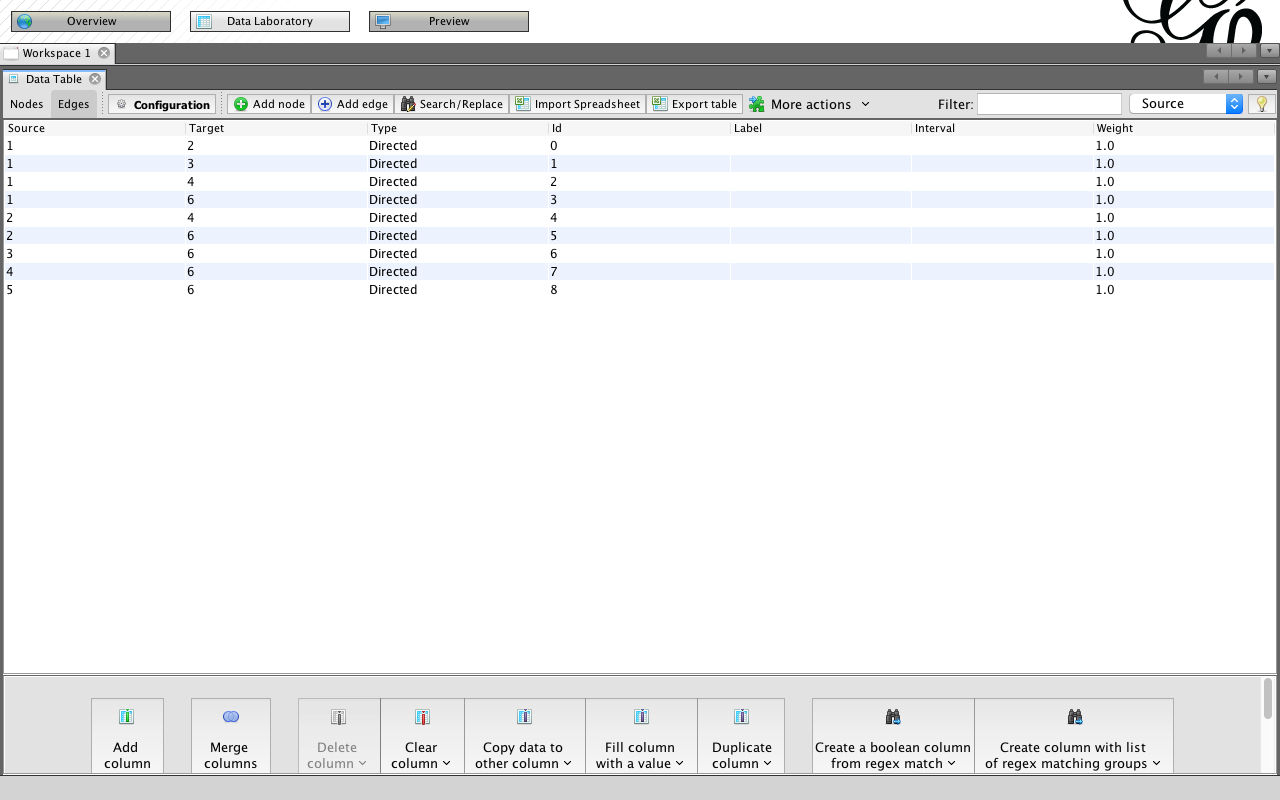 139
Gephi Overview
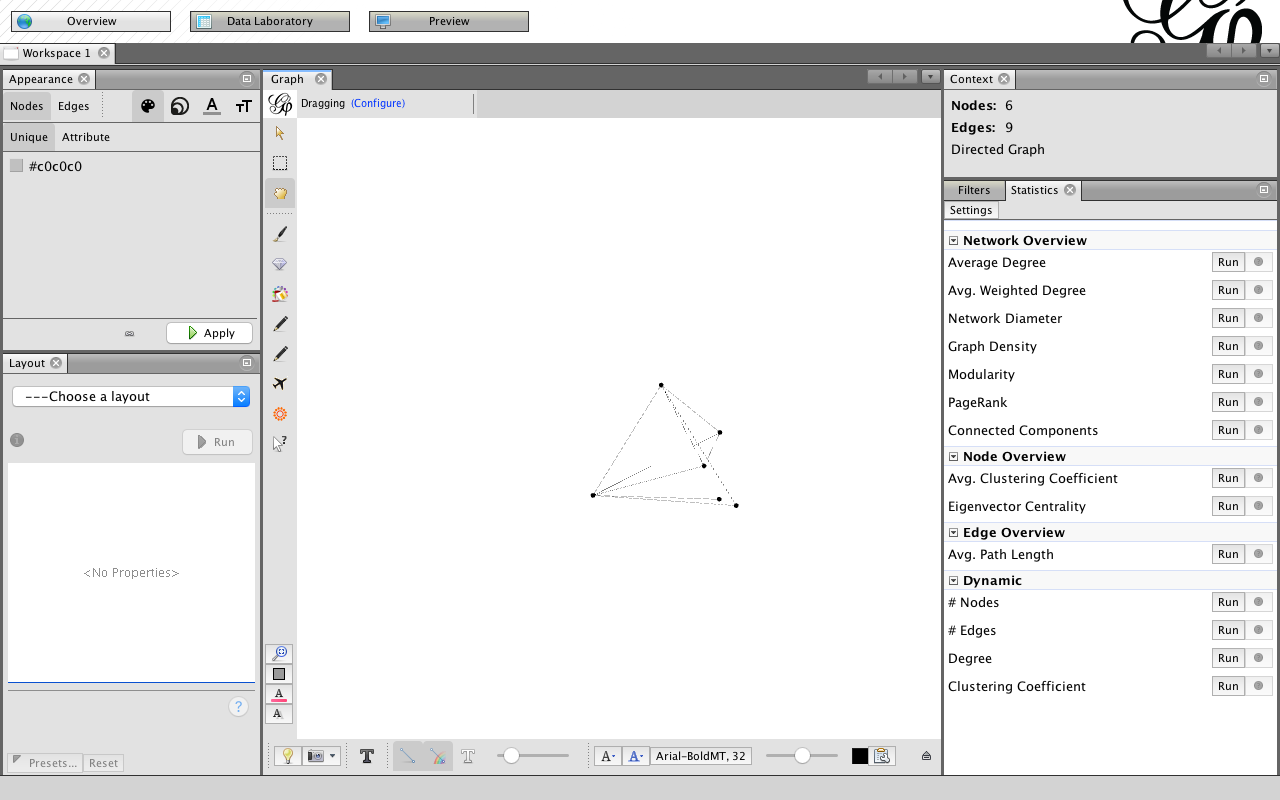 140
Gephi Overview: Graph
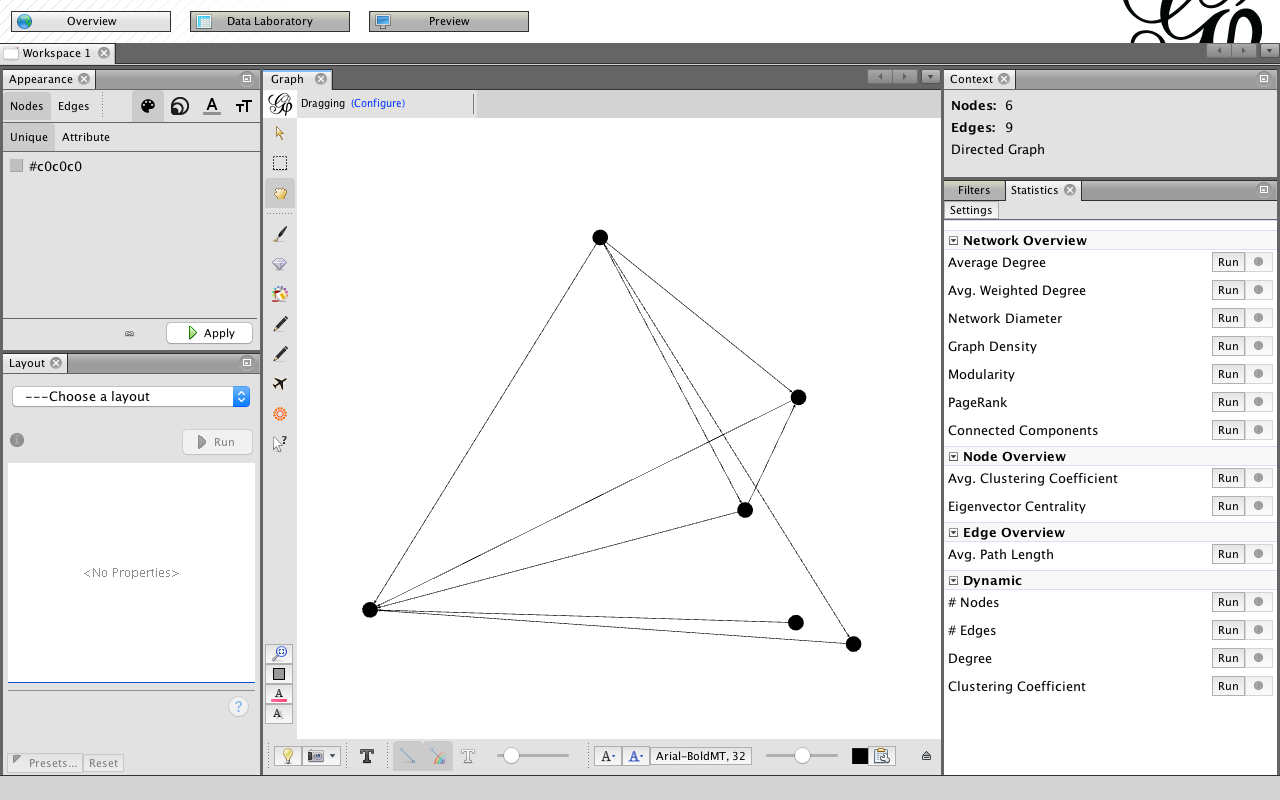 141
Gephi Overview: Layout
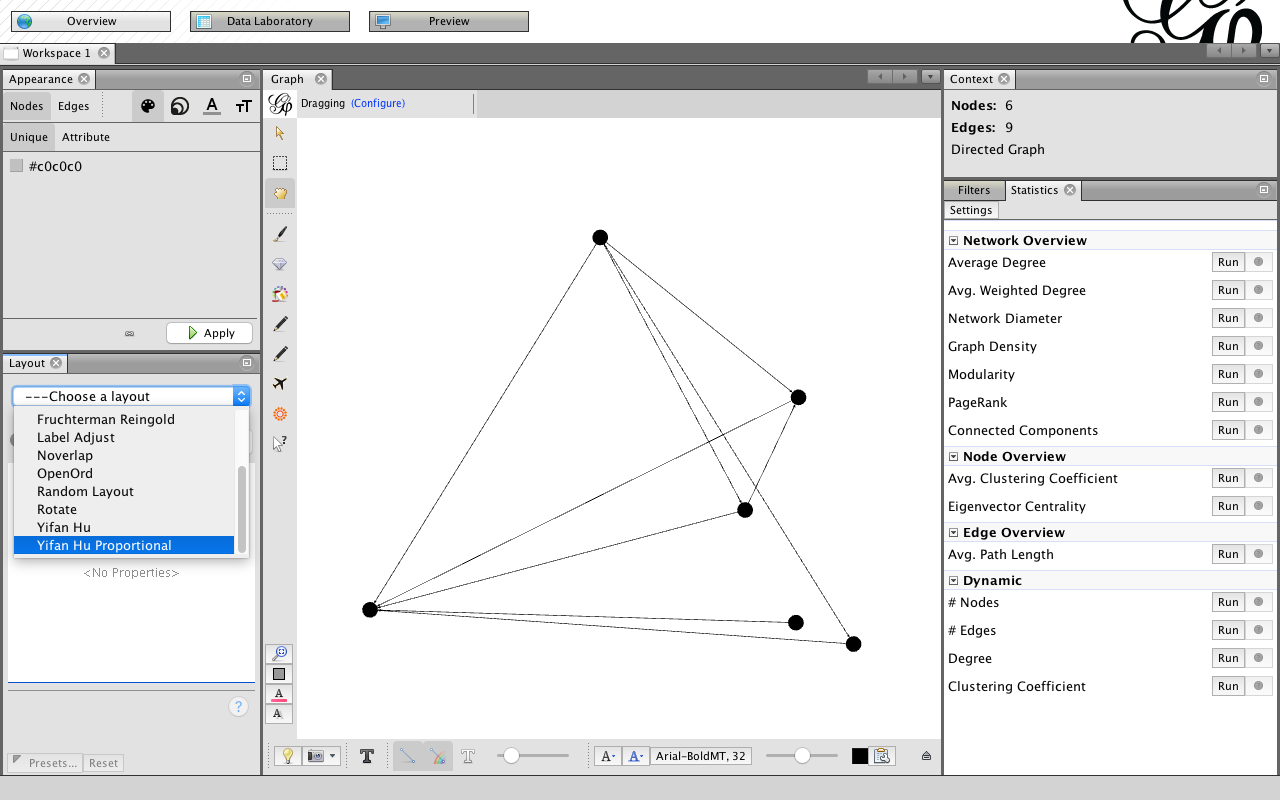 142
Gephi Overview: LayoutYifan Hu Proportional
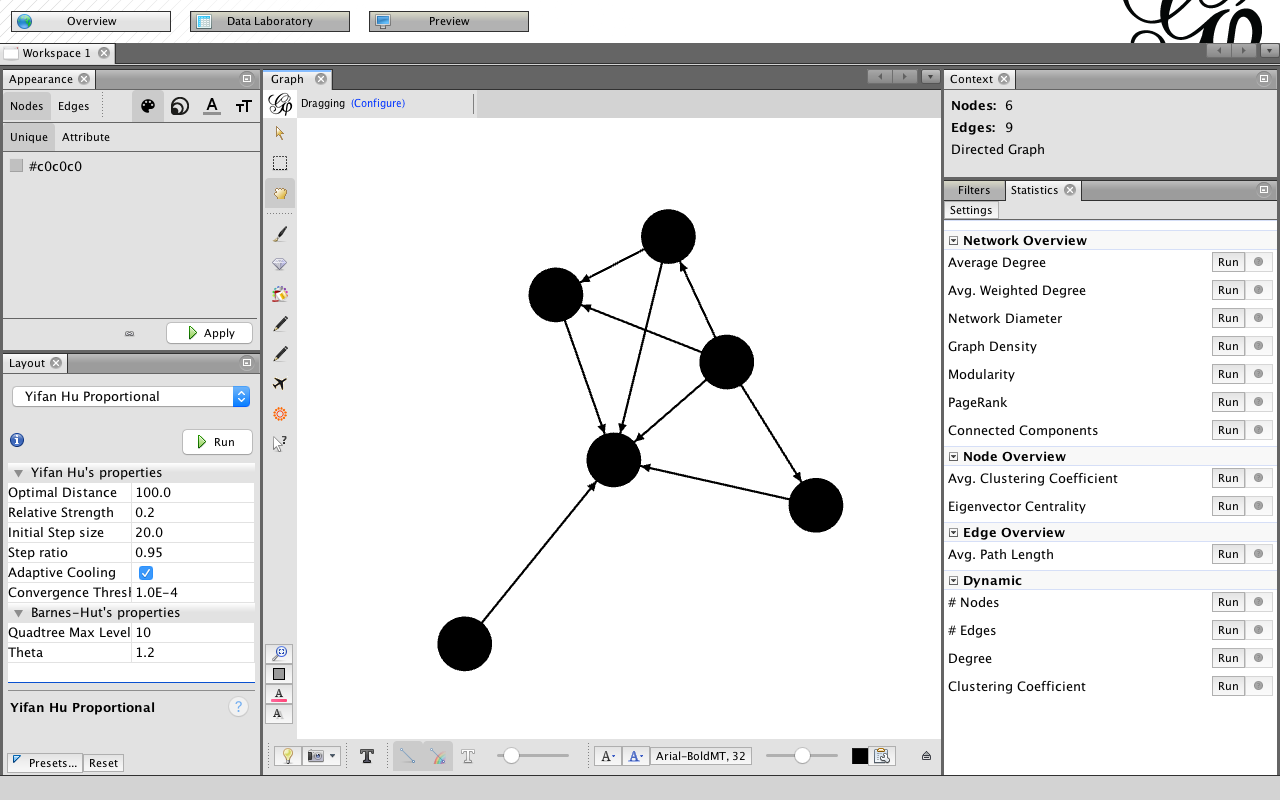 143
Gephi Overview: LayoutYifan Hu
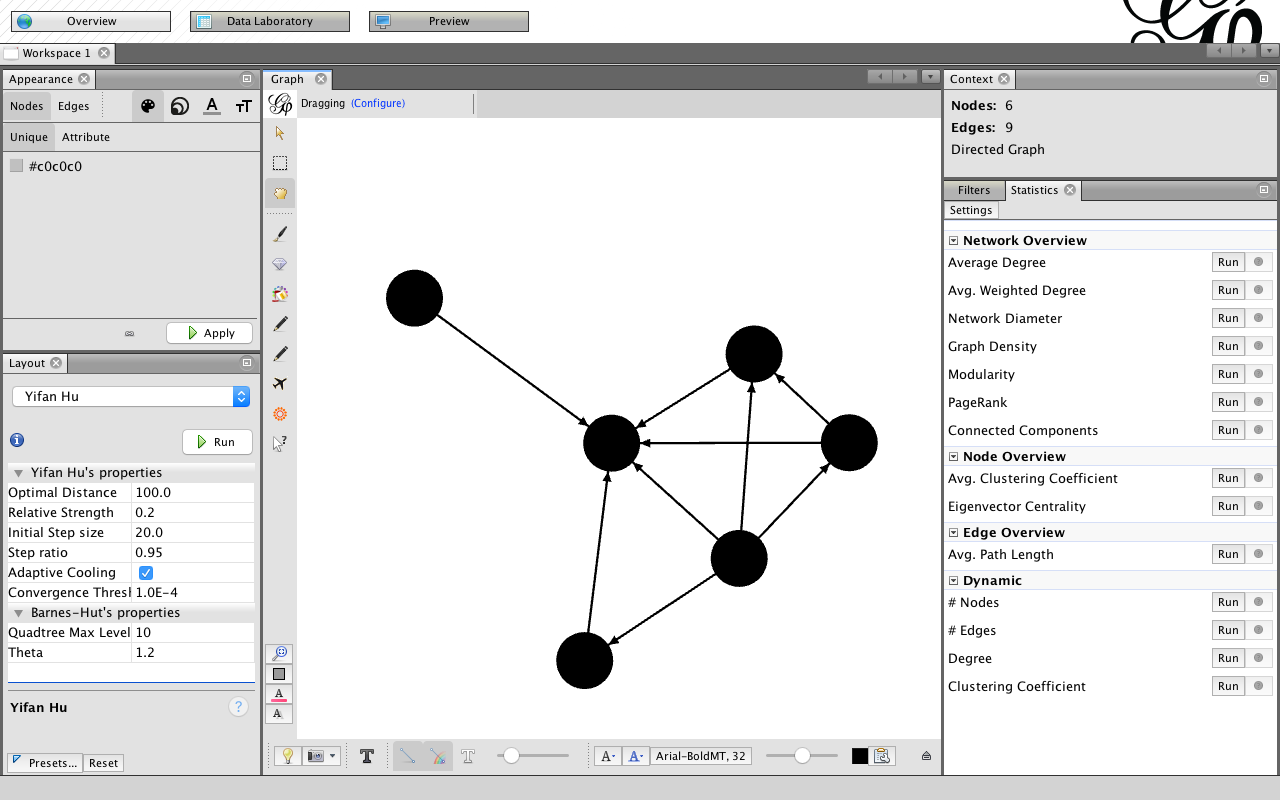 144
Appearance: Nodes Color
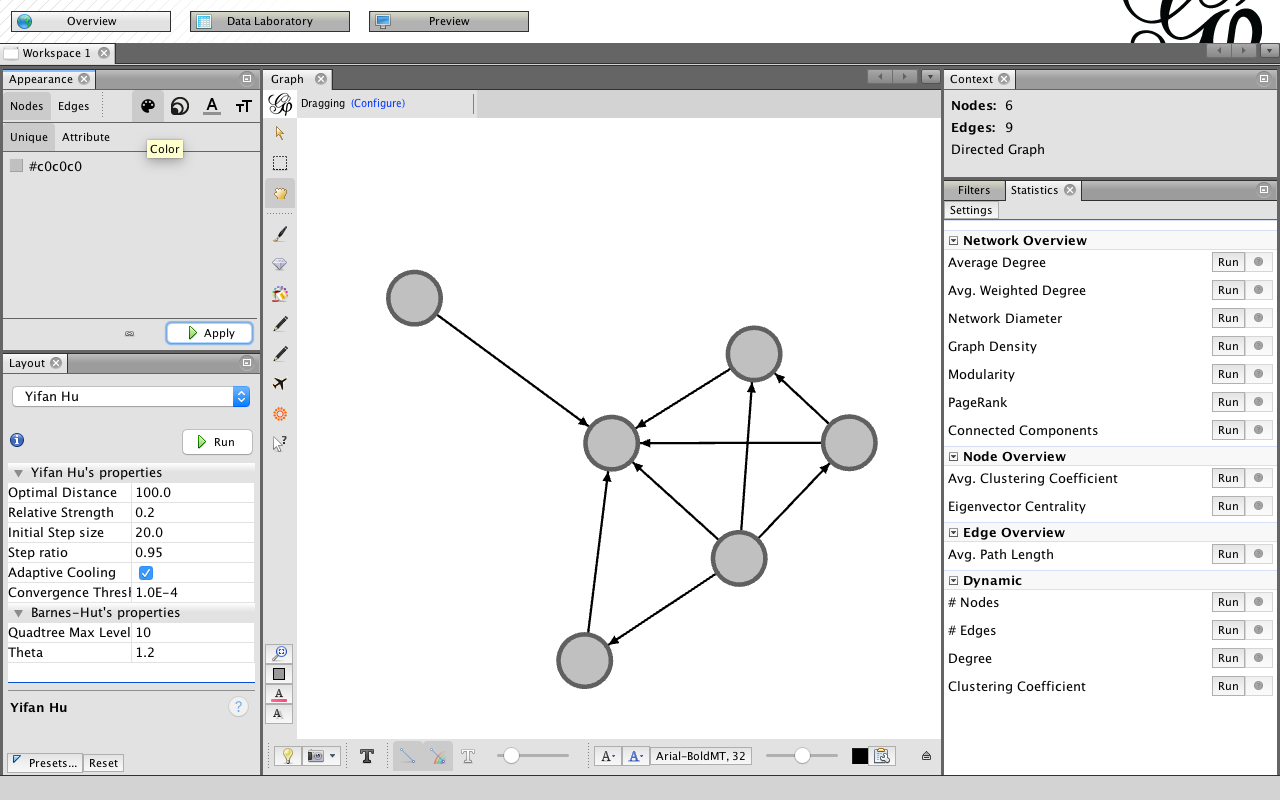 145
Nodes Color / Attribute / Apply
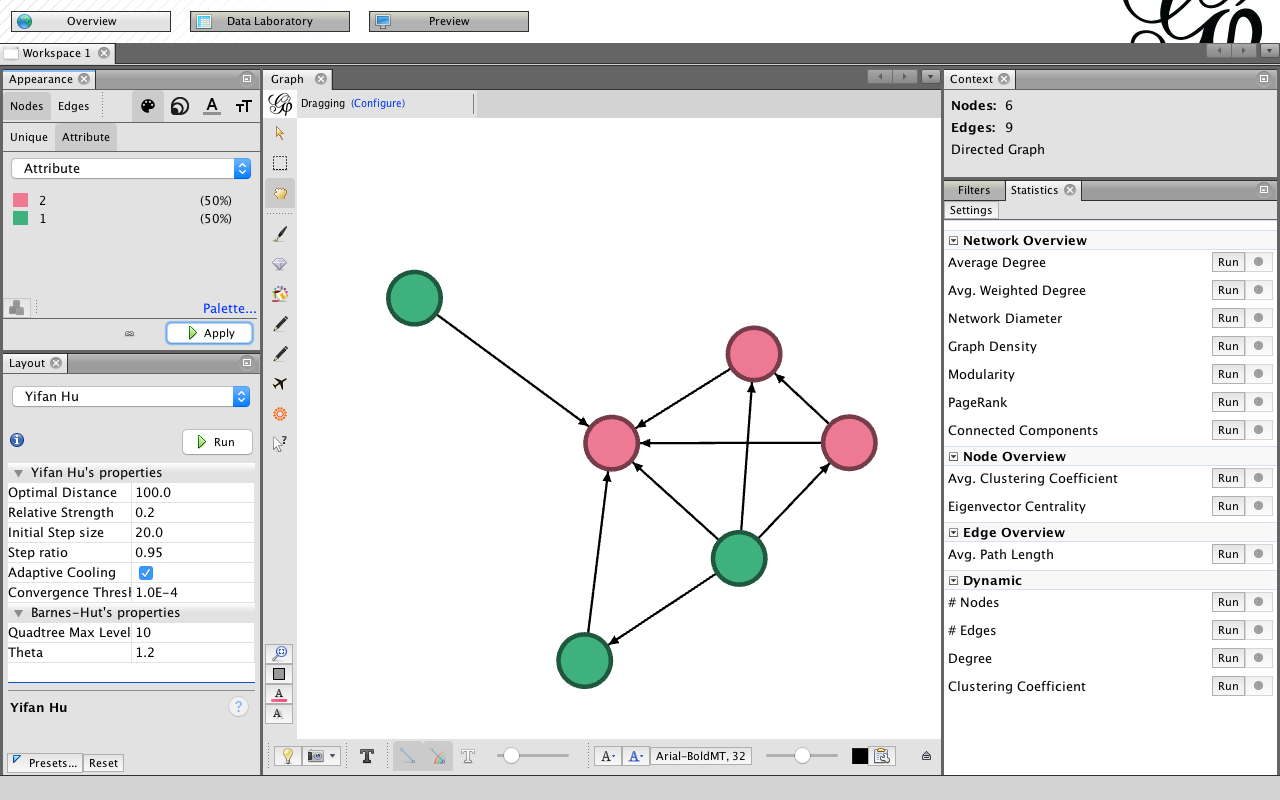 146
Show Node Labels
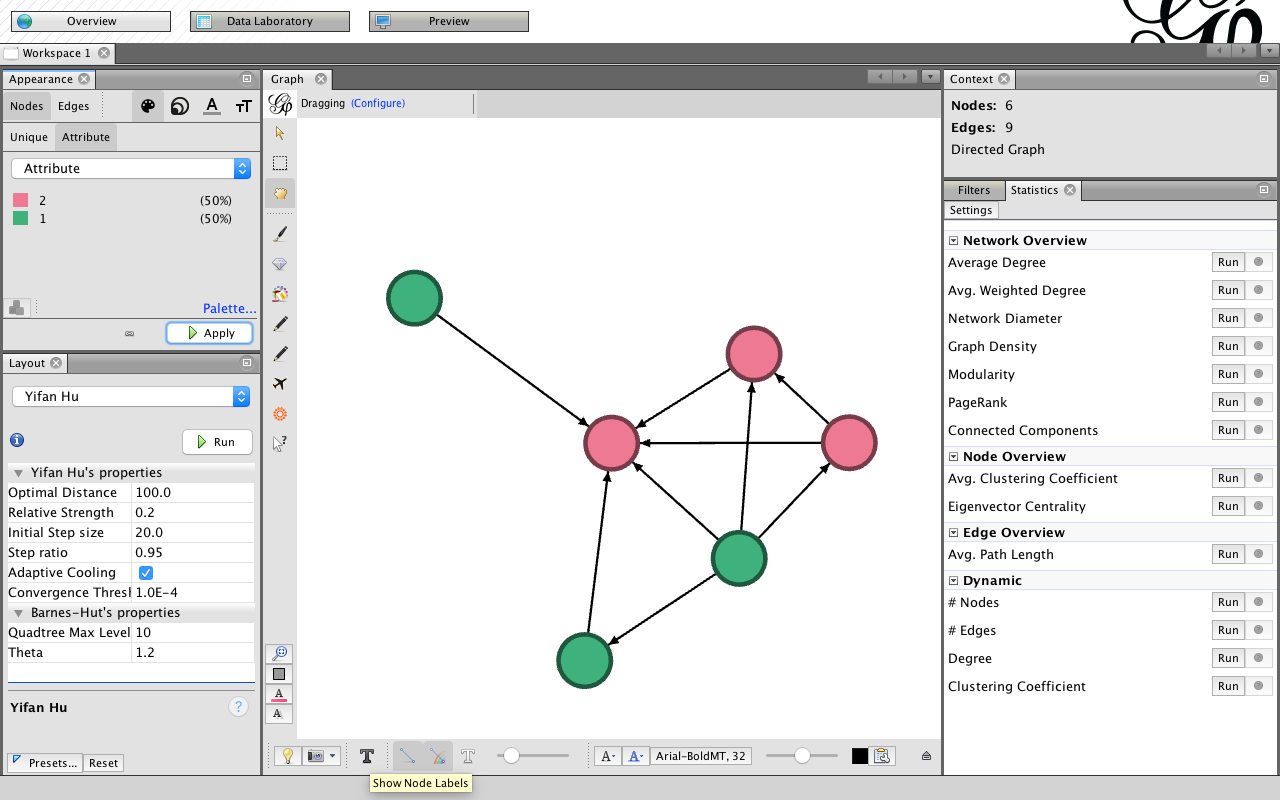 147
Show Node Labels
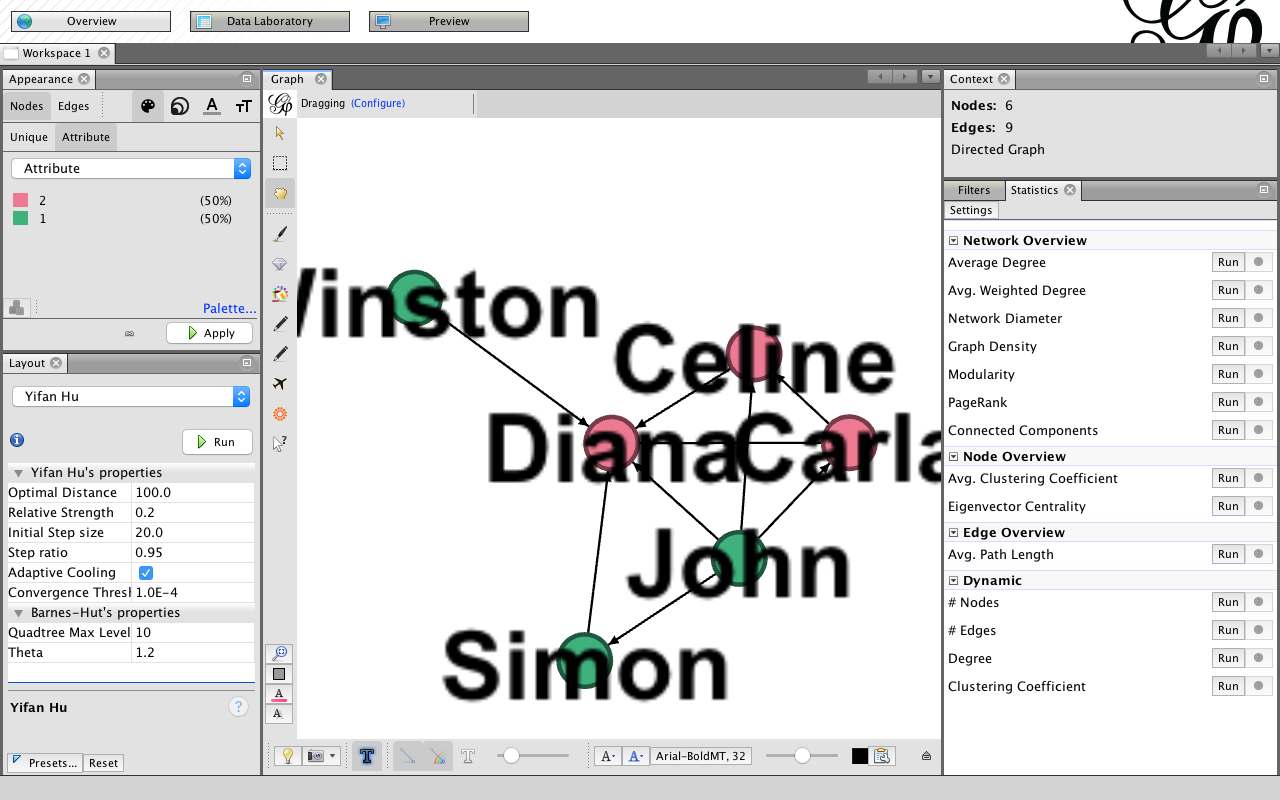 148
Show Labels
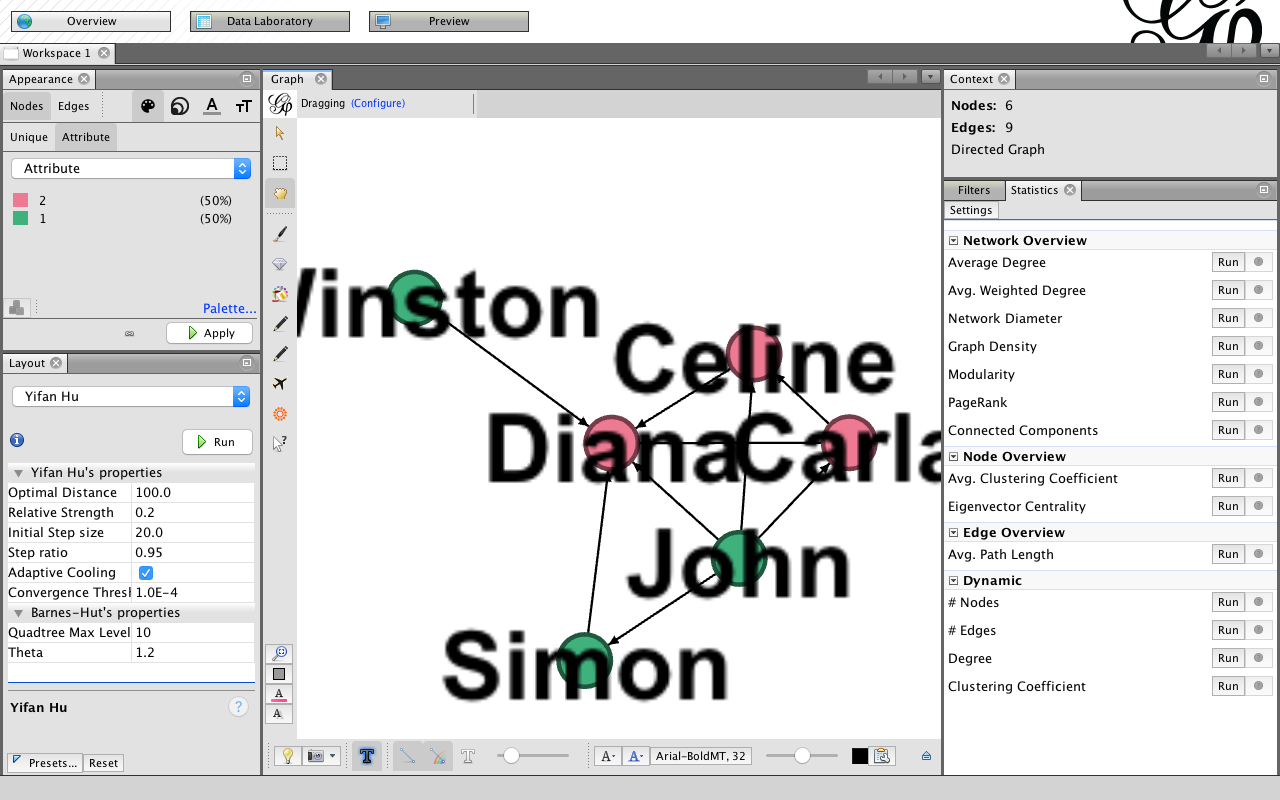 149
Global Edges Labels
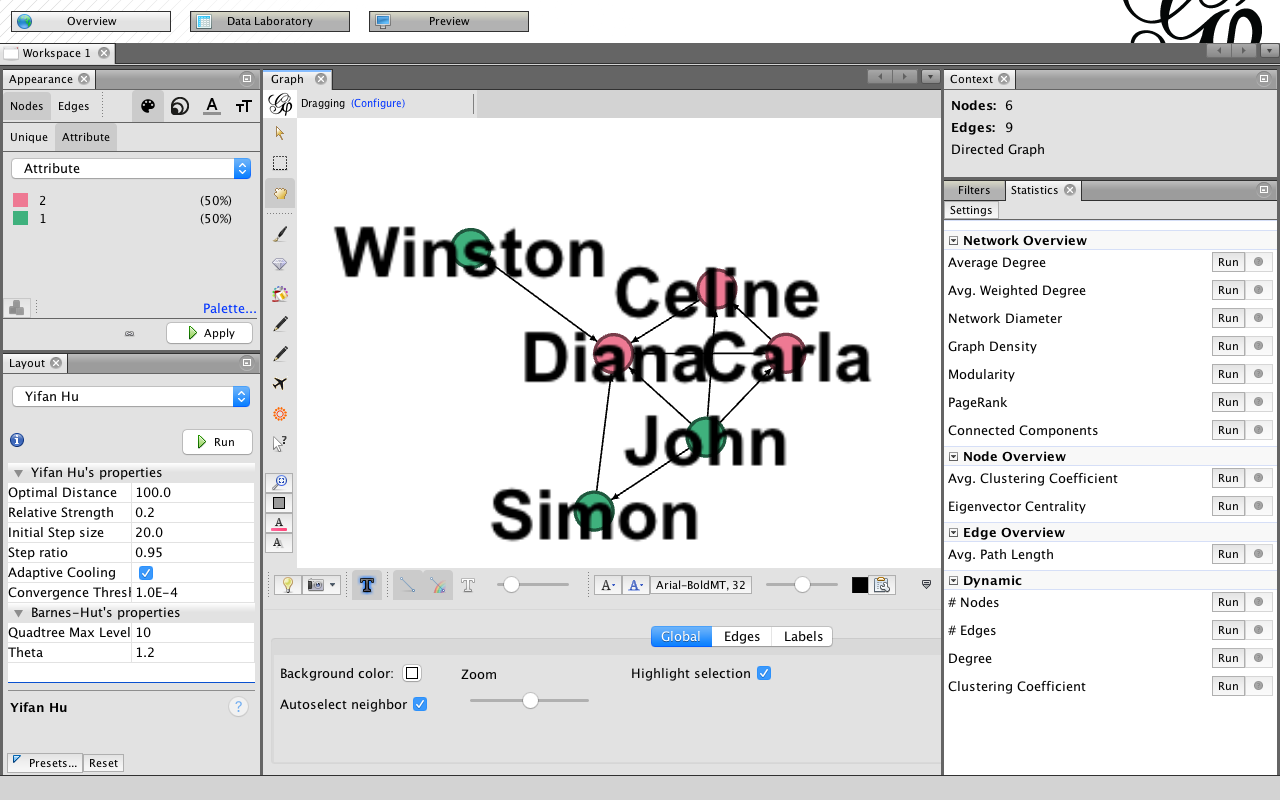 150
Labels
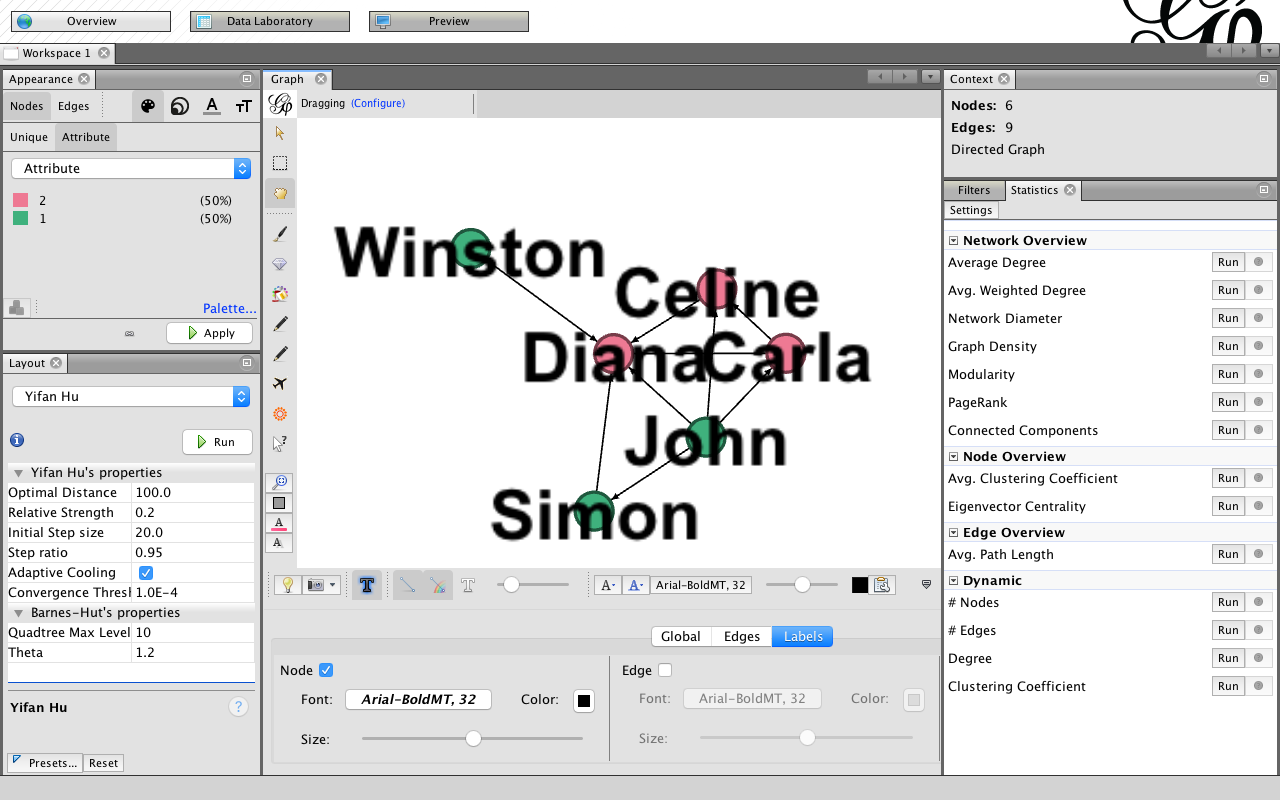 151
Labels Node Size
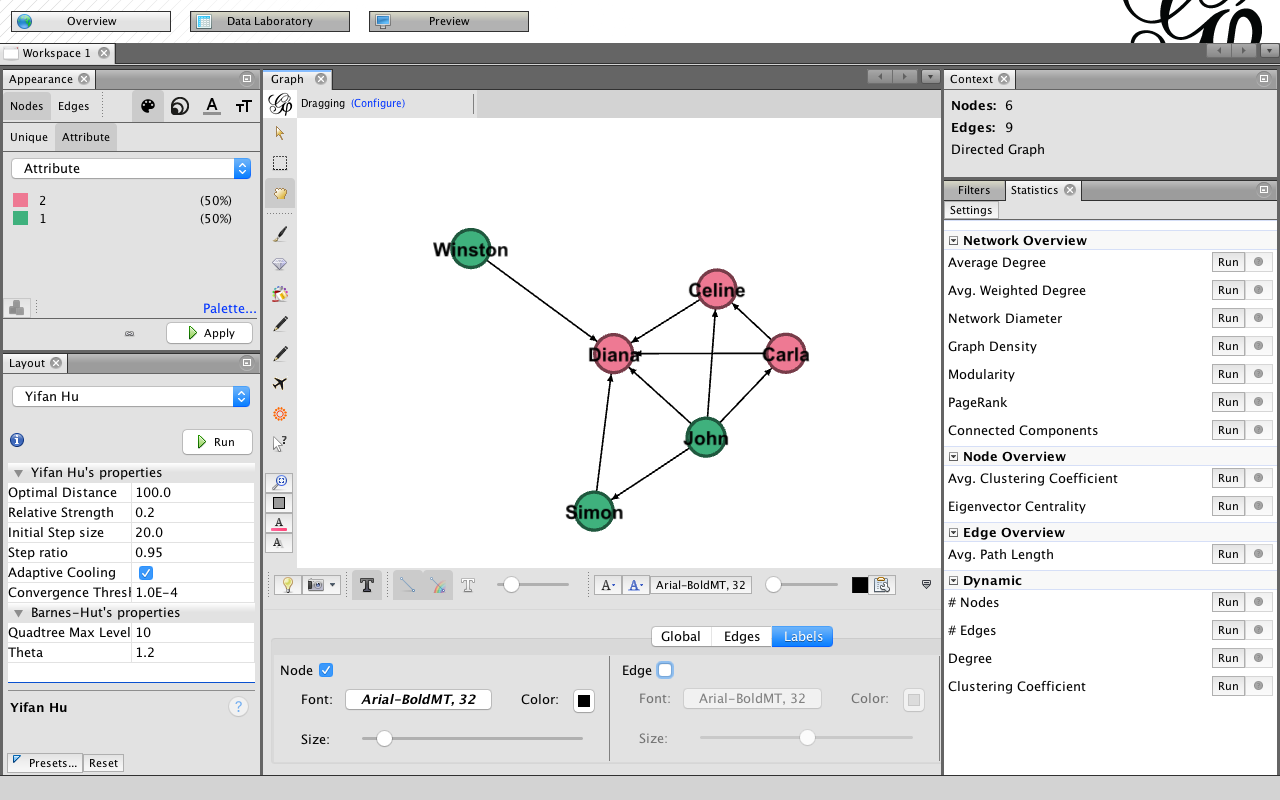 152
Labels Node Font Size
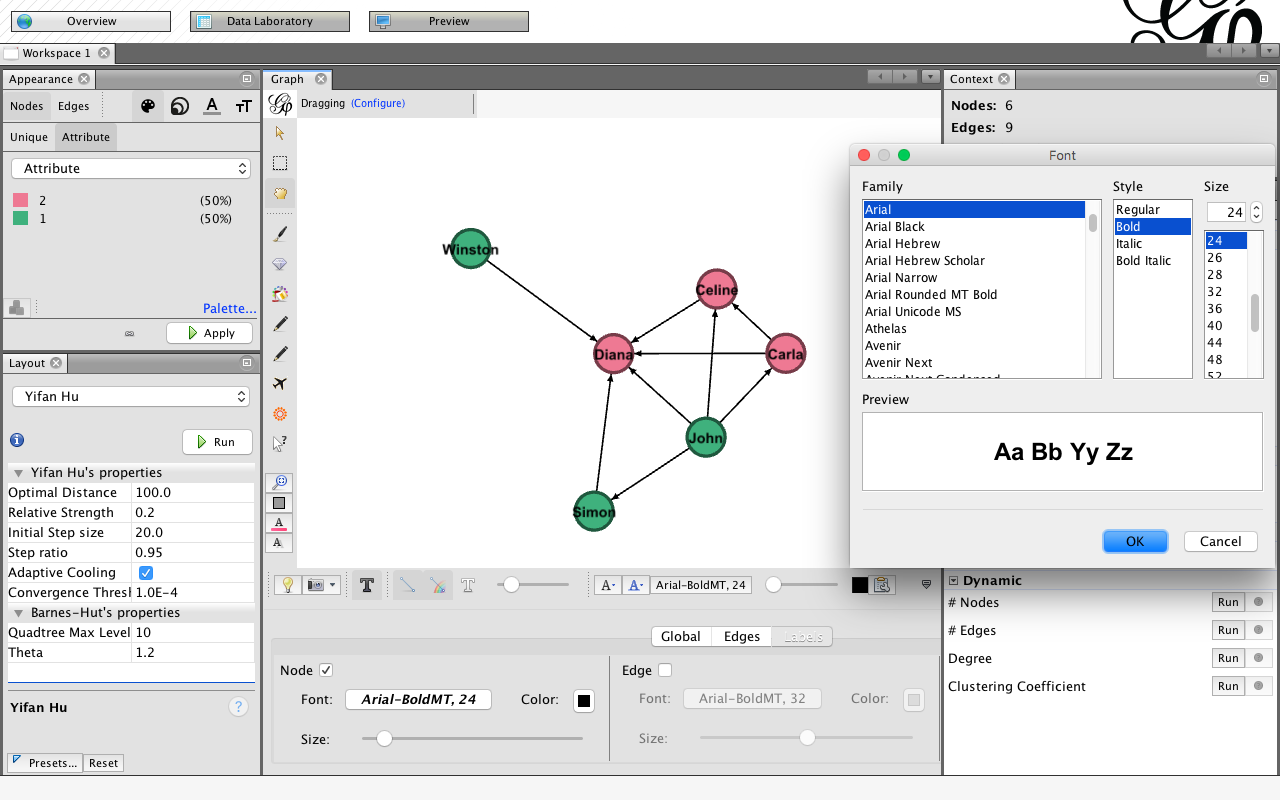 153
Labels Node Size
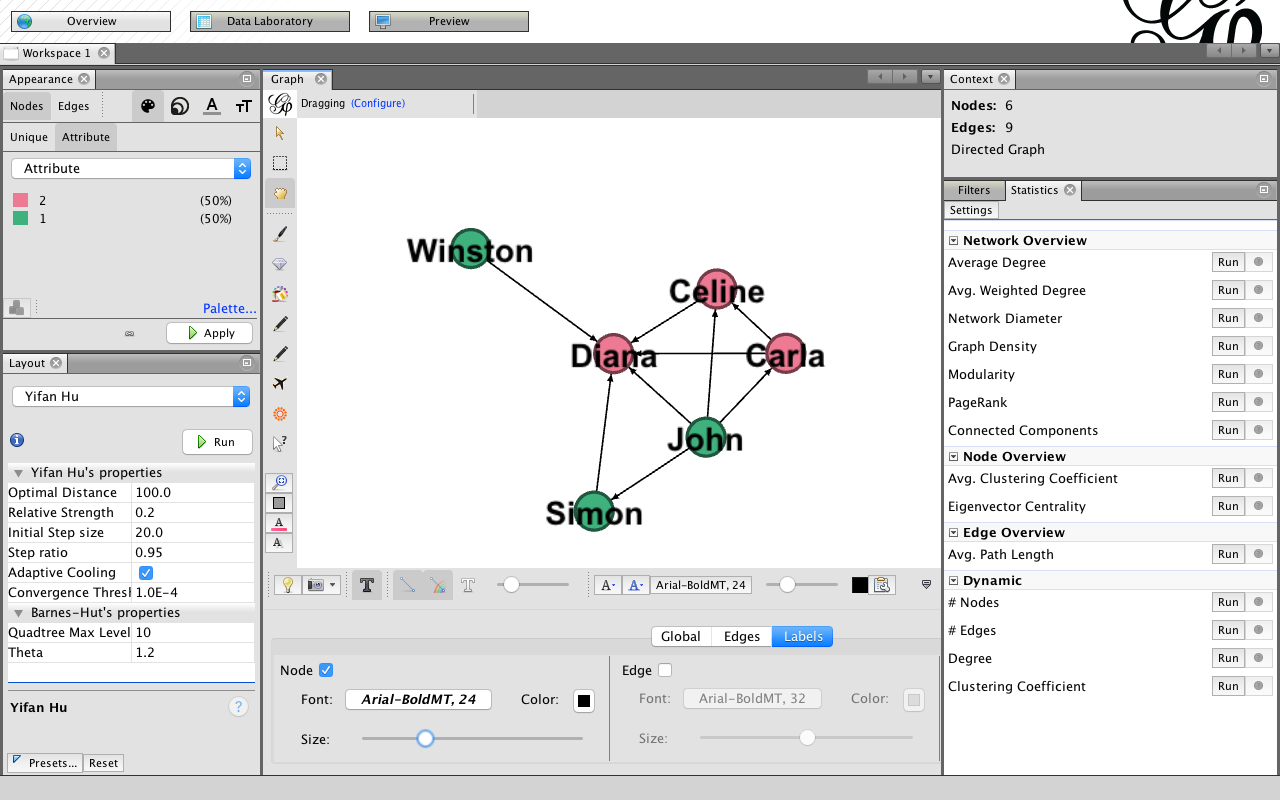 154
Labels Scaled
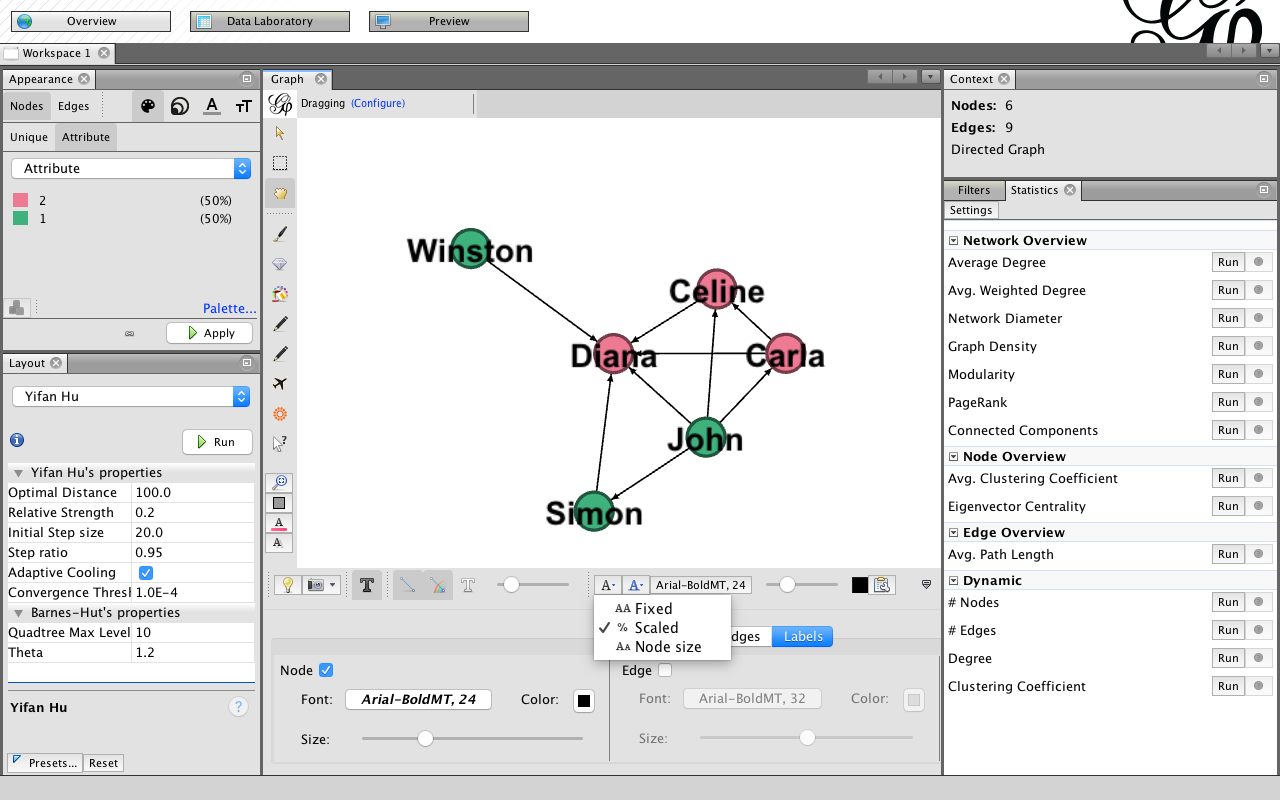 155
Labels Color
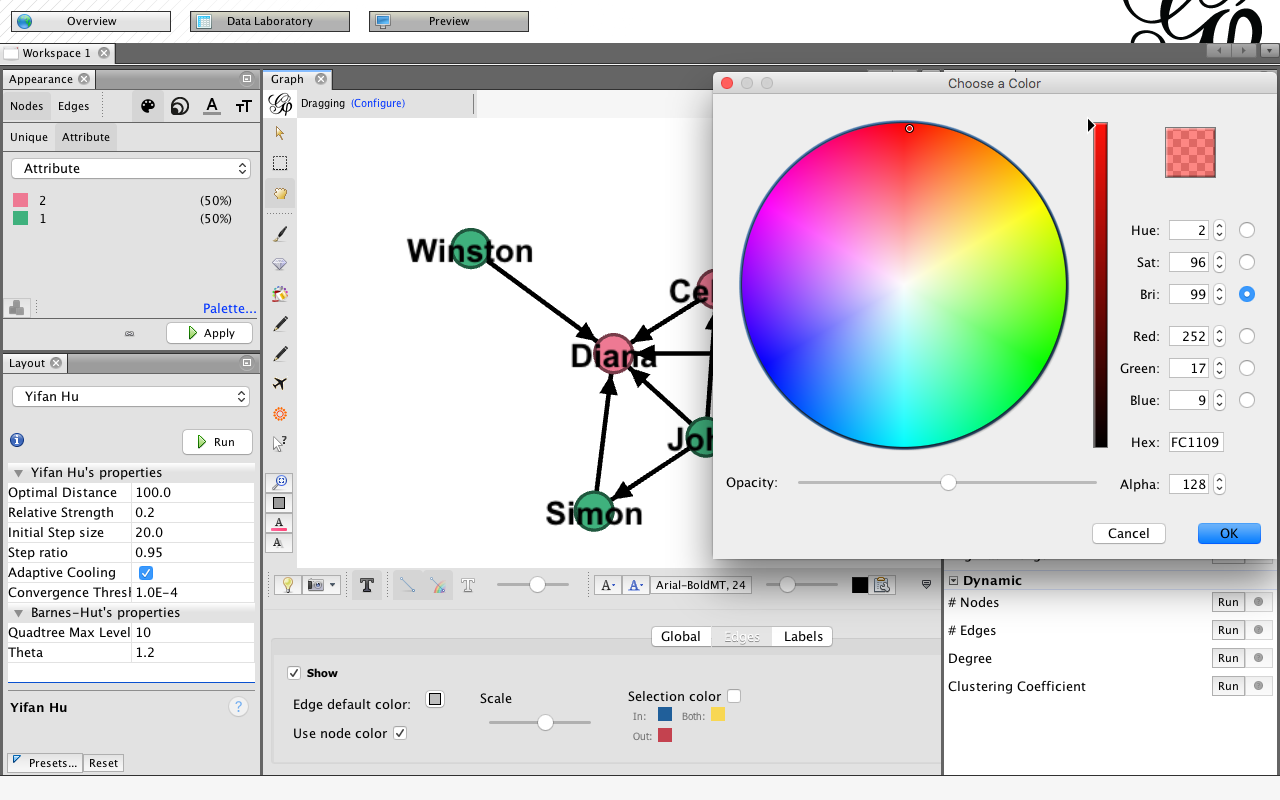 156
Labels Color
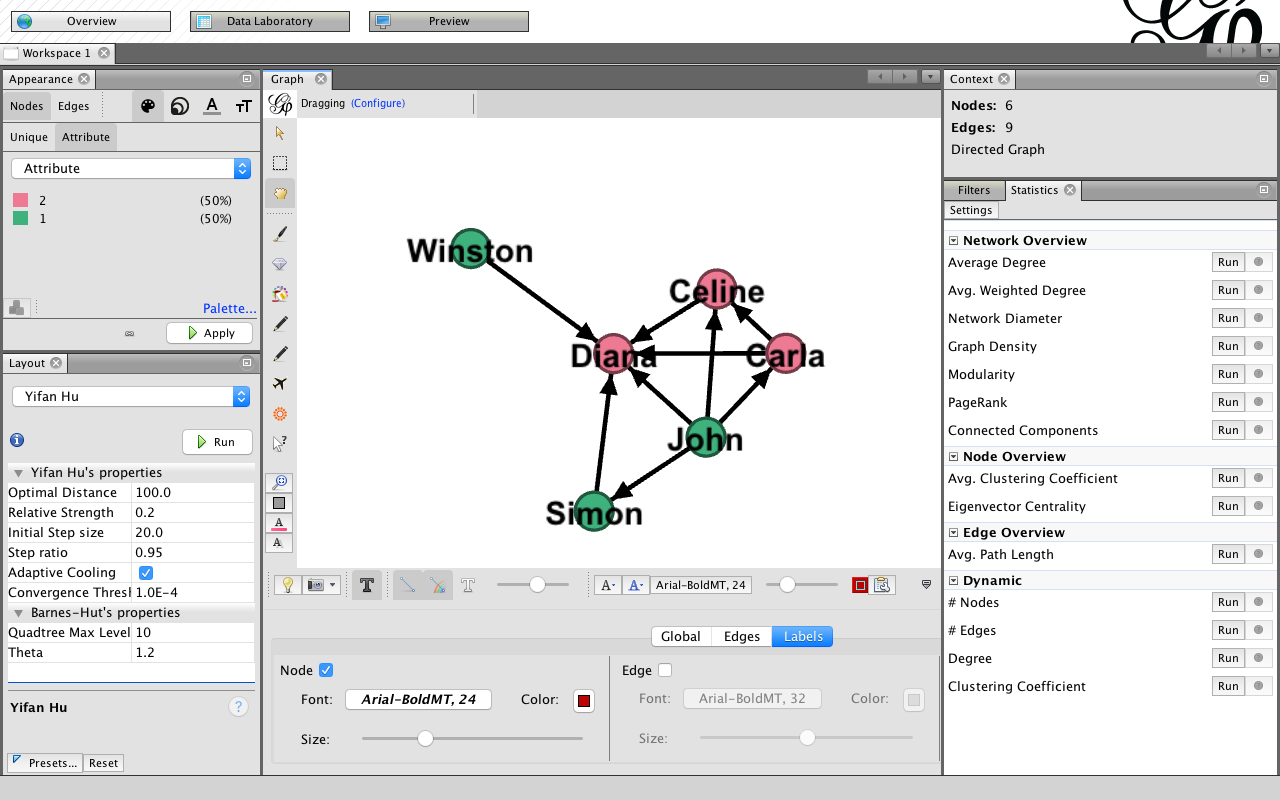 157
Gephi Statistics: Average Degree
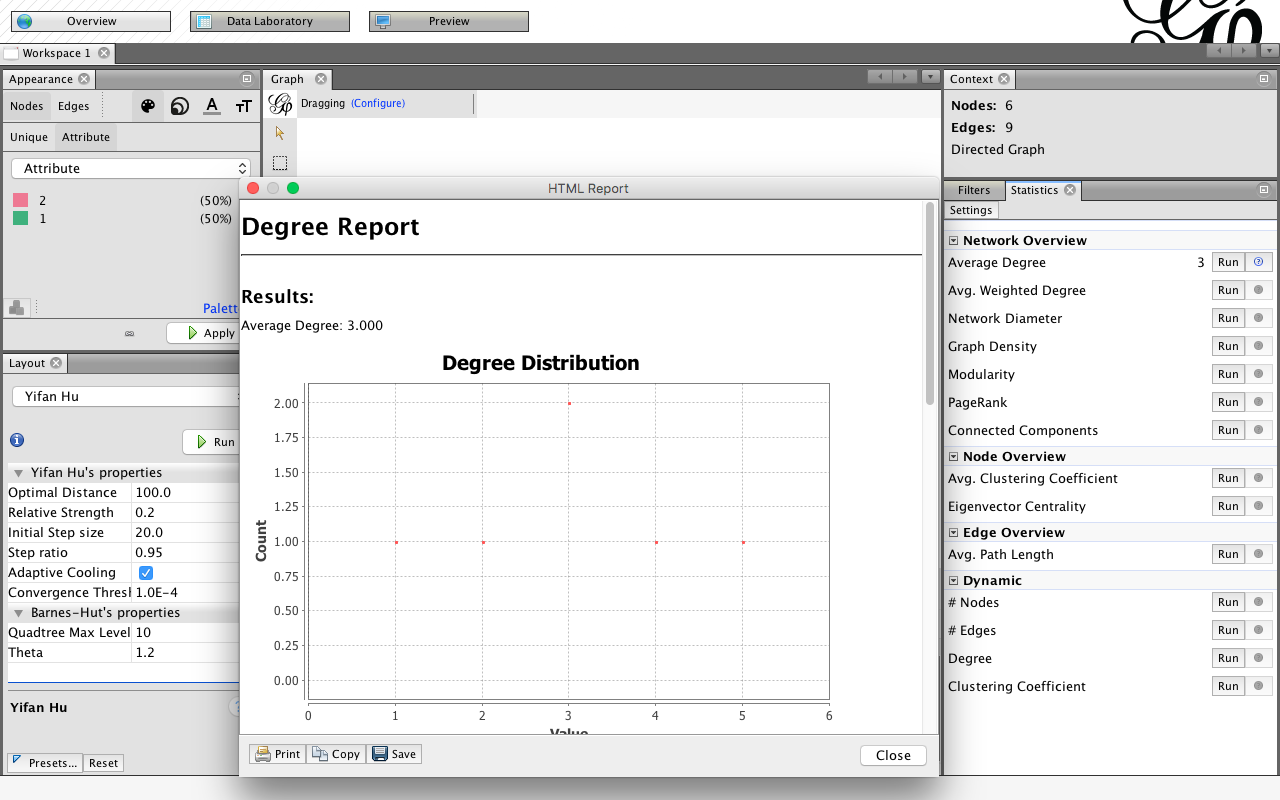 158
Gephi Statistics: Average Degree
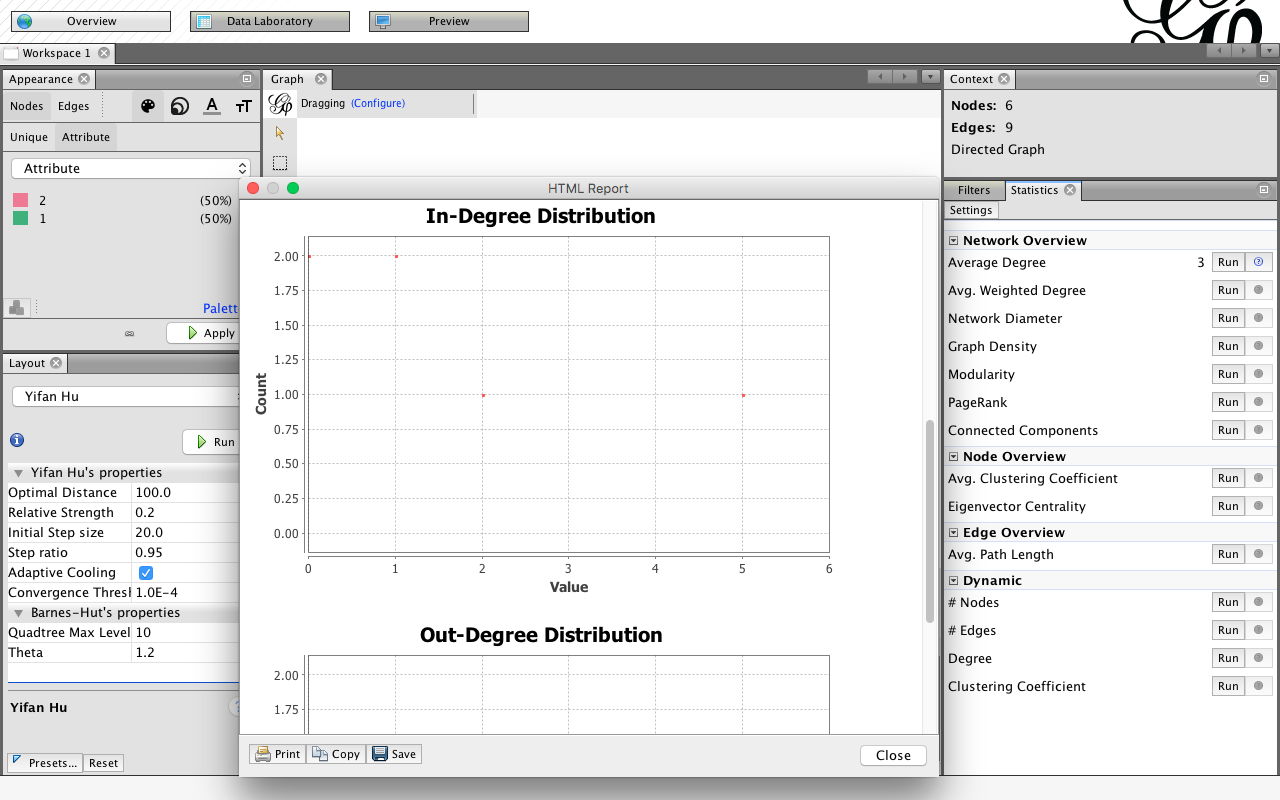 159
Gephi Statistics: Avg. Weighted  Degree
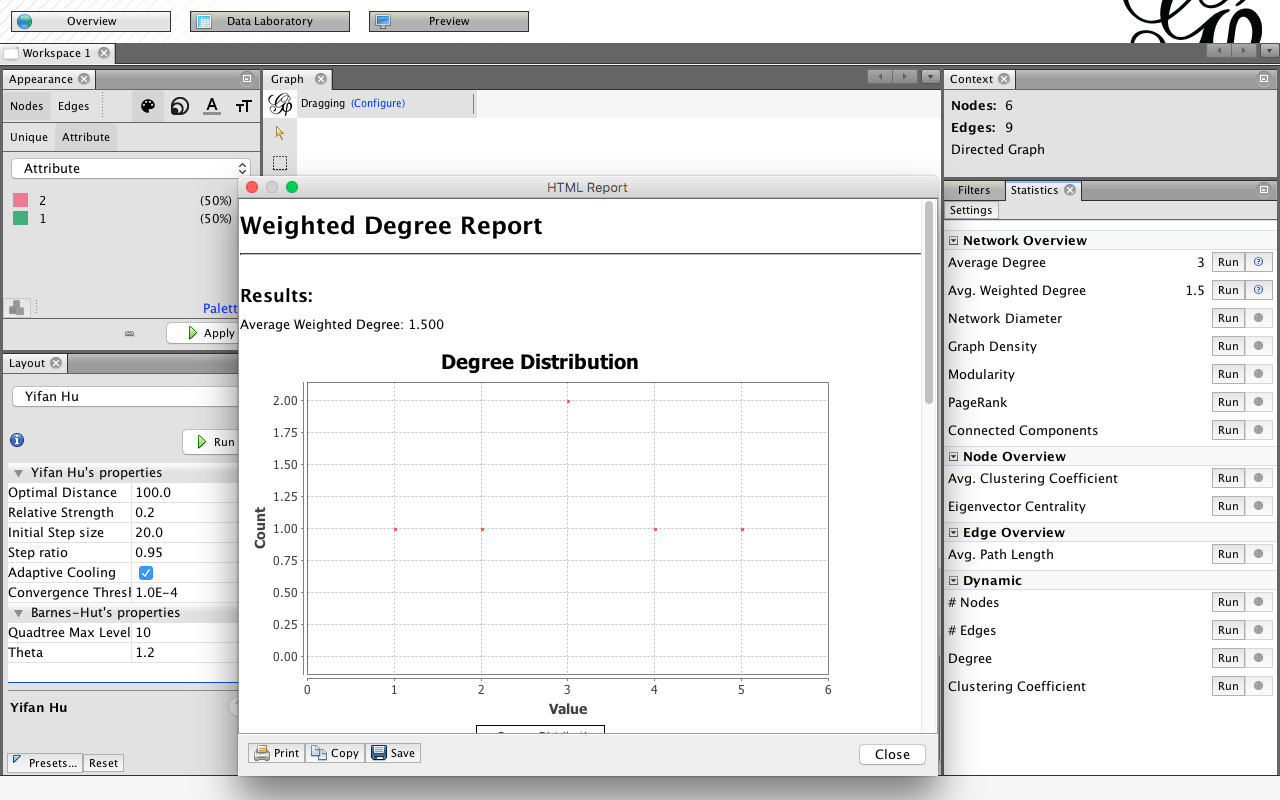 160
Gephi Statistics: Network Diameter
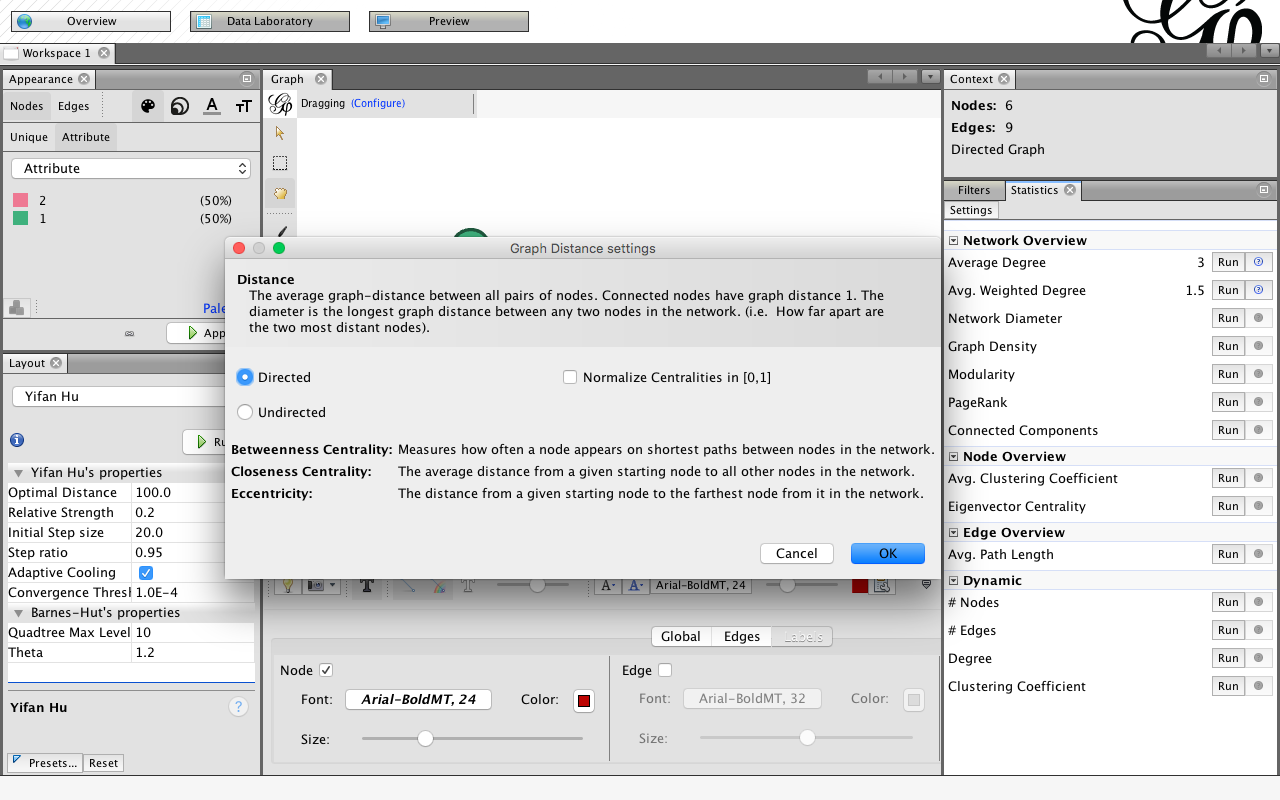 161
Gephi Statistics: Network Diameter
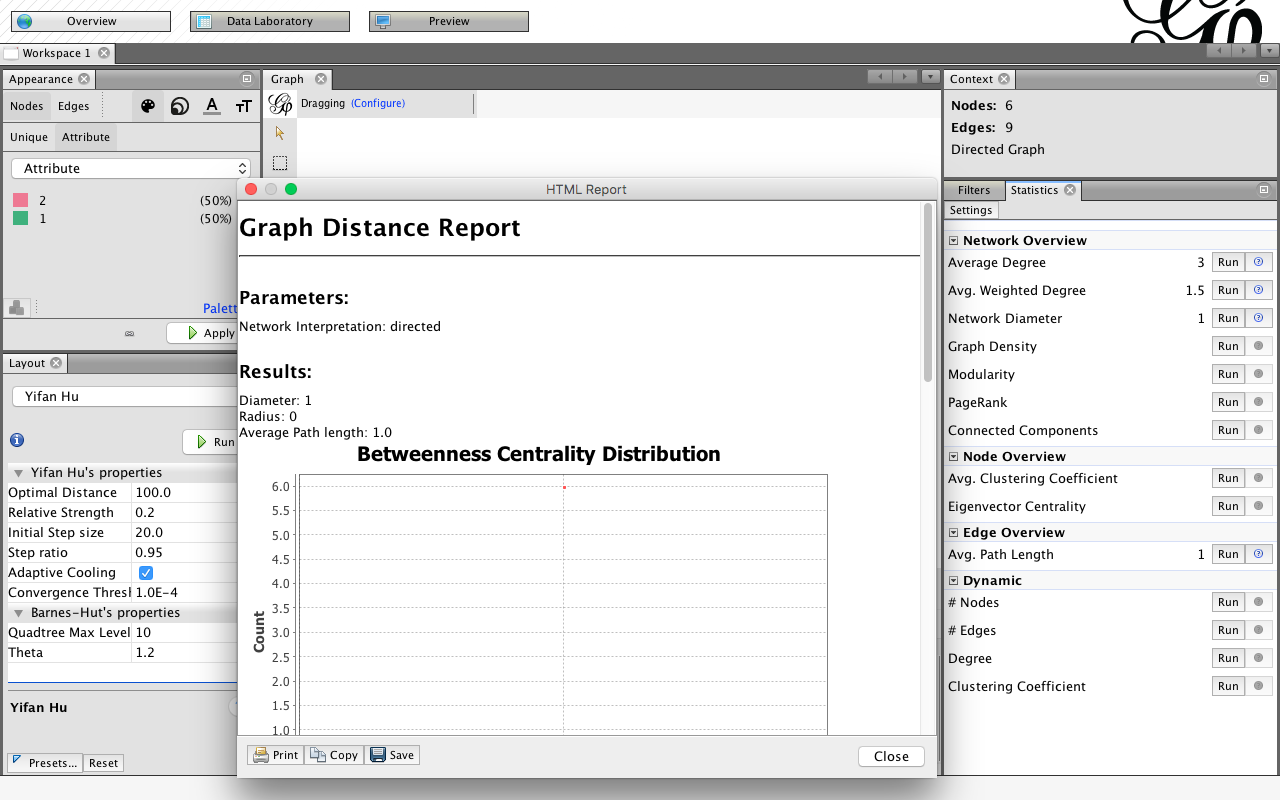 162
Gephi Statistics: Graph Density
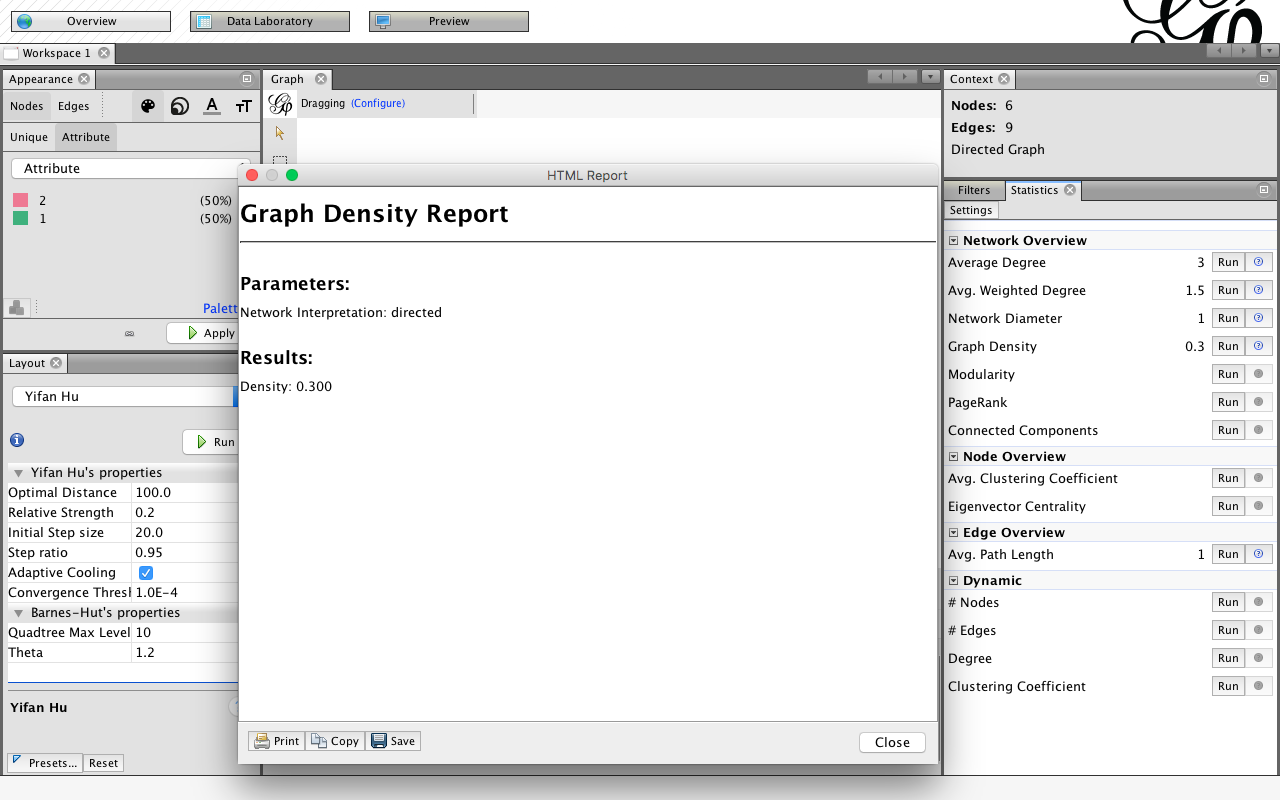 163
Gephi Statistics: Modularity
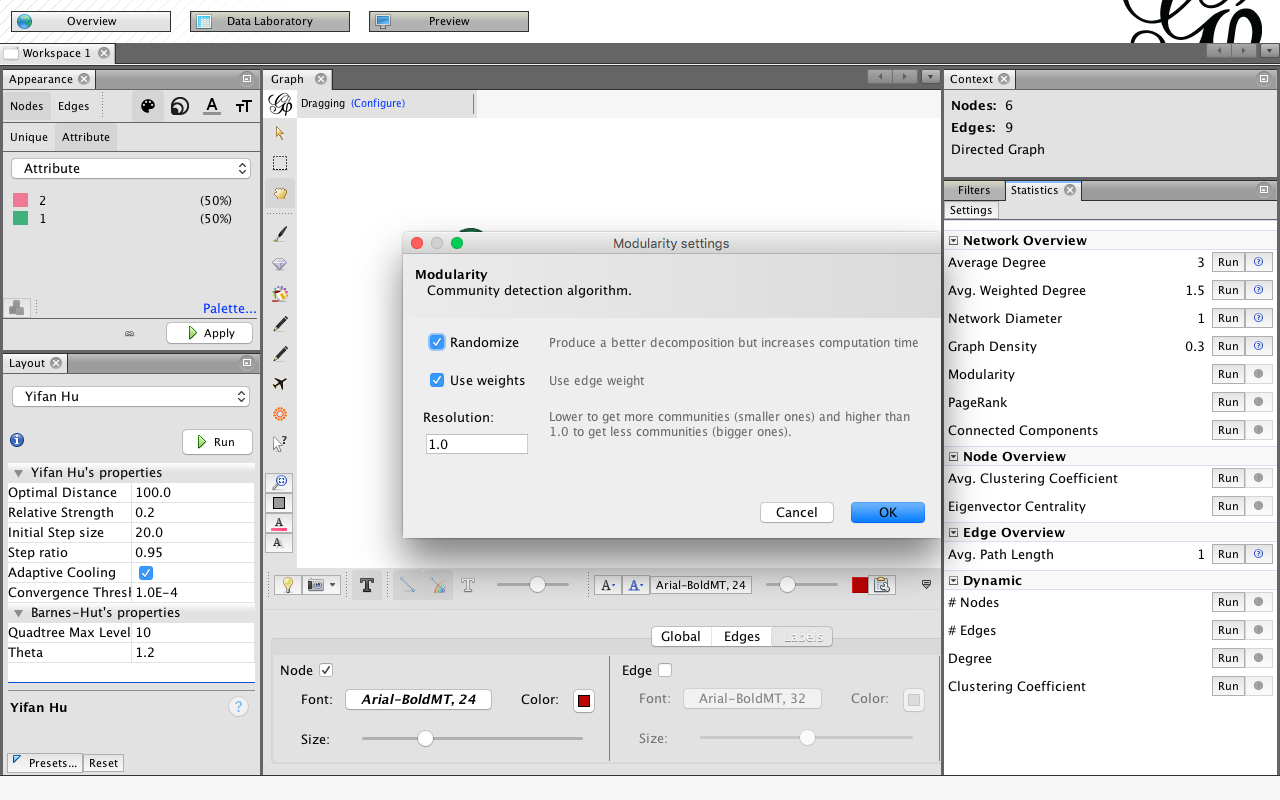 164
Gephi Statistics: Modularity
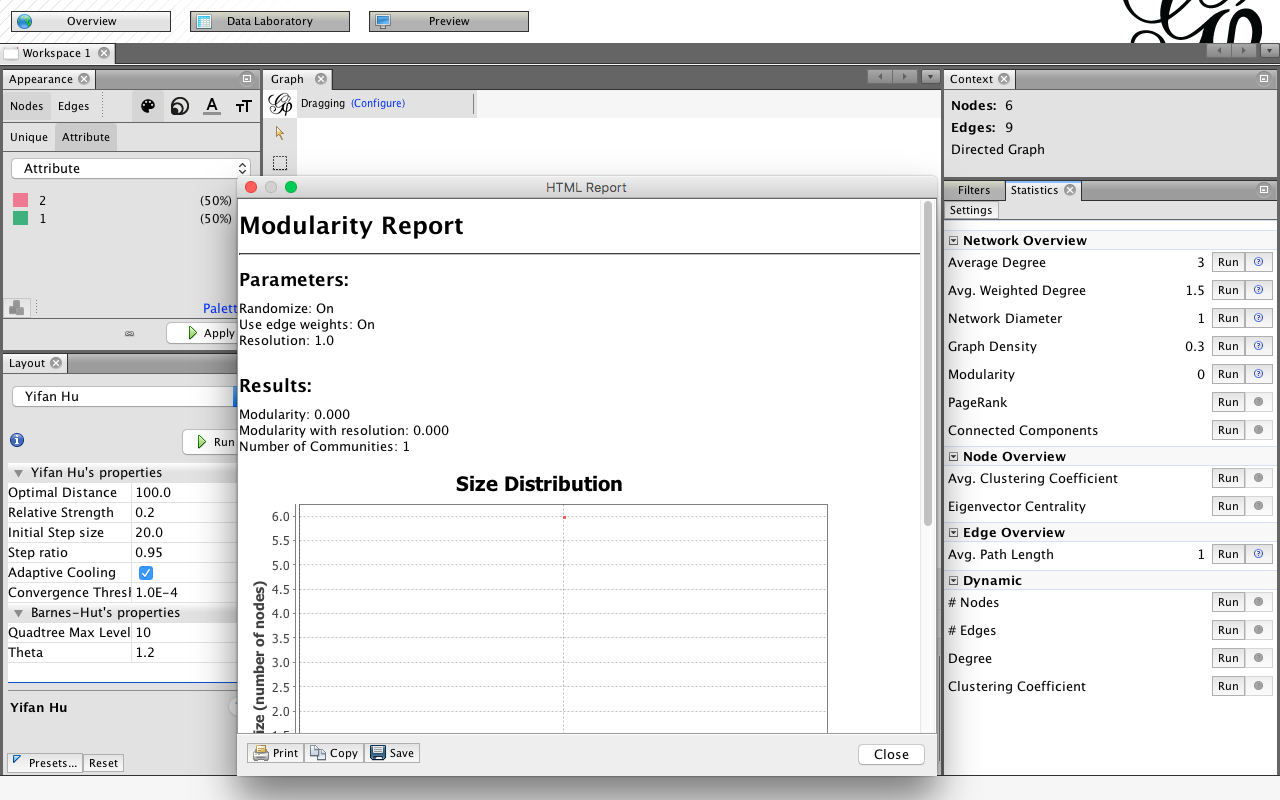 165
Gephi Statistics: Connected Components
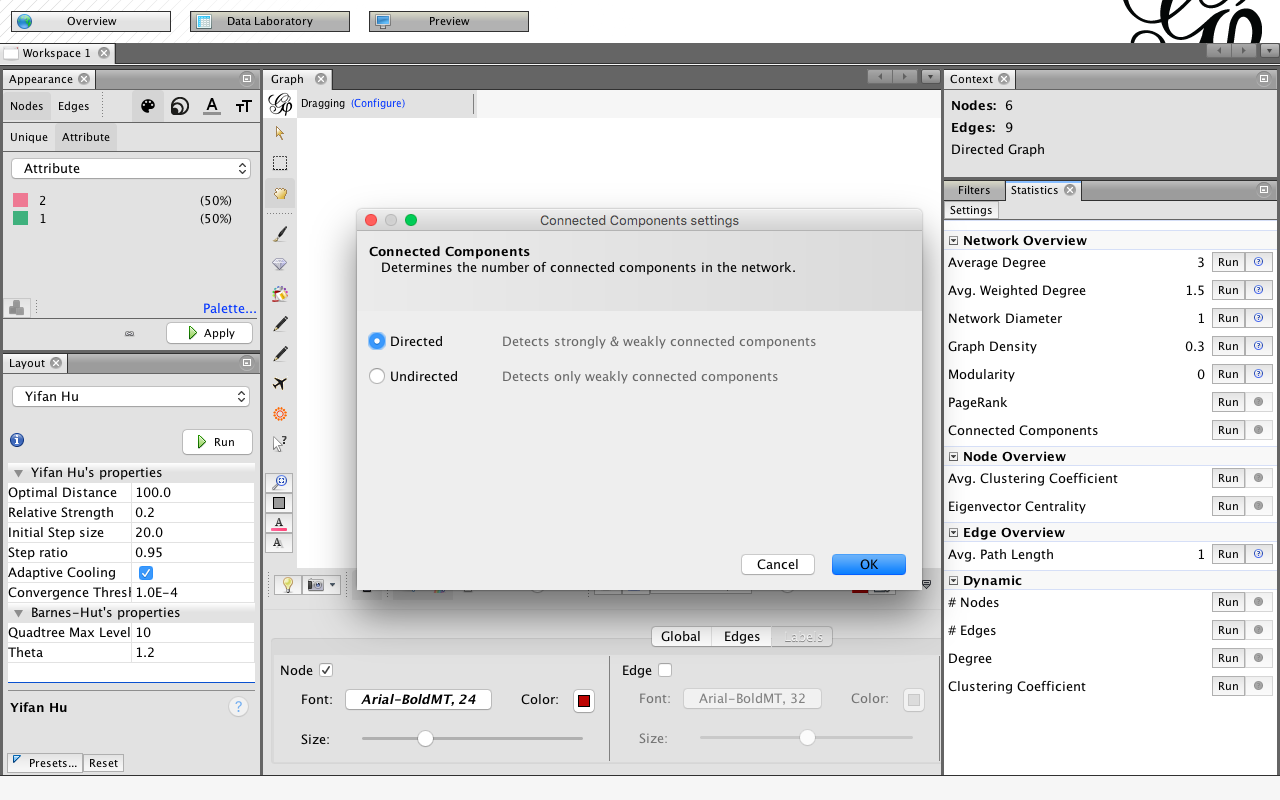 166
Gephi Statistics: Connected Components
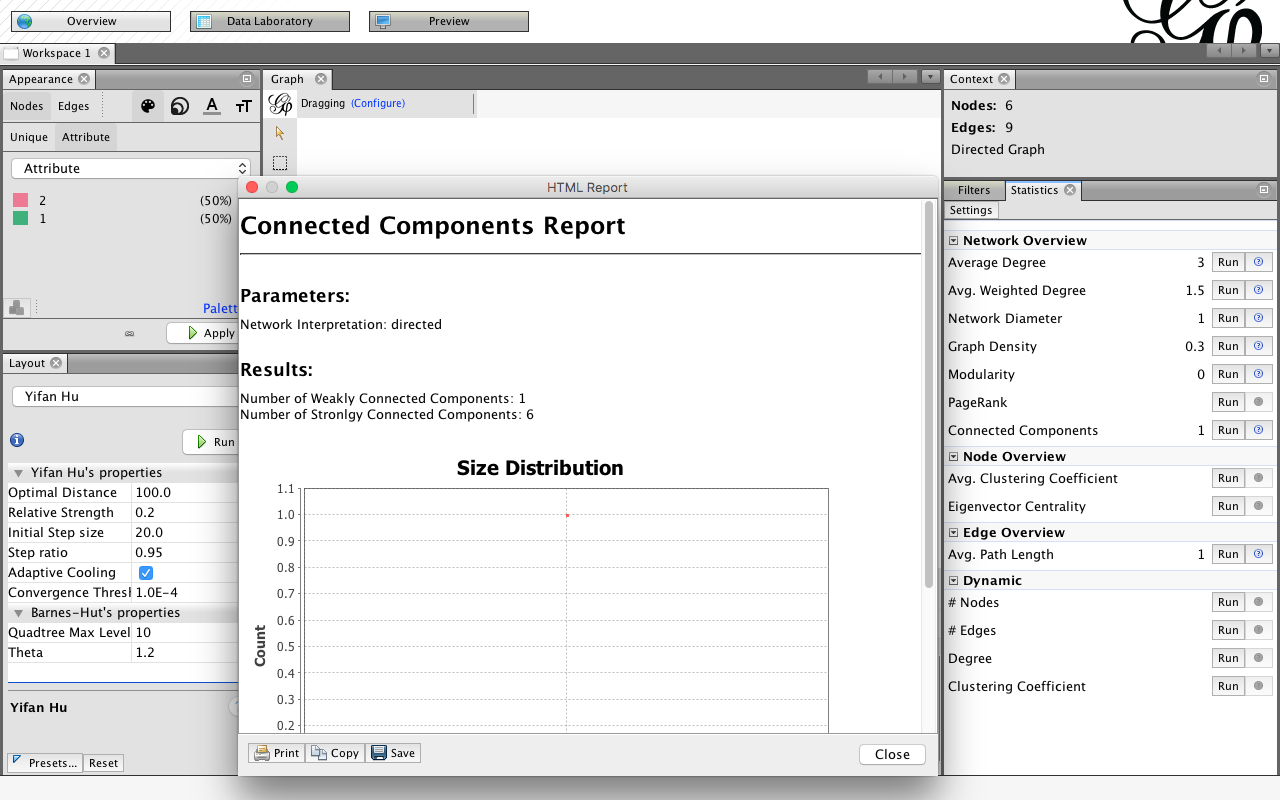 167
Appearance Nodes Size
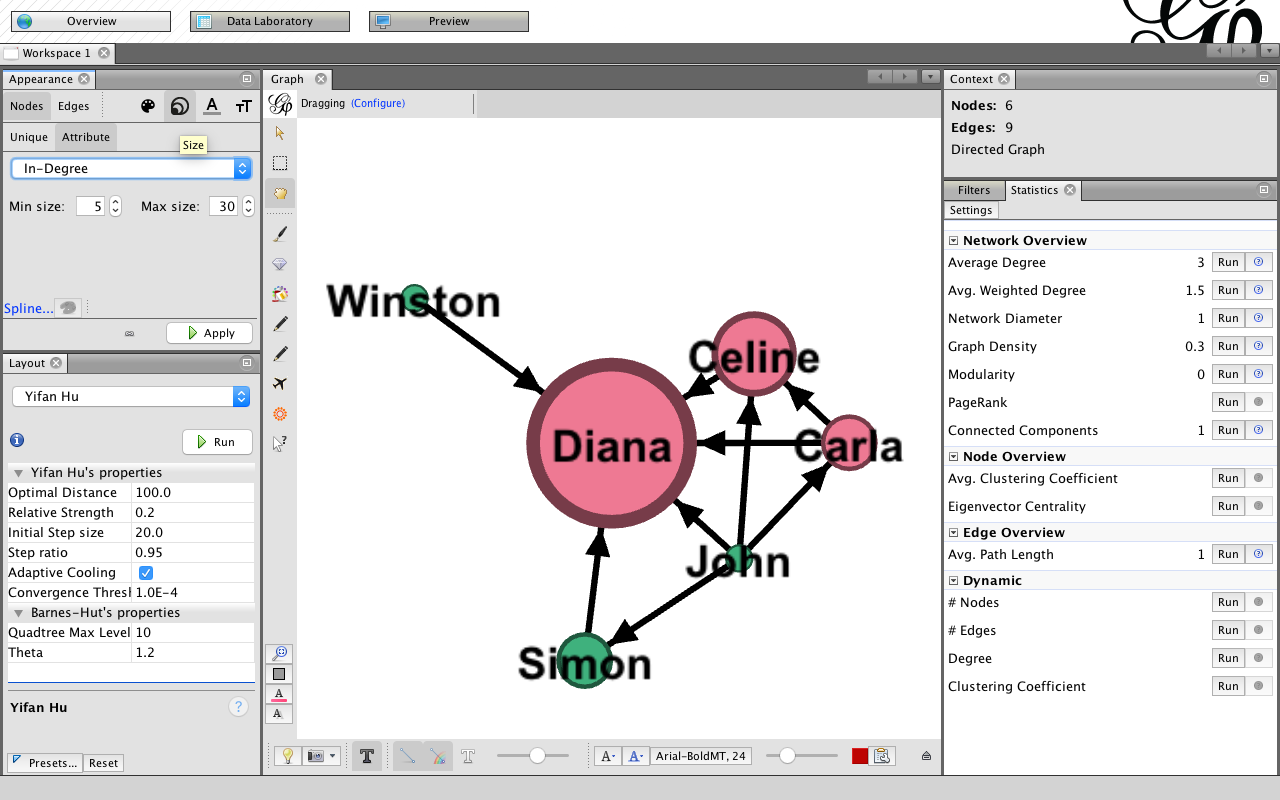 168
Appearance Nodes Size
Attribute / In-Degree
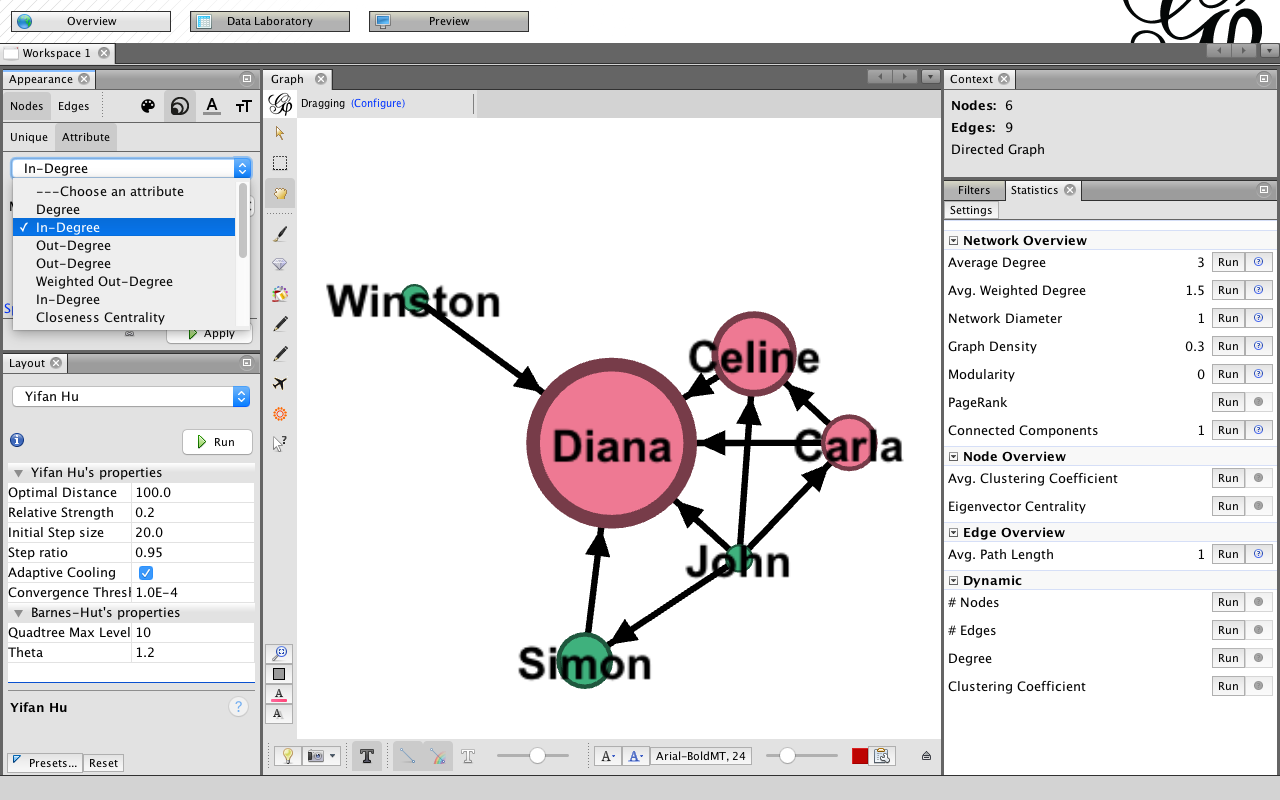 169
Appearance Nodes Size
Attribute / In-Degree / Min size / Max size / Apply
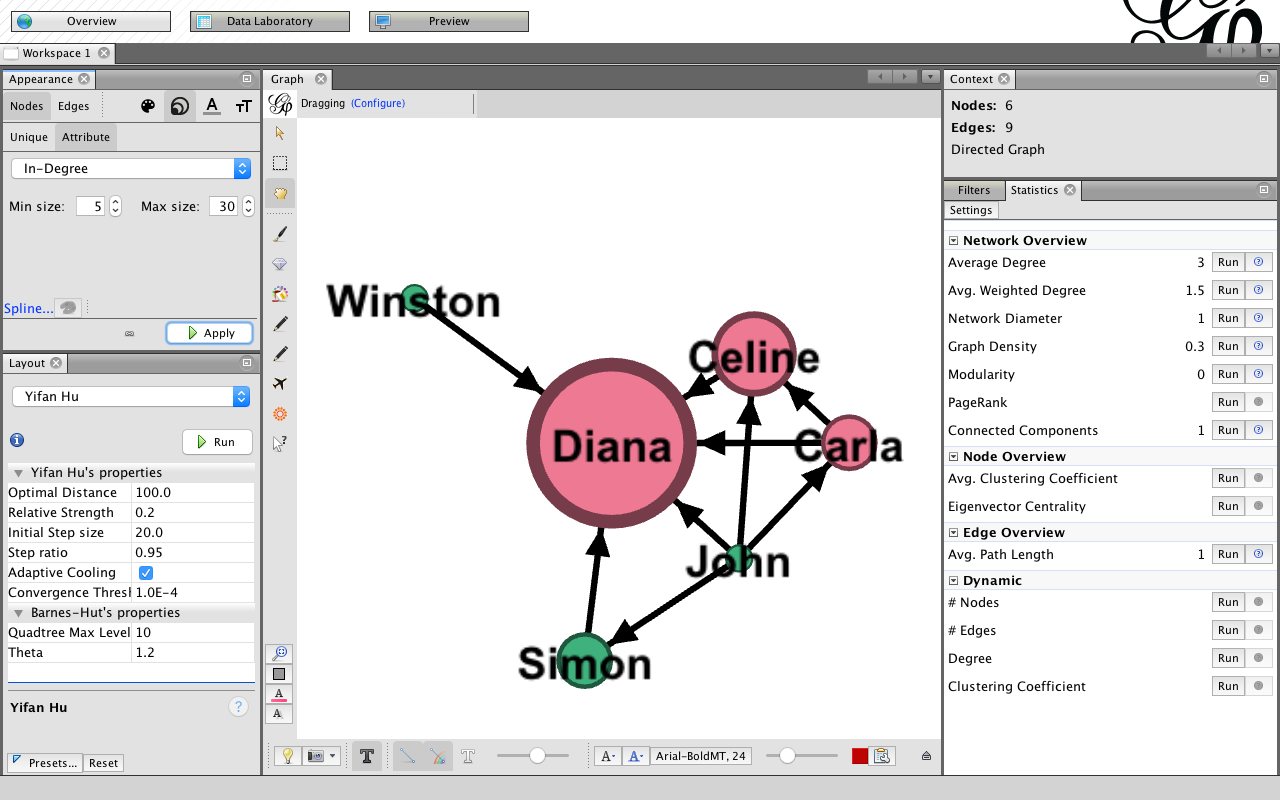 170
Appearance Edges 
Attribute / Weight / Color
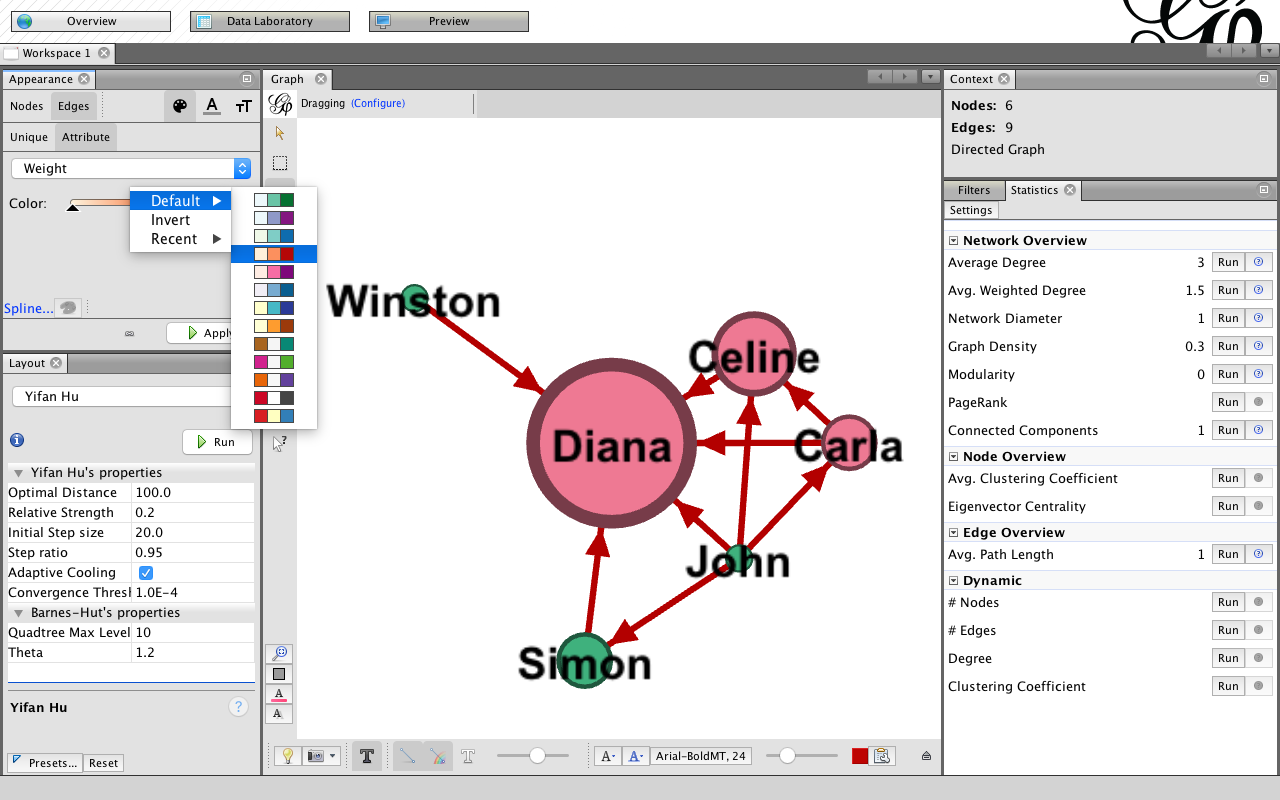 171
Appearance Edges 
Attribute / Weight / Color / Apply
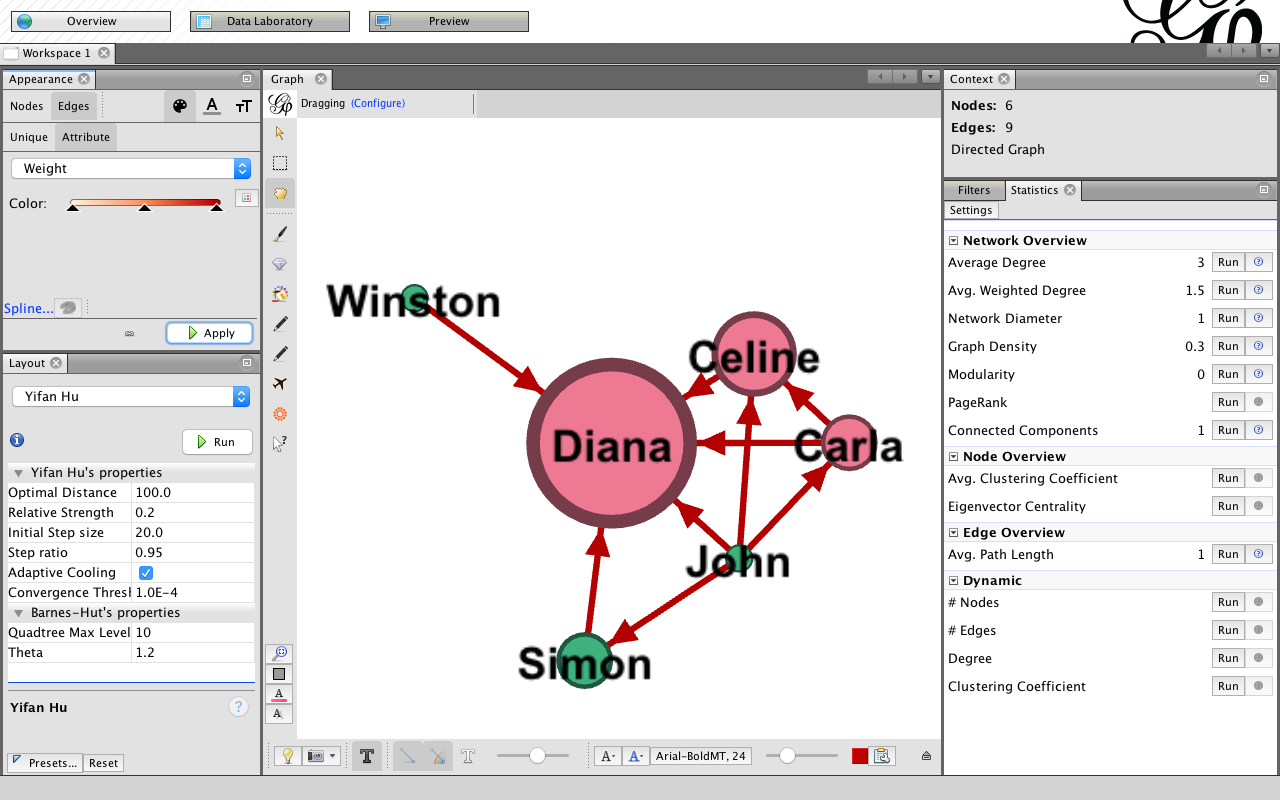 172
Gephi Data Laboratory
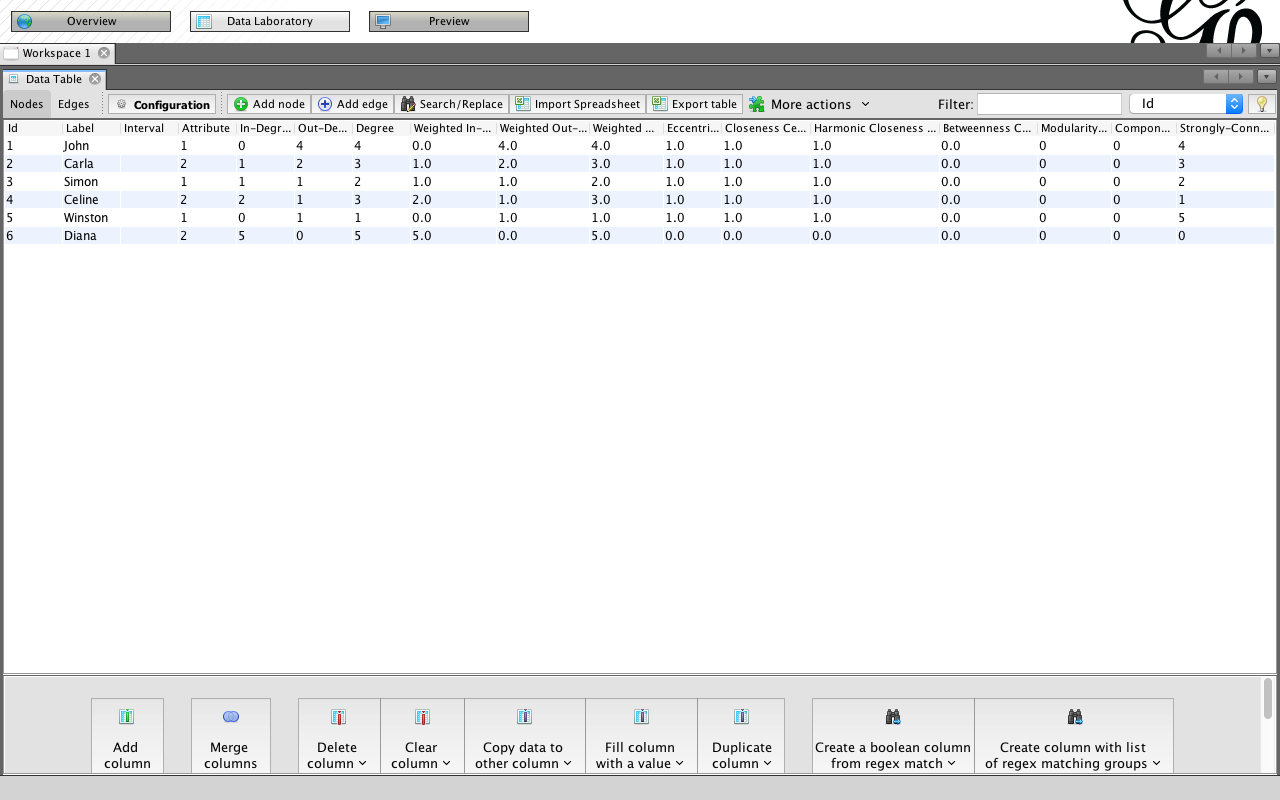 173
Gephi Preview
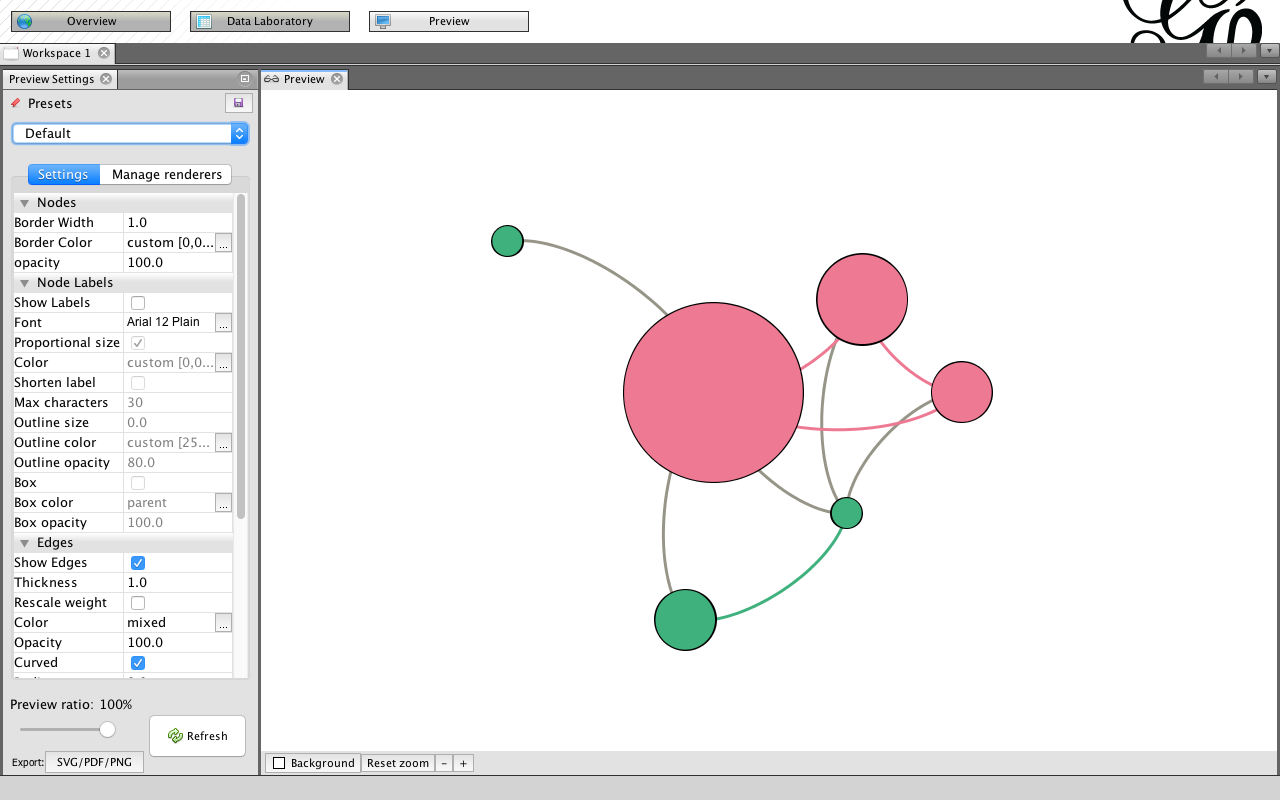 174
Gephi Preview: Show Labels
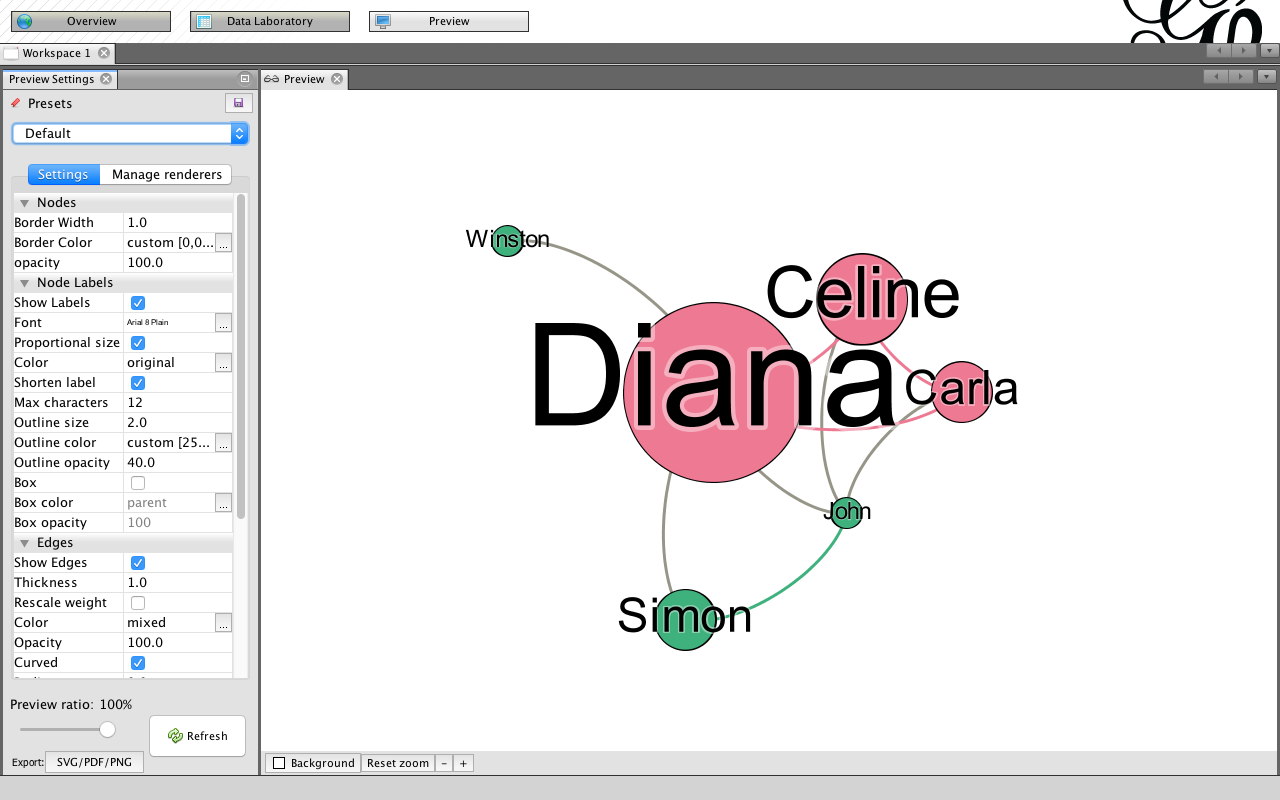 175
Gephi Preview: Default Straight
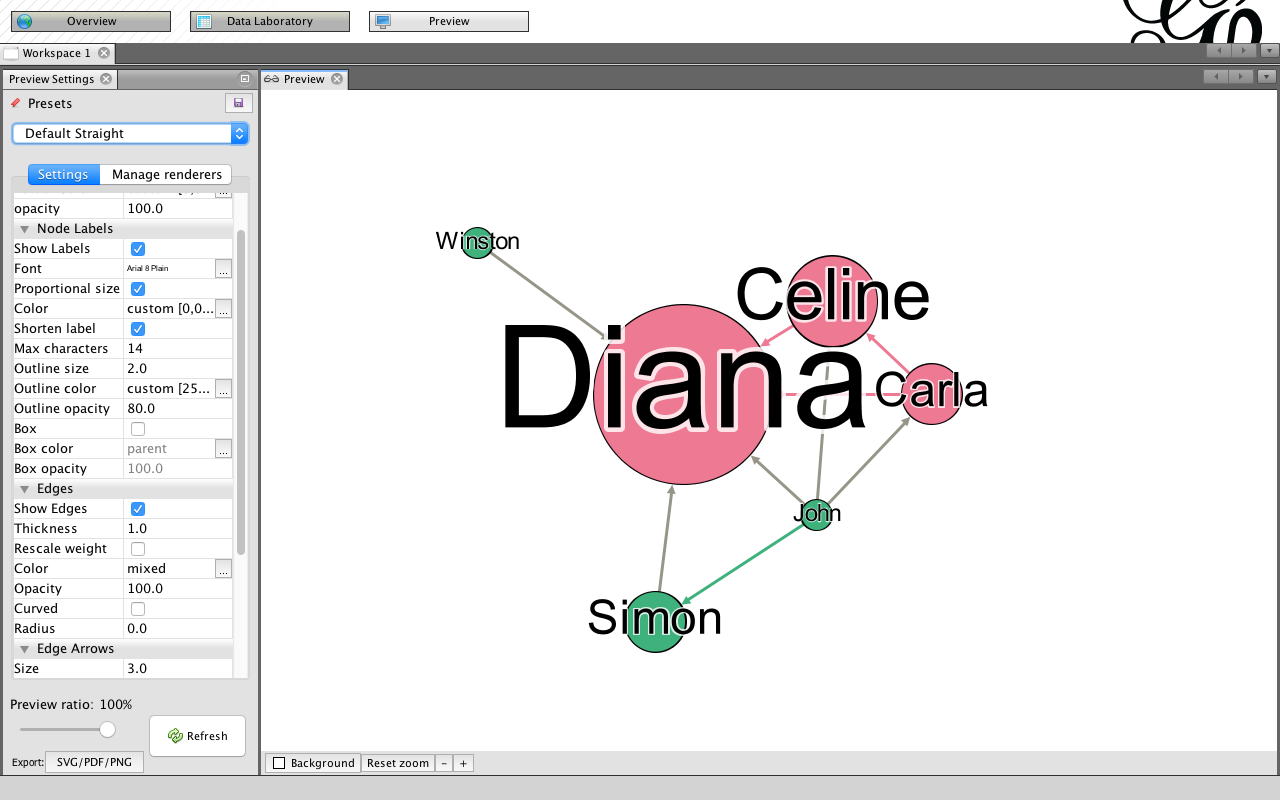 176
Gephi Preview: Default Straight
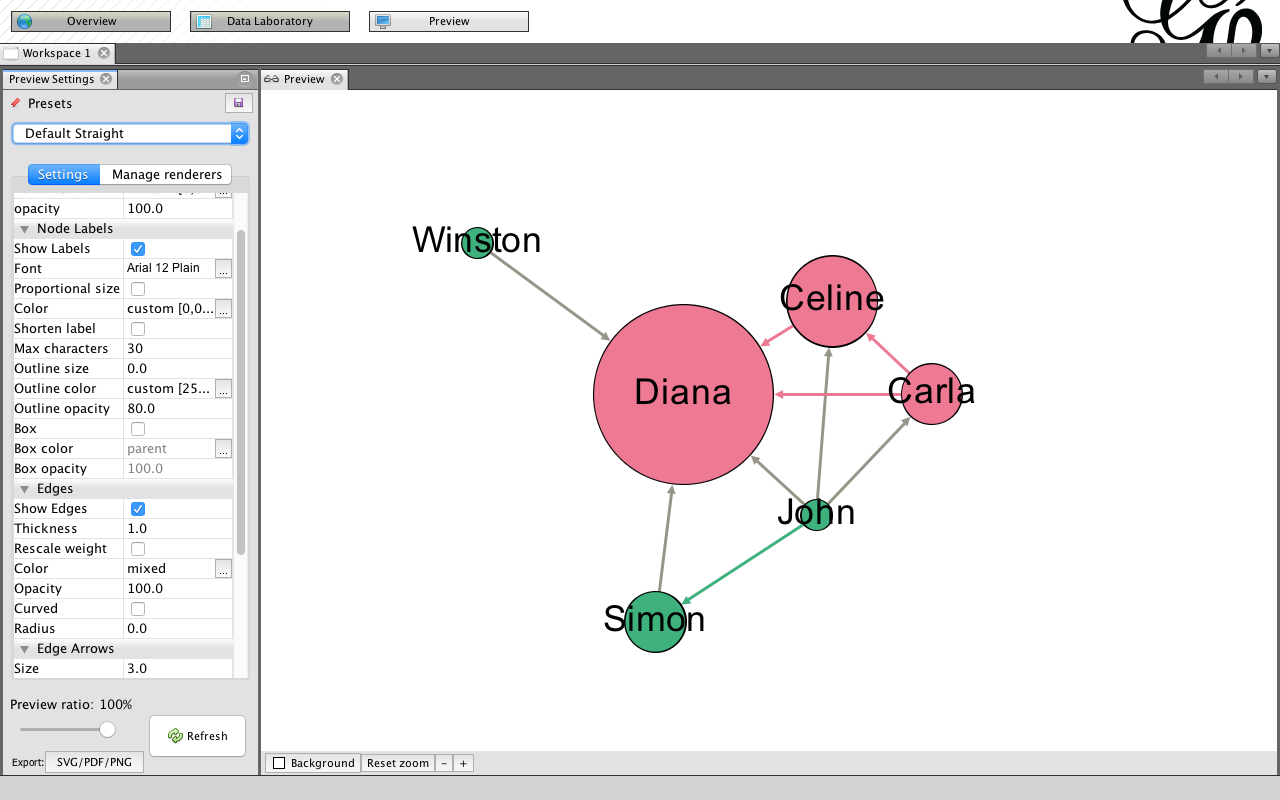 177
Gephi Preview: Export SVG/PDF/PNG
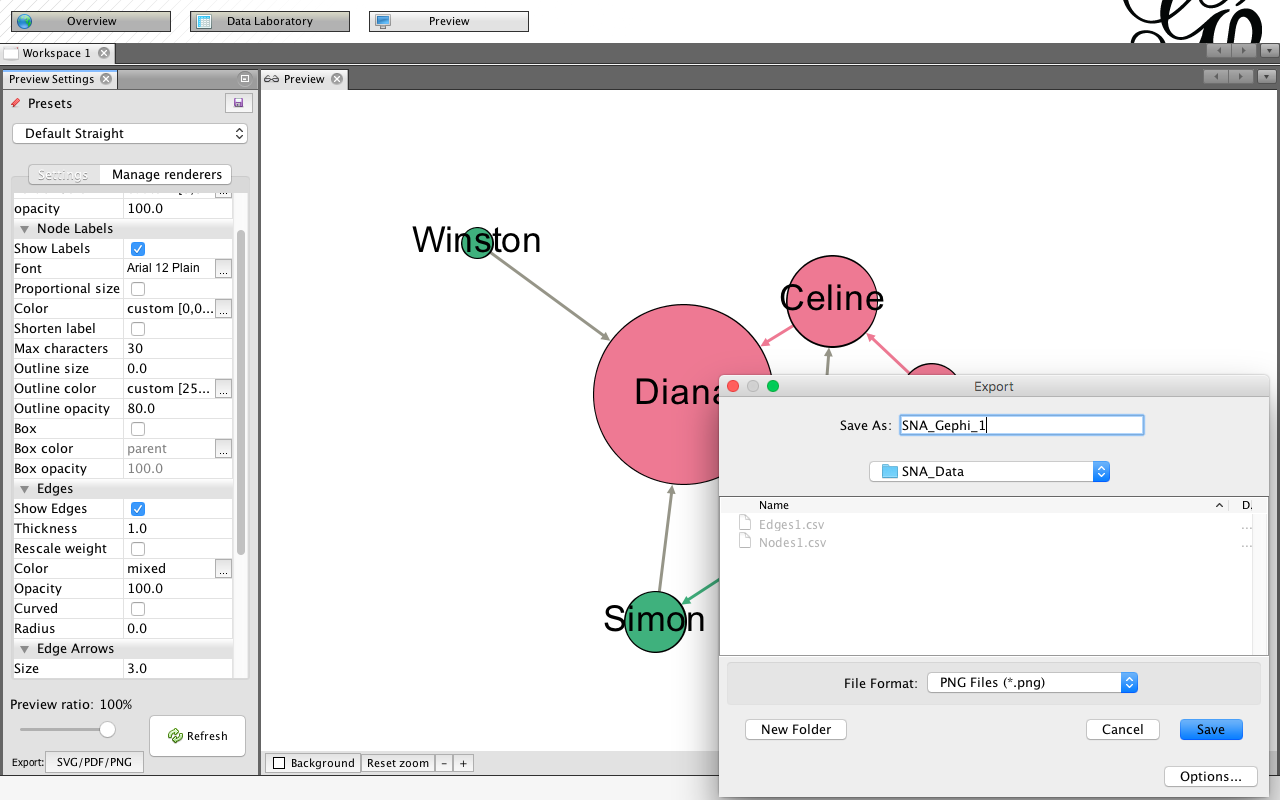 178
Open Gephi Samples
179
Gephi Samples
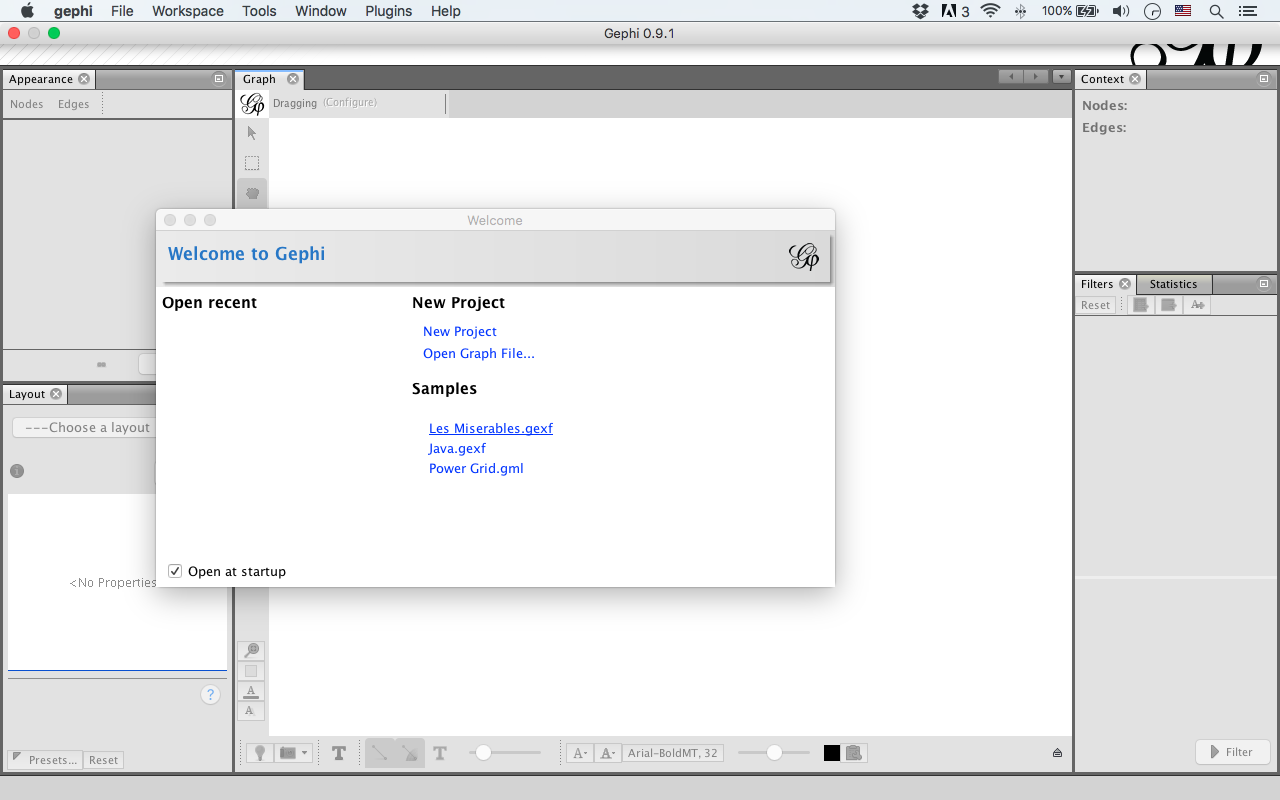 180
Gephi SamplesLes Miserables.gexf
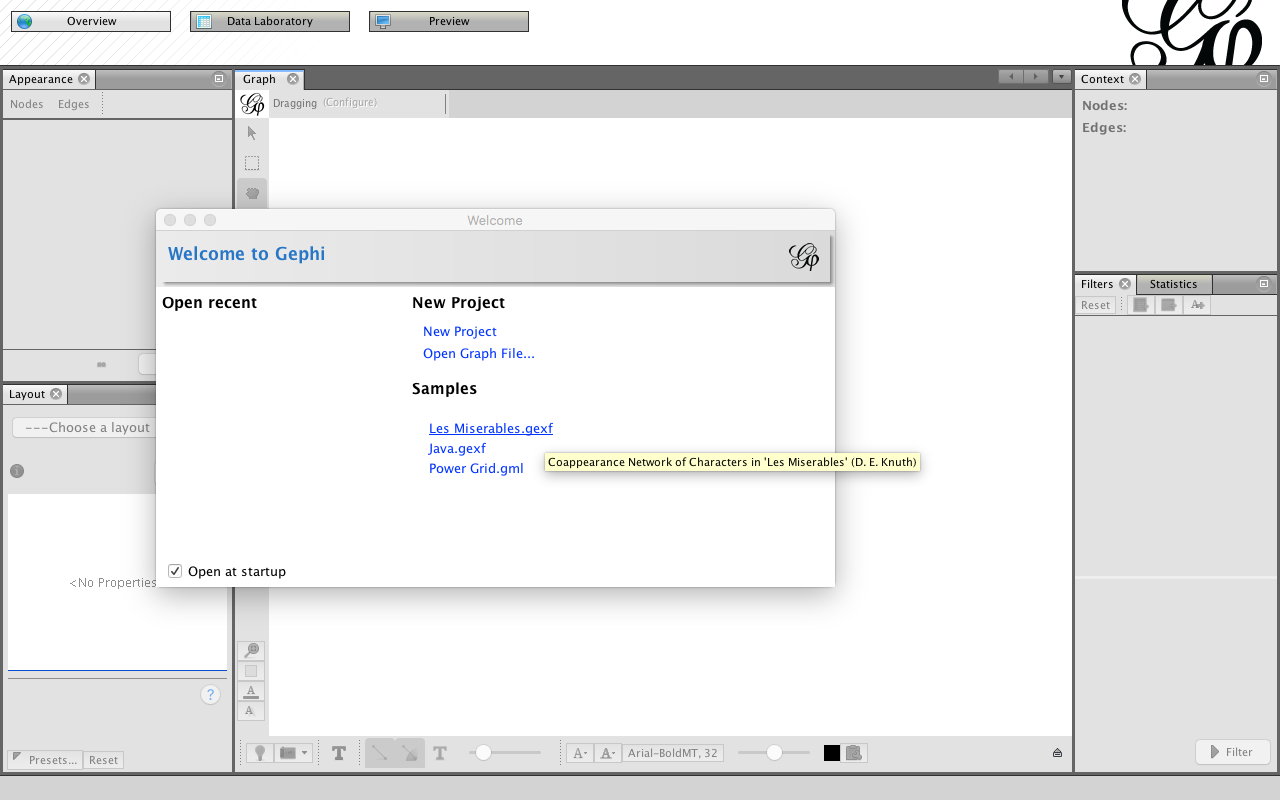 181
Gephi Import Report
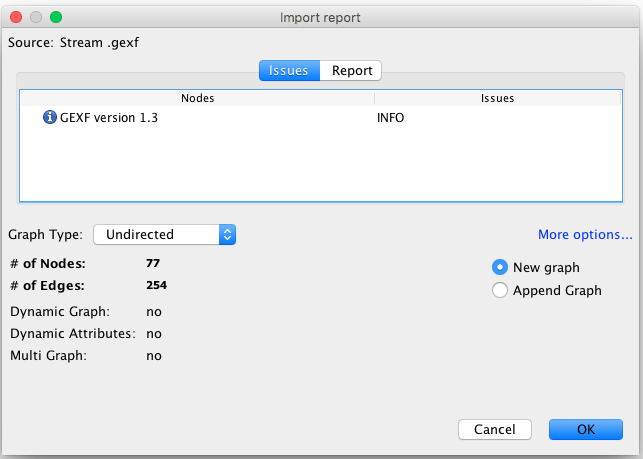 182
Gephi Overview
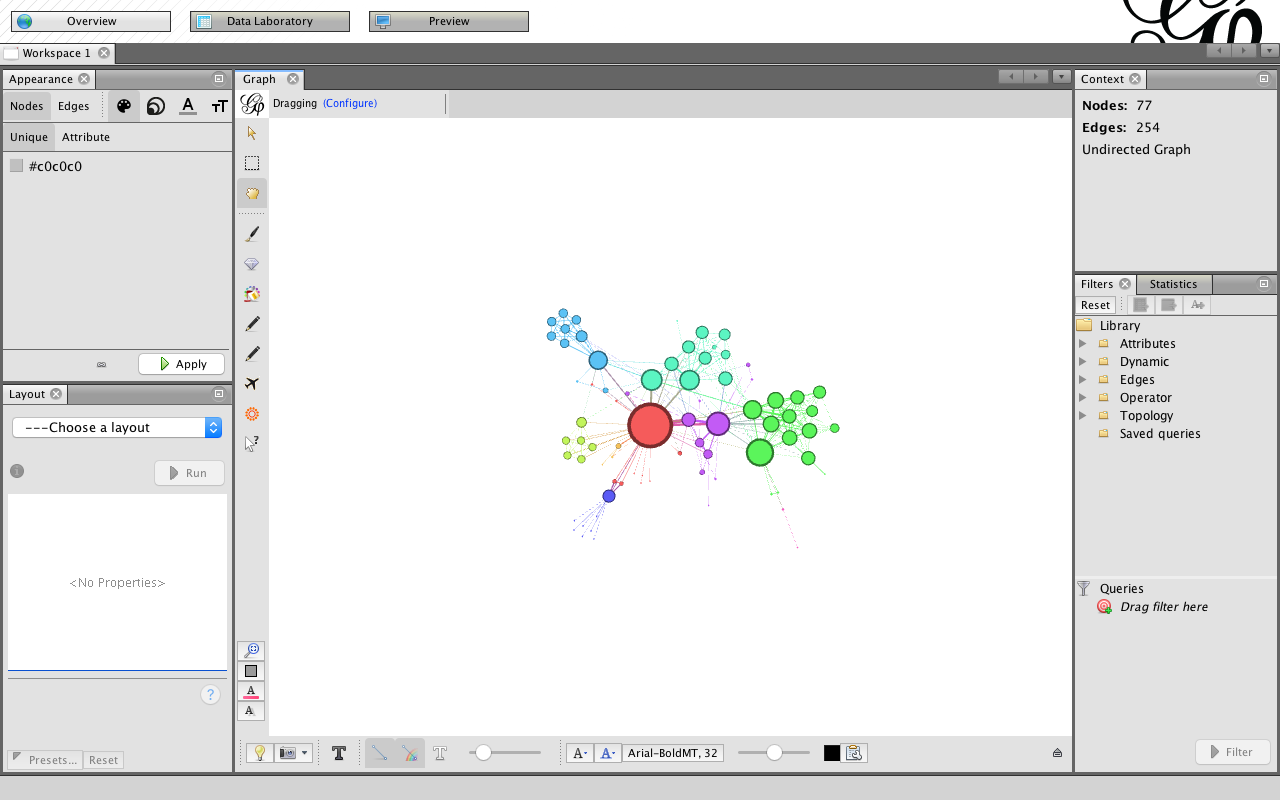 183
Gephi Layout
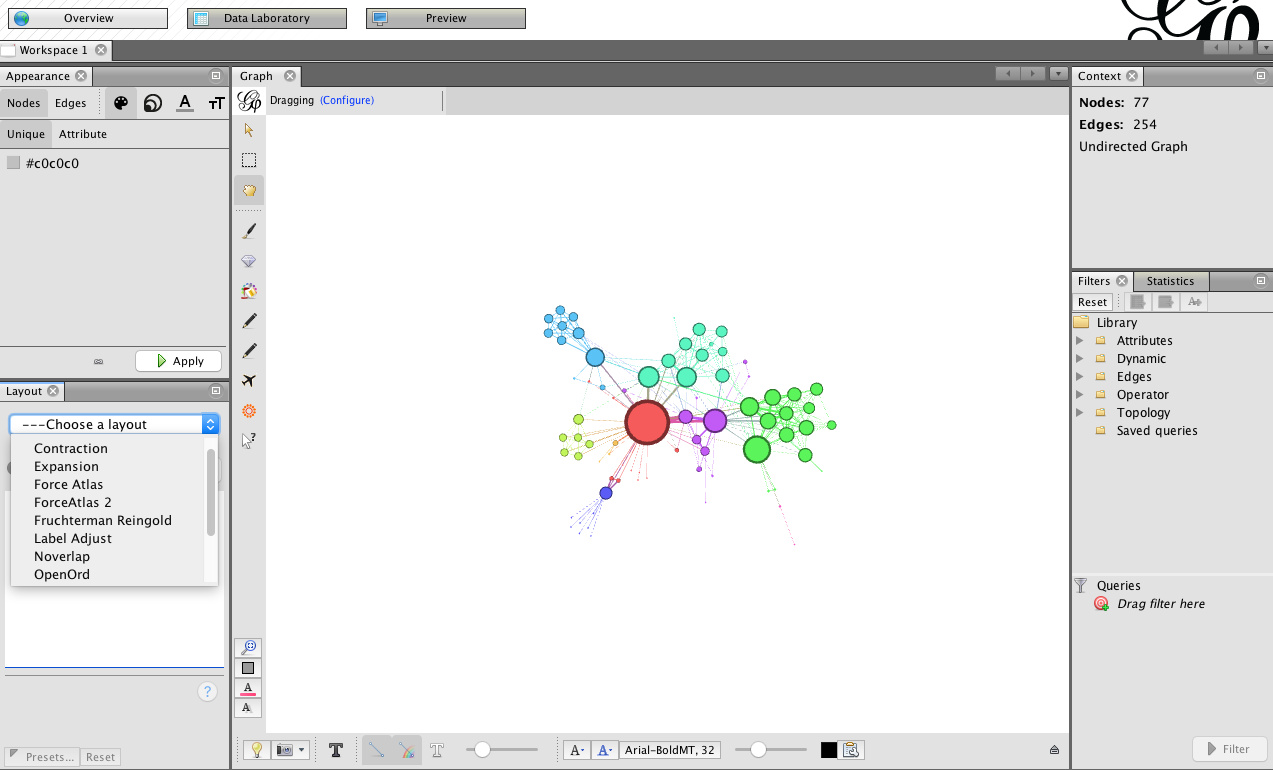 184
Gephi Layout: Force Atlas
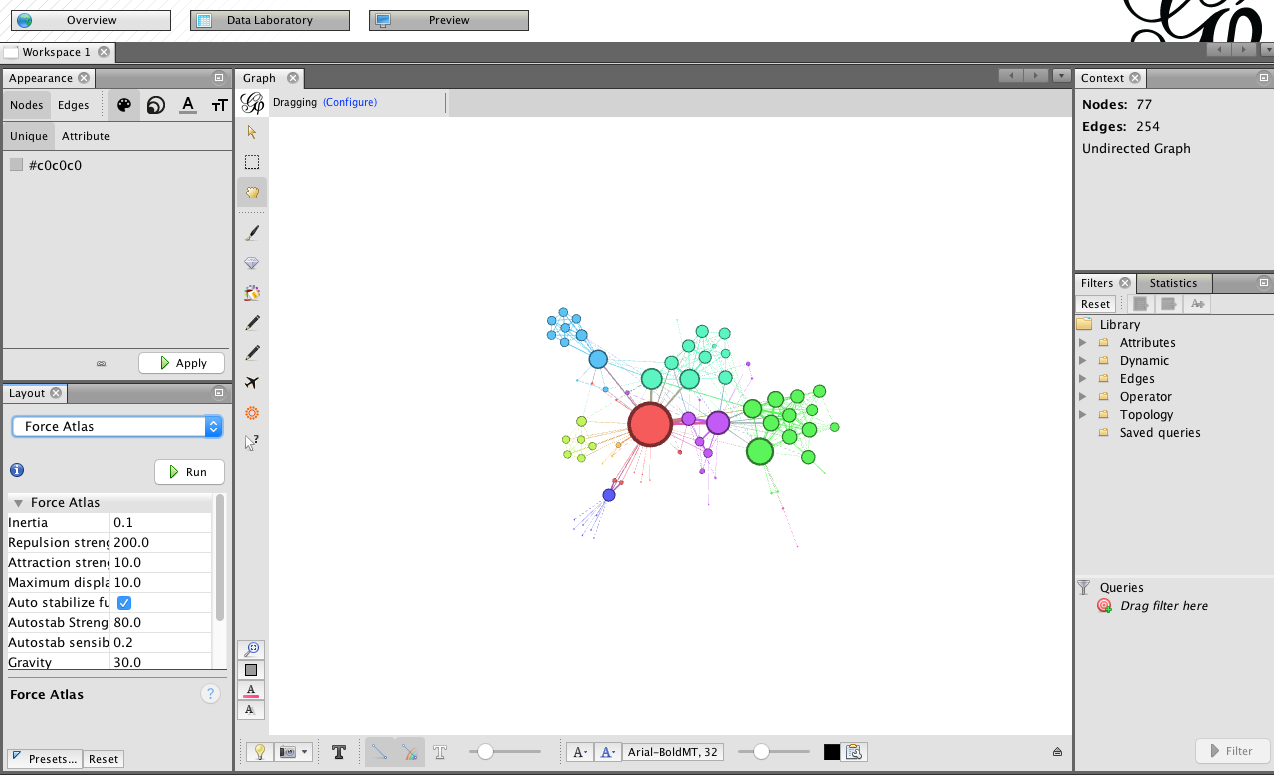 185
Gephi Layout: Contraction
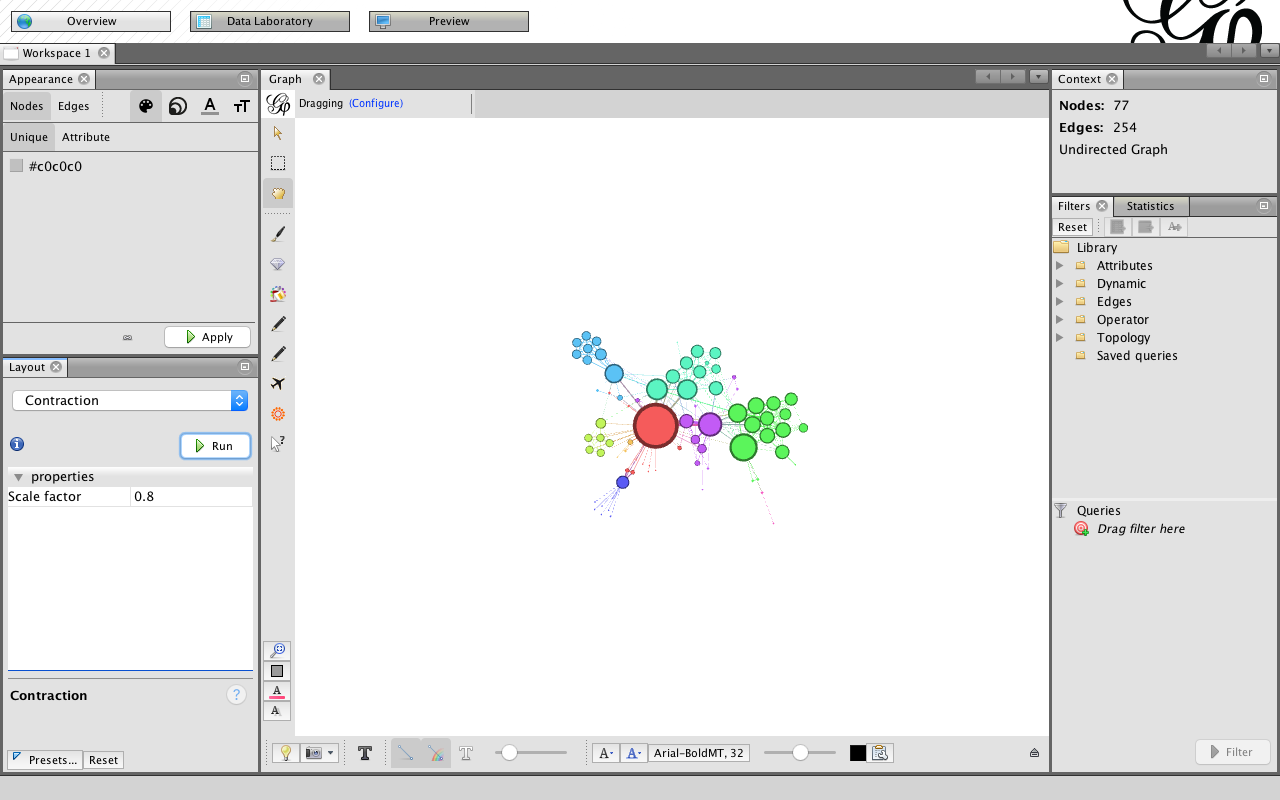 186
Gephi Layout: Expansion
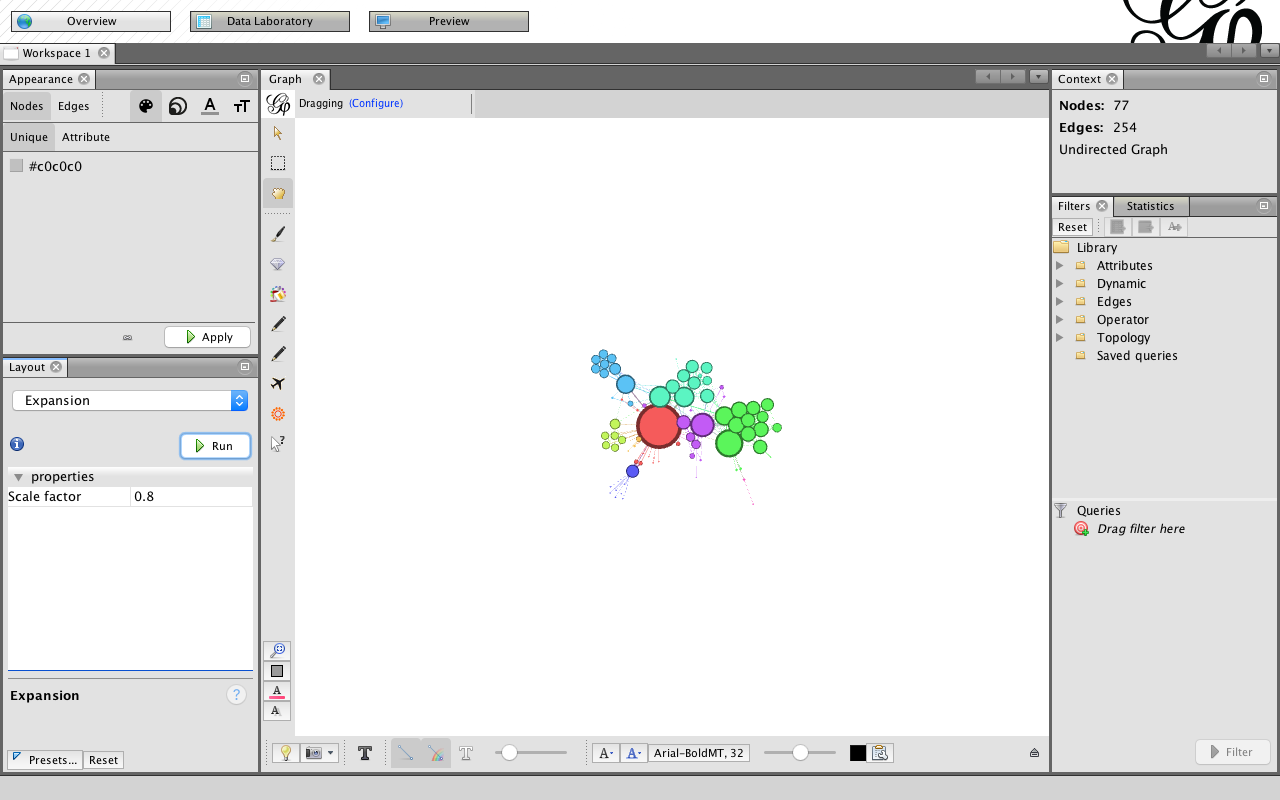 187
Gephi Layout: ForceAtlas 2
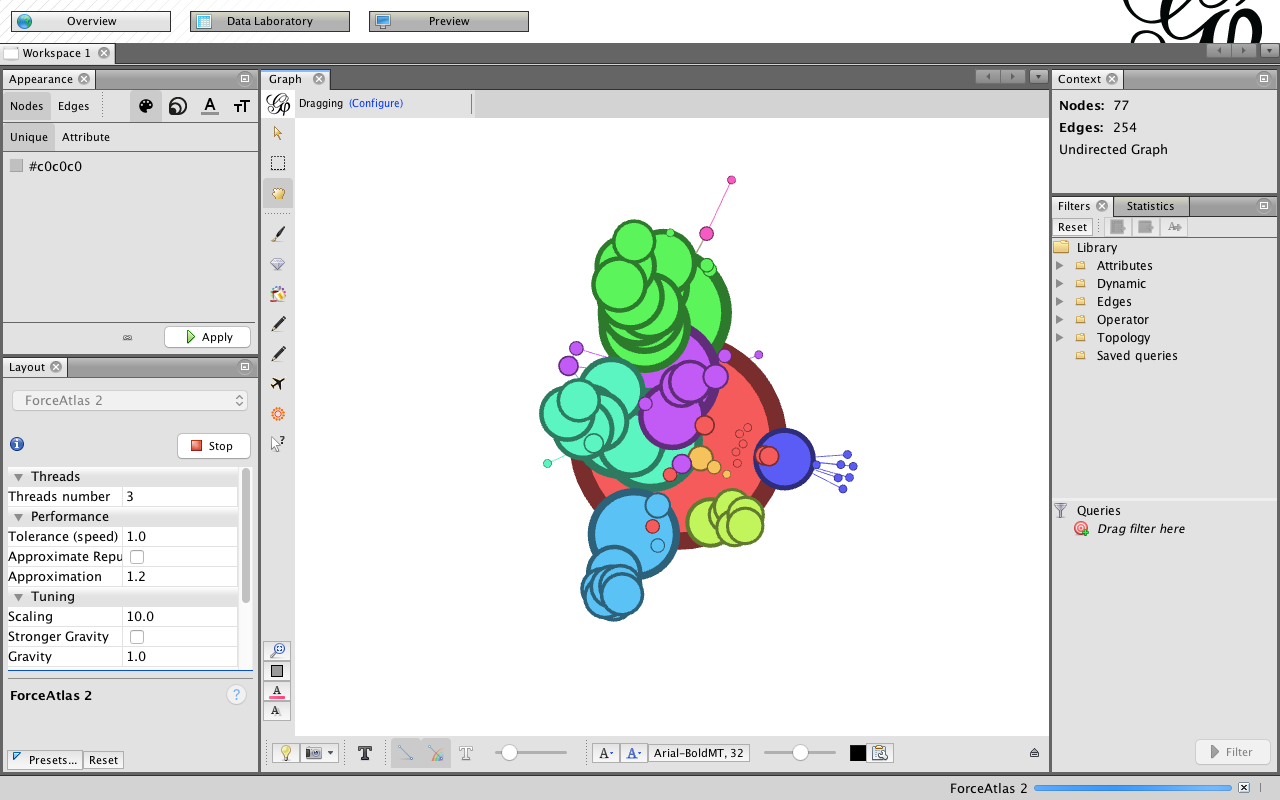 188
Gephi Layout: Fruchterman Reingold
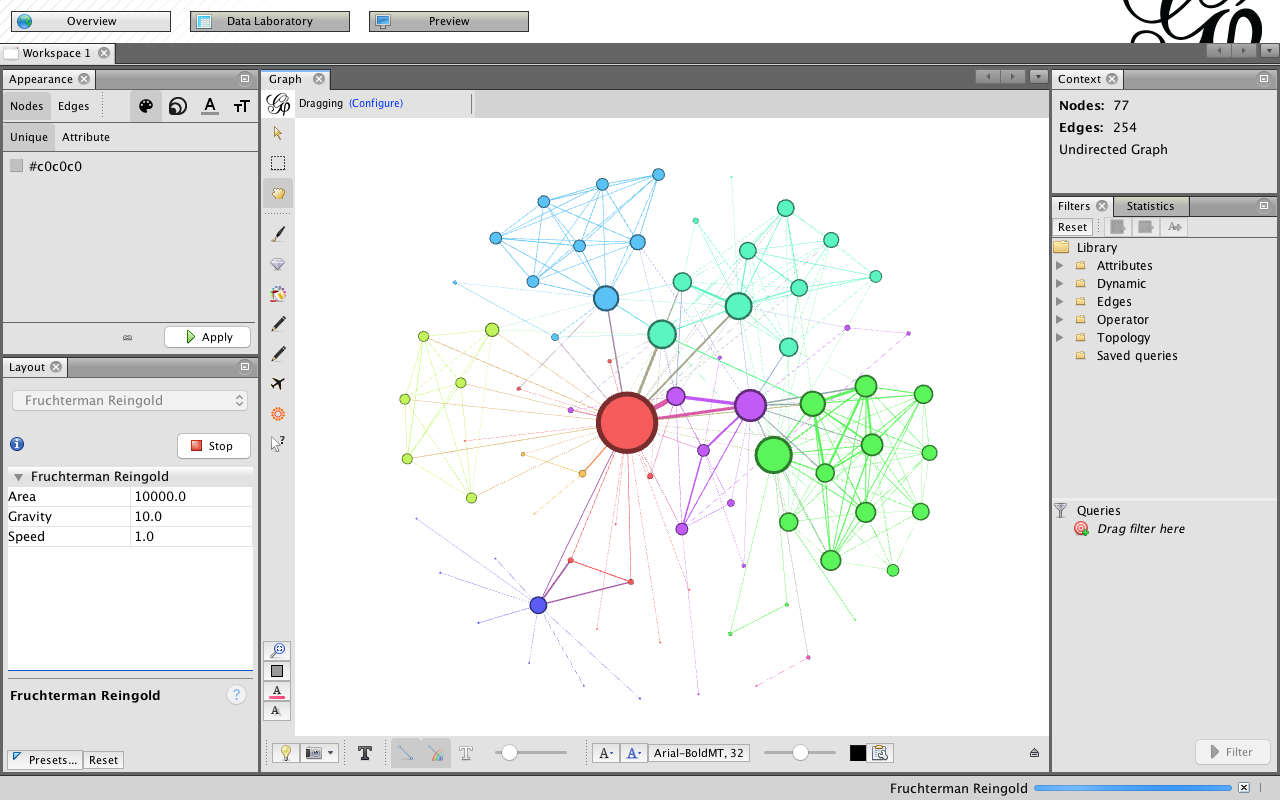 189
Gephi Layout: OpenOrd
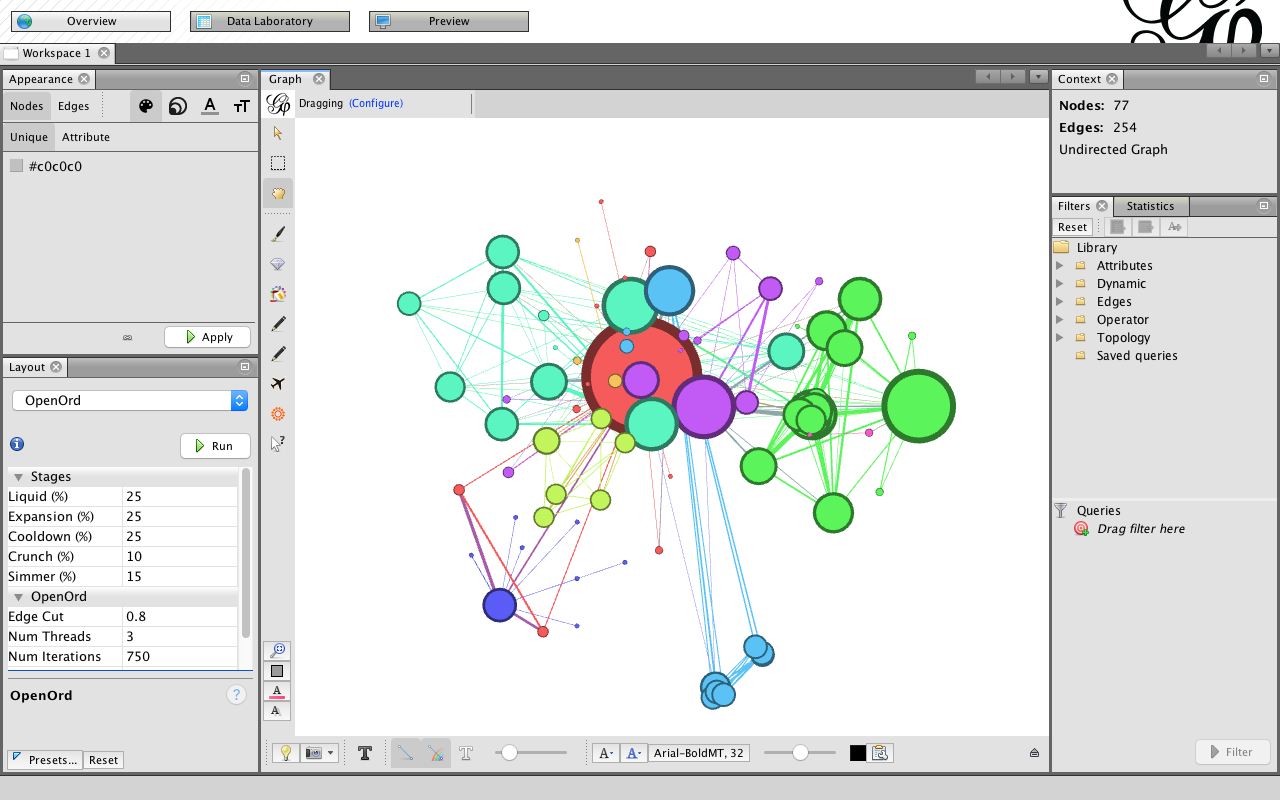 190
Gephi Layout: Yifan Hu
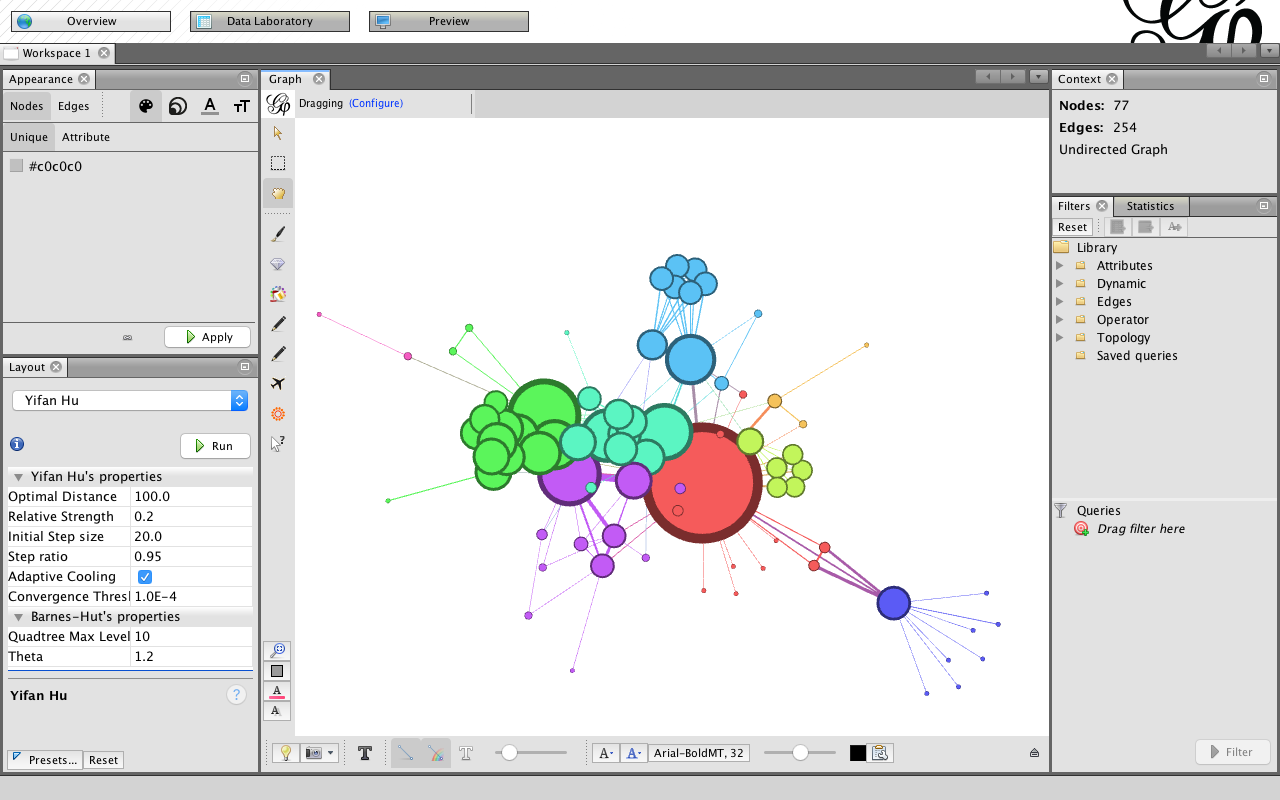 191
Gephi Layout: Yifan Hu Proportional
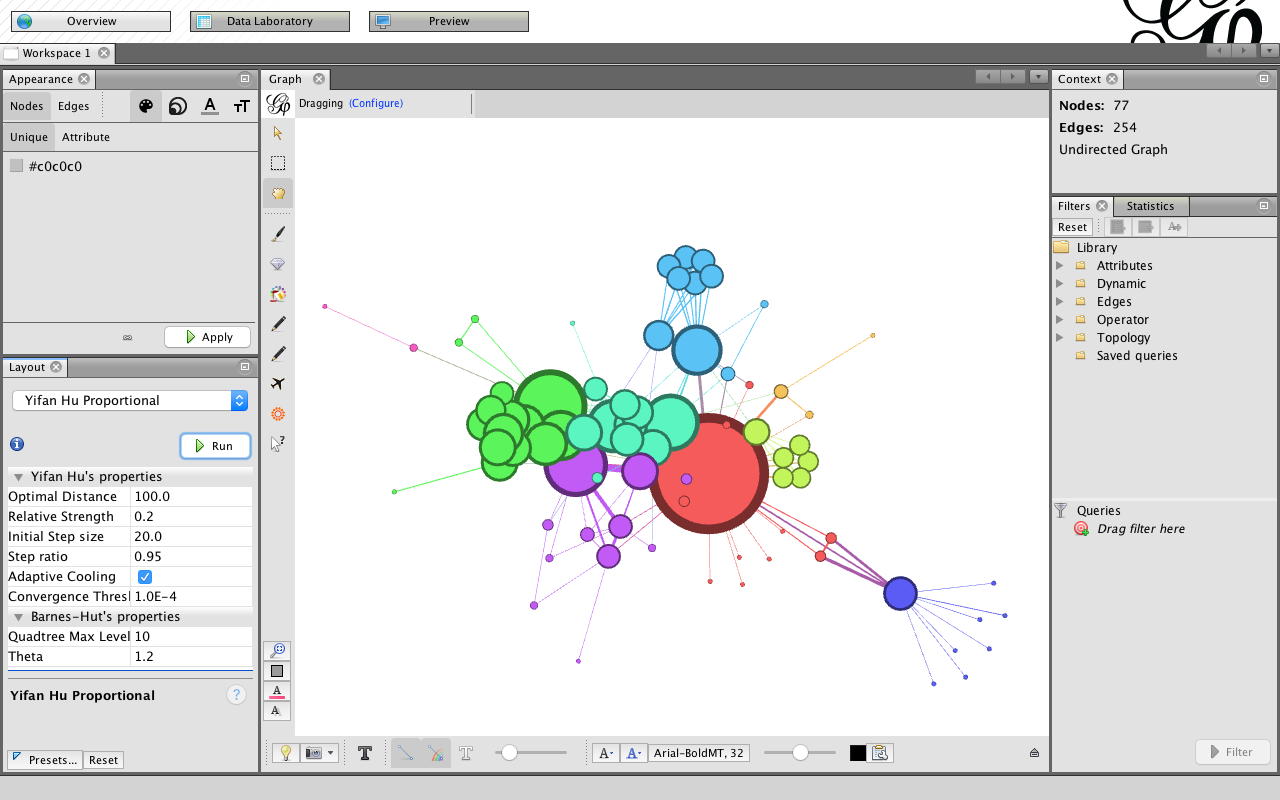 192
Gephi Data Laboratory: Nodes
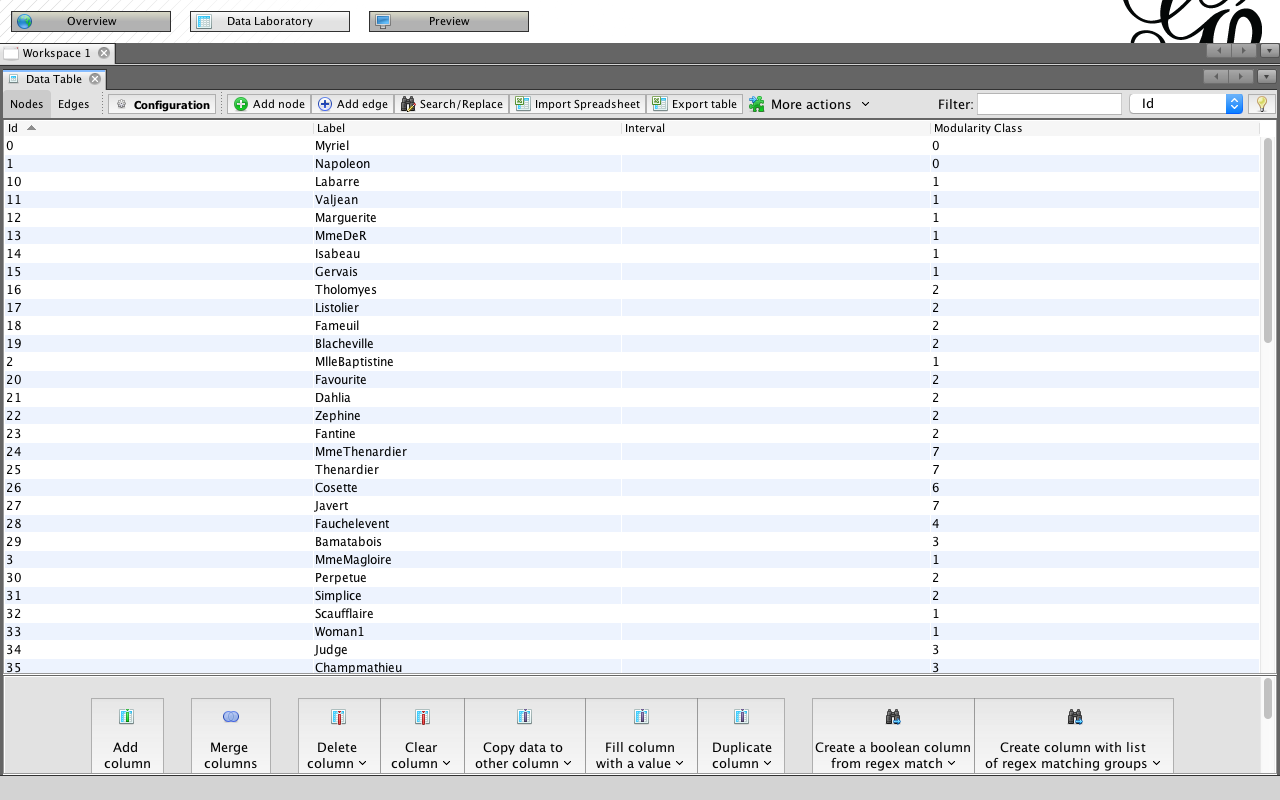 193
Gephi Data Laboratory: Edges
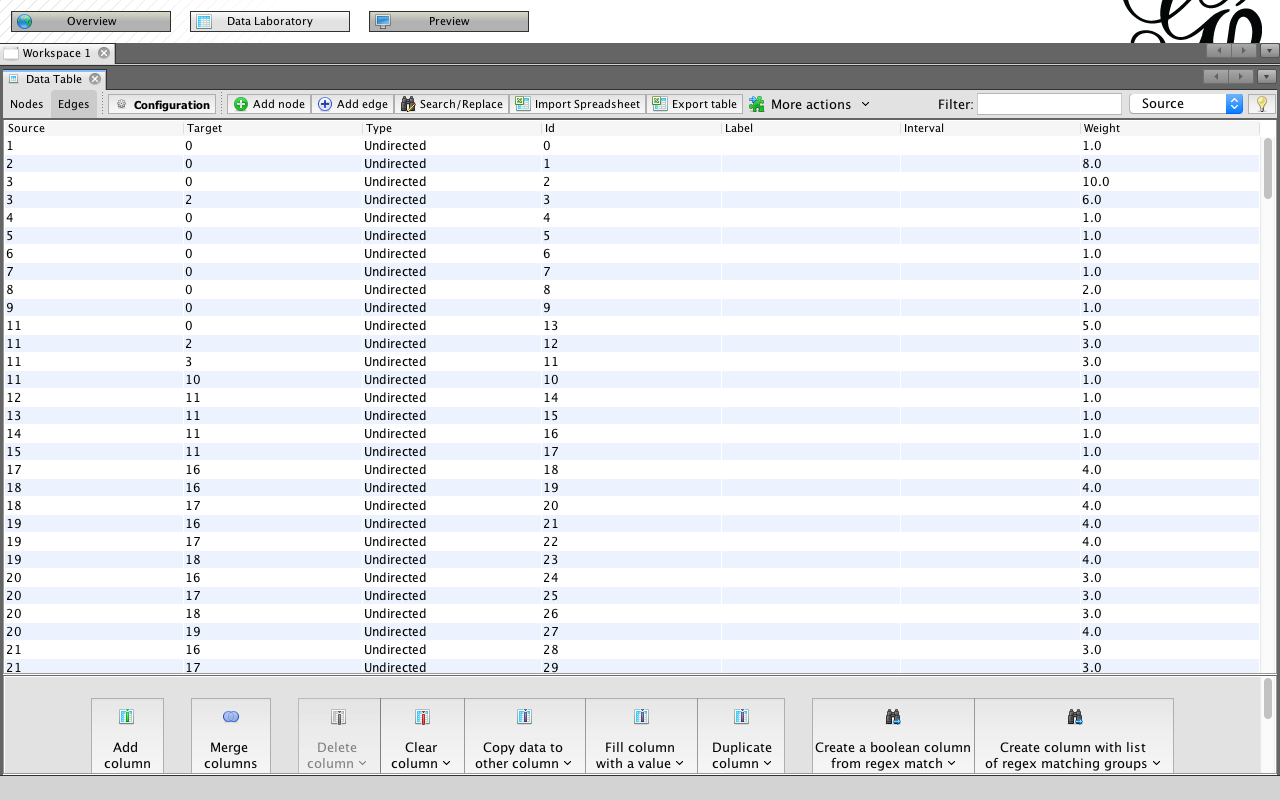 194
Gephi Data Laboratory: Export table to CSV file
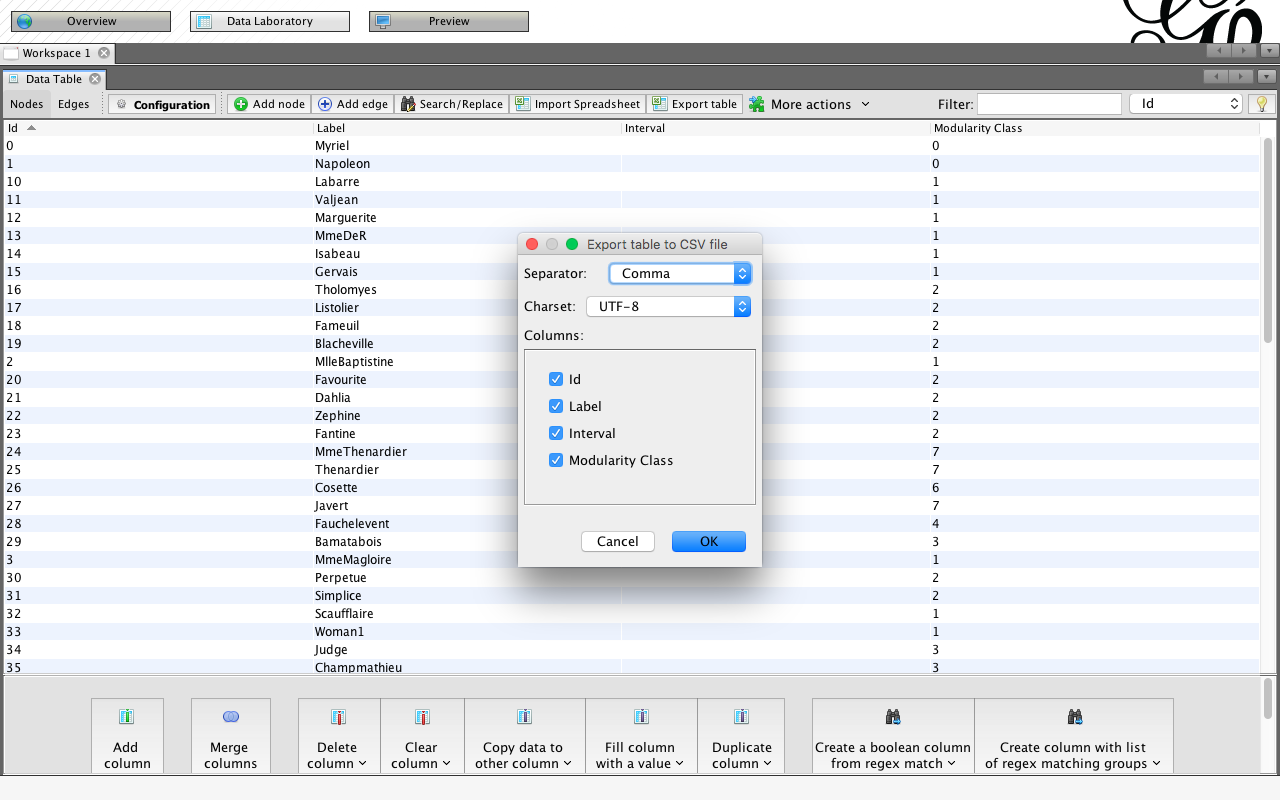 195
Gephi Preview
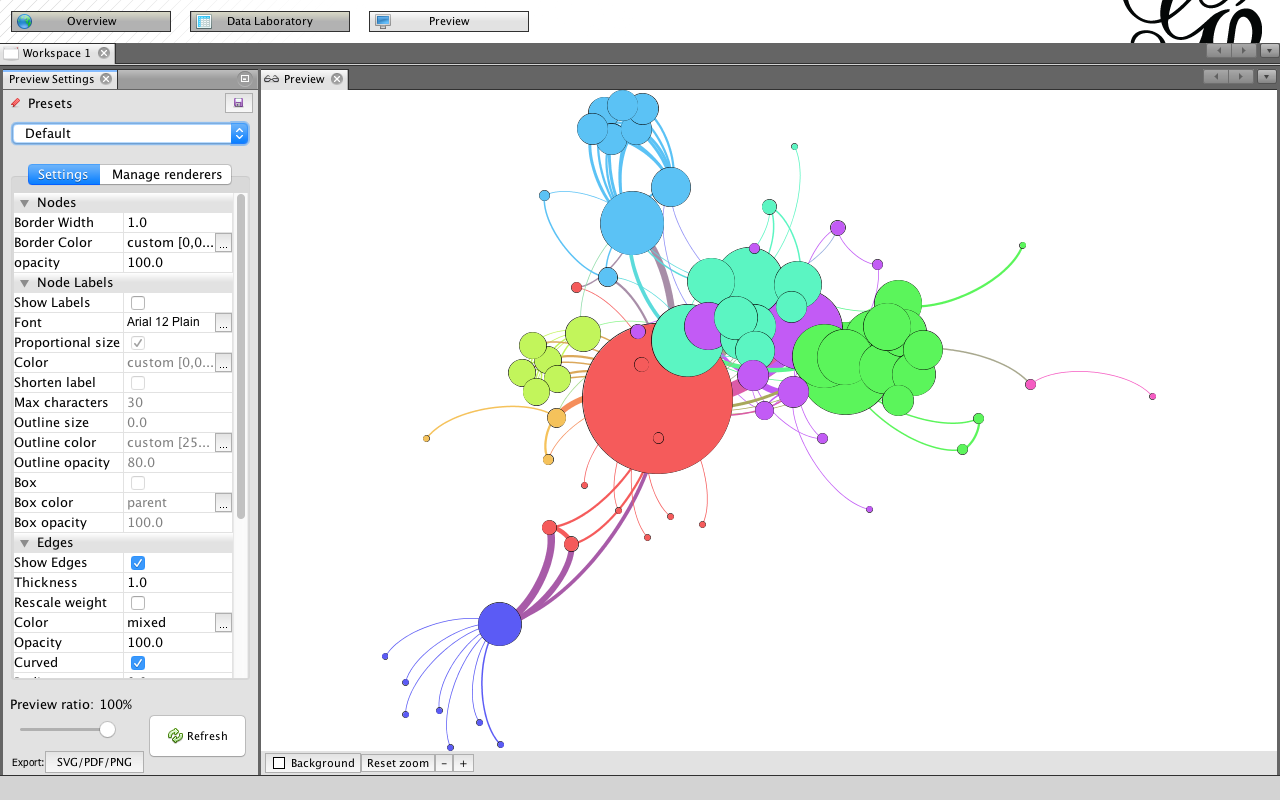 196
Gephi Preview: Export SVG/PDF/PNG
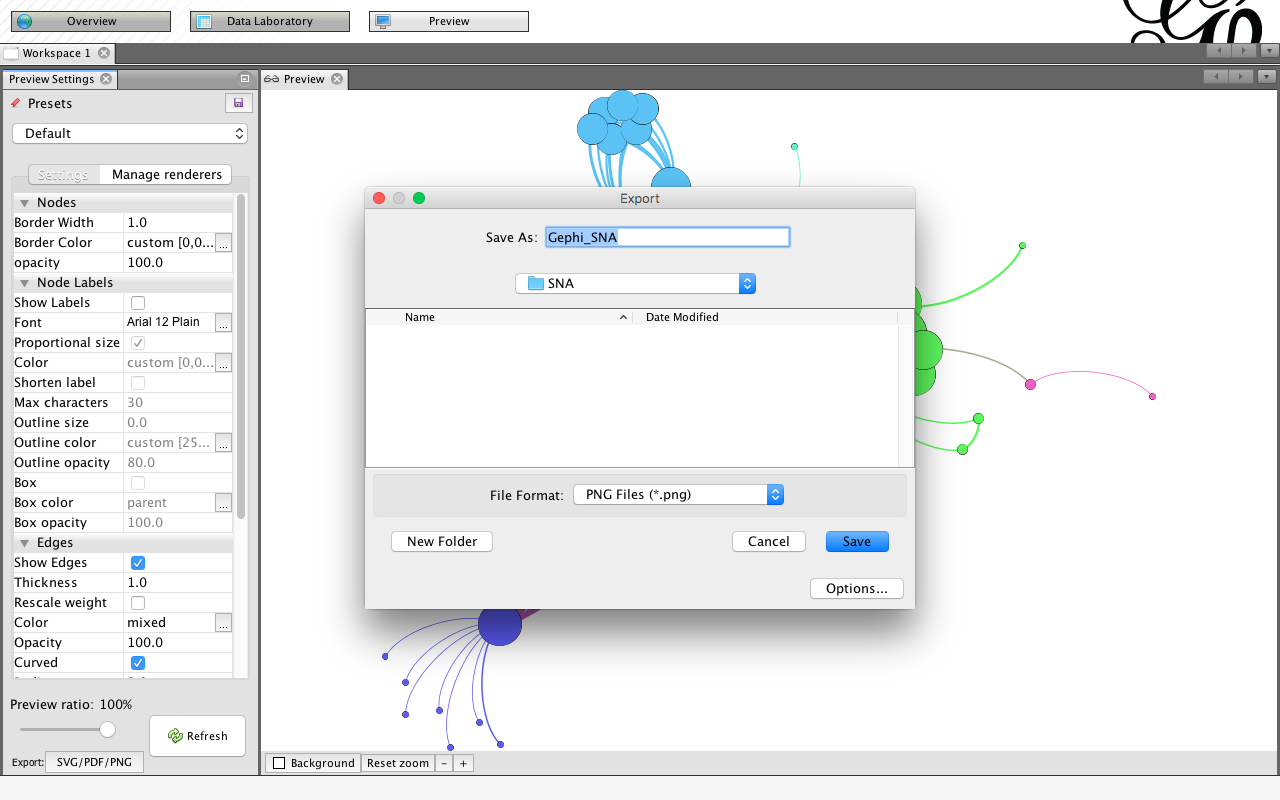 197
Gephi Overview: Text Labels
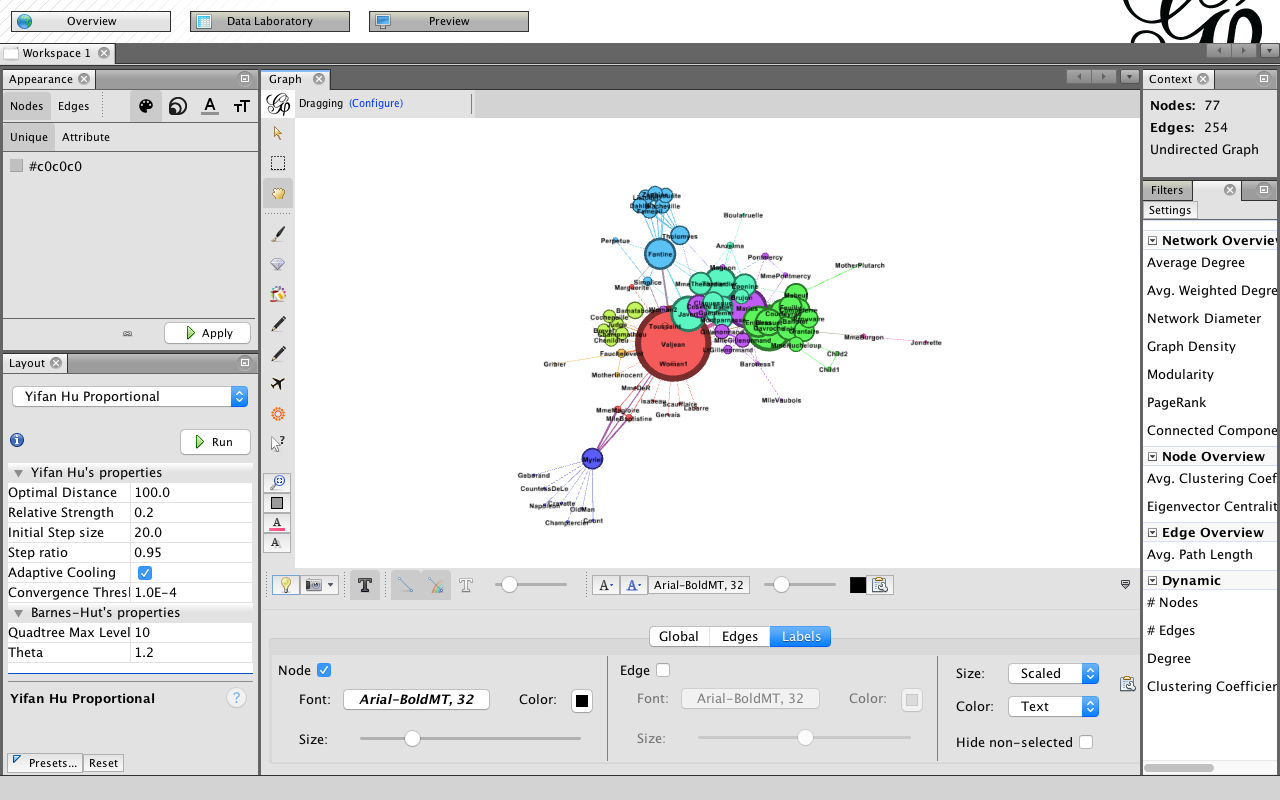 198
Gephi Overview: Text Labels
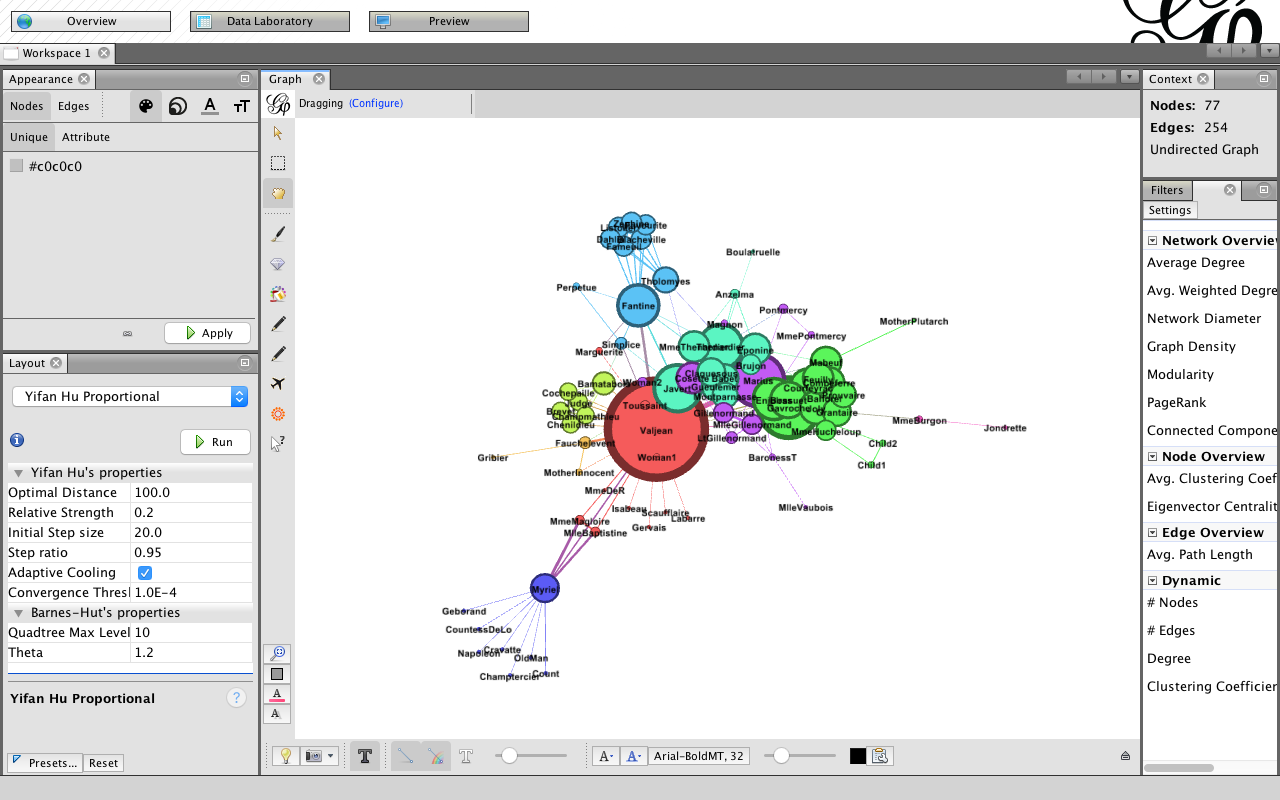 199
Application of SNA
Social Network Analysis of Research Collaboration in Information Reuse and Integration
Source: Min-Yuh Day, Sheng-Pao Shih, Weide Chang (2011), "Social Network Analysis of Research Collaboration in Information Reuse and Integration"
200
Example of SNA Data Source
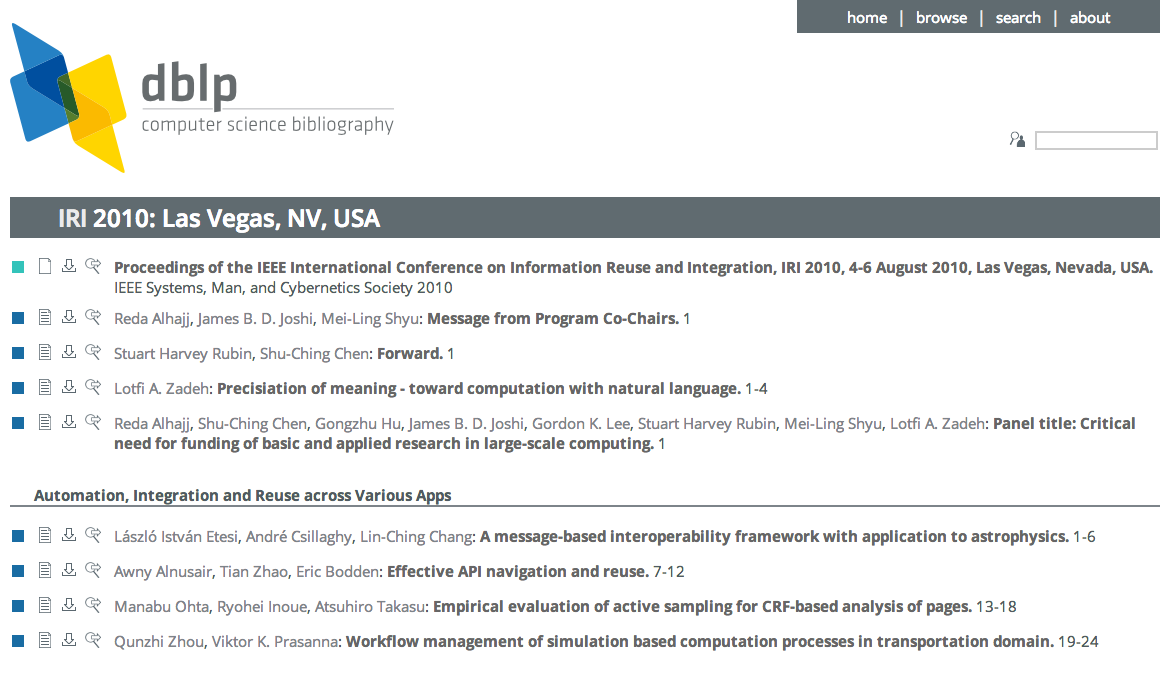 Source: http://www.informatik.uni-trier.de/~ley/db/conf/iri/iri2010.html
201
Research Question
RQ1: What are the scientific collaboration patterns in the IRI research community?

RQ2: Who are the prominent researchers in the IRI community?
Source: Min-Yuh Day, Sheng-Pao Shih, Weide Chang (2011), "Social Network Analysis of Research Collaboration in Information Reuse and Integration"
202
Methodology
Developed a simple web focused crawler program to download literature information about all IRI papers published between 2003 and 2010 from IEEE Xplore and DBLP.
767 paper
1599 distinct author
Developed a program to convert the list of coauthors into the format of a network file which can be readable by social network analysis software. 
UCINet and Pajek were used in this study for the social network analysis.
Source: Min-Yuh Day, Sheng-Pao Shih, Weide Chang (2011), "Social Network Analysis of Research Collaboration in Information Reuse and Integration"
203
Top10 prolific authors(IRI 2003-2010)
Stuart Harvey Rubin
Taghi M. Khoshgoftaar
Shu-Ching Chen
Mei-Ling Shyu
Mohamed E. Fayad
Reda Alhajj
Du Zhang
Wen-Lian Hsu
Jason Van Hulse
Min-Yuh Day
Source: Min-Yuh Day, Sheng-Pao Shih, Weide Chang (2011), "Social Network Analysis of Research Collaboration in Information Reuse and Integration"
204
Data Analysis and Discussion
Closeness Centrality
Collaborated widely
Betweenness Centrality
Collaborated diversely
Degree Centrality
Collaborated frequently
Visualization of Social Network Analysis
Insight into the structural characteristics of research collaboration networks
Source: Min-Yuh Day, Sheng-Pao Shih, Weide Chang (2011), "Social Network Analysis of Research Collaboration in Information Reuse and Integration"
205
Top 20 authors with the highest closeness scores
Source: Min-Yuh Day, Sheng-Pao Shih, Weide Chang (2011), "Social Network Analysis of Research Collaboration in Information Reuse and Integration"
206
Top 20 authors with the highest betweeness scores
Source: Min-Yuh Day, Sheng-Pao Shih, Weide Chang (2011), "Social Network Analysis of Research Collaboration in Information Reuse and Integration"
207
Top 20 authors with the highest degree scores
Source: Min-Yuh Day, Sheng-Pao Shih, Weide Chang (2011), "Social Network Analysis of Research Collaboration in Information Reuse and Integration"
208
Visualization of IRI (IEEE IRI 2003-2010) co-authorship network (global view)
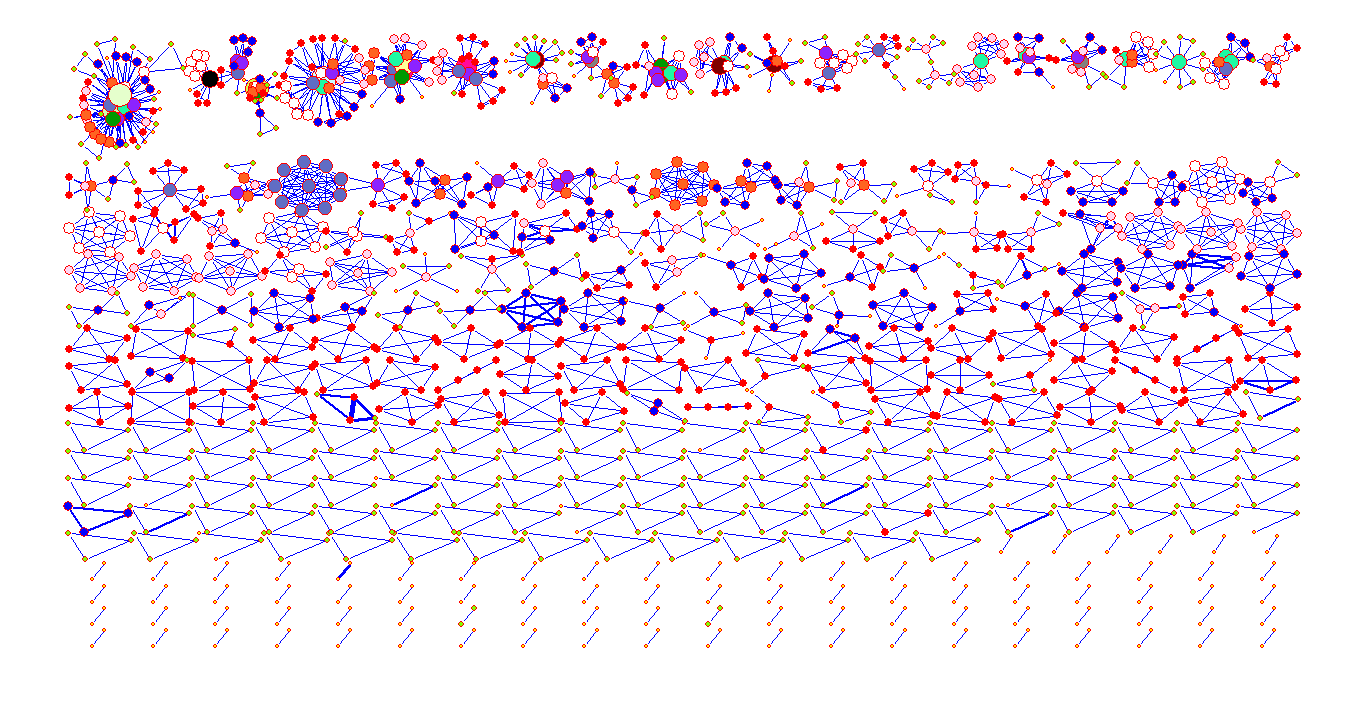 Source: Min-Yuh Day, Sheng-Pao Shih, Weide Chang (2011), "Social Network Analysis of Research Collaboration in Information Reuse and Integration"
209
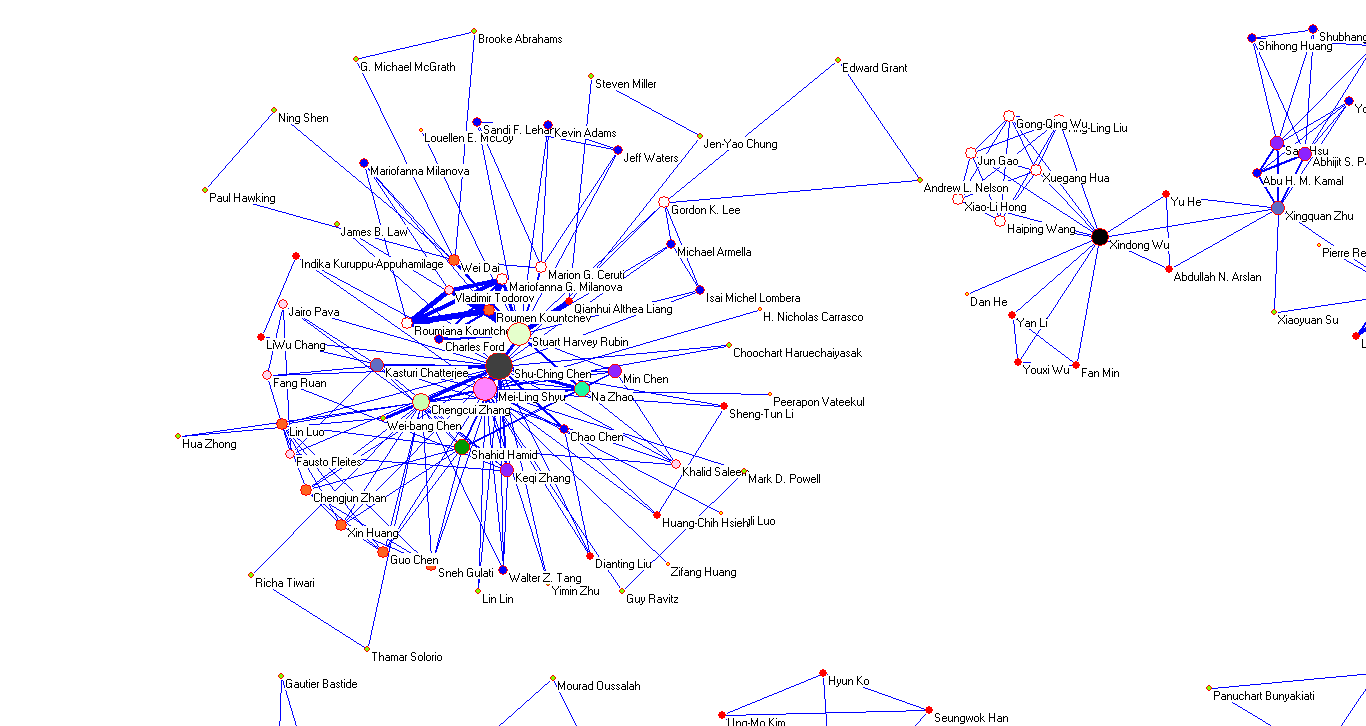 Source: Min-Yuh Day, Sheng-Pao Shih, Weide Chang (2011), "Social Network Analysis of Research Collaboration in Information Reuse and Integration"
210
Visualization of Social Network Analysis
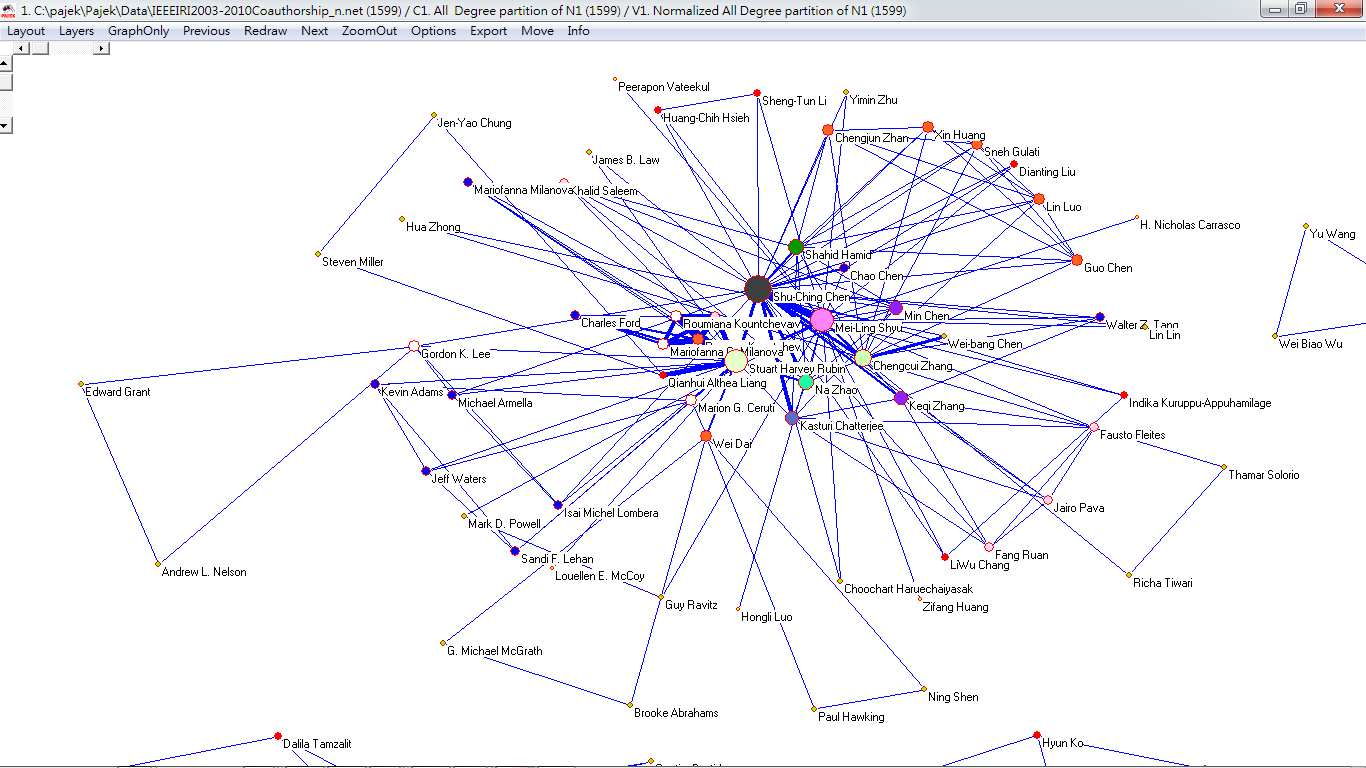 Source: Min-Yuh Day, Sheng-Pao Shih, Weide Chang (2011), "Social Network Analysis of Research Collaboration in Information Reuse and Integration"
211
Visualization of Social Network Analysis
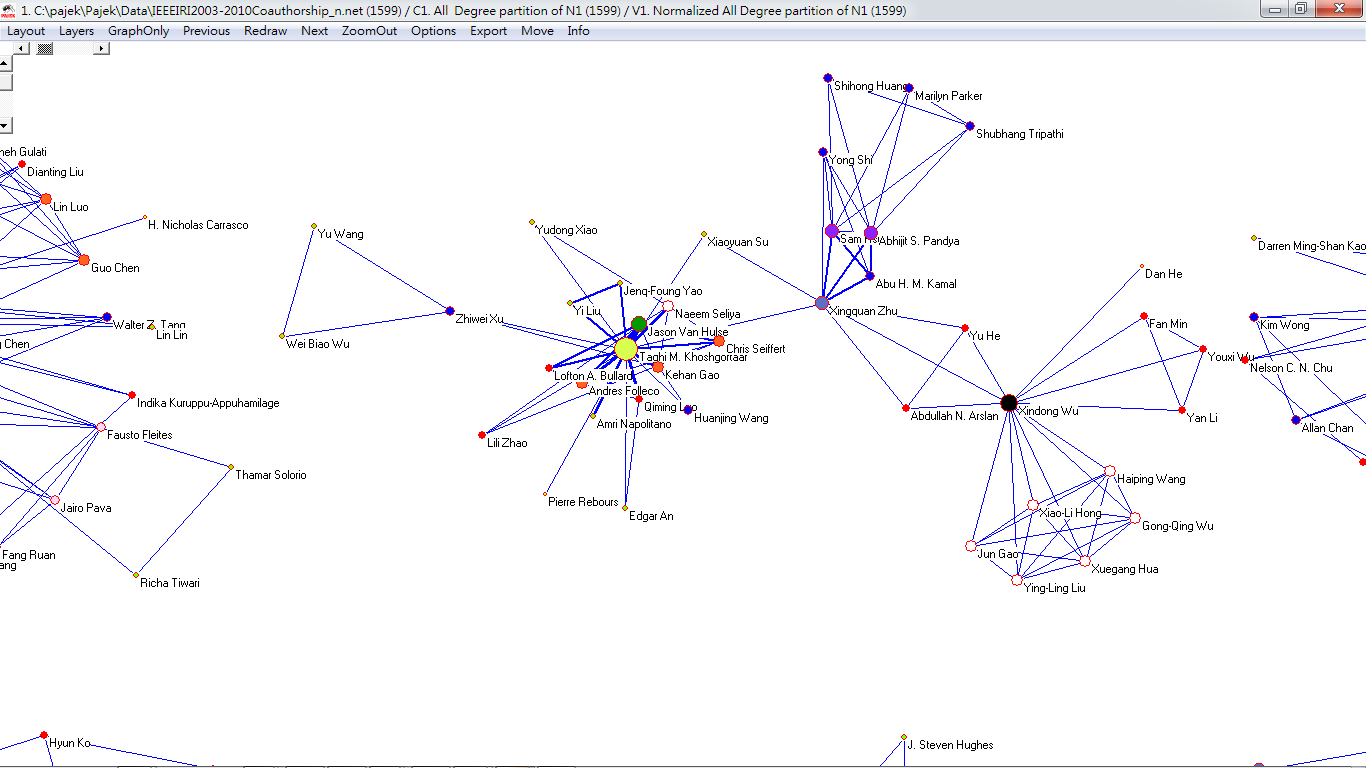 Source: Min-Yuh Day, Sheng-Pao Shih, Weide Chang (2011), "Social Network Analysis of Research Collaboration in Information Reuse and Integration"
212
Visualization of Social Network Analysis
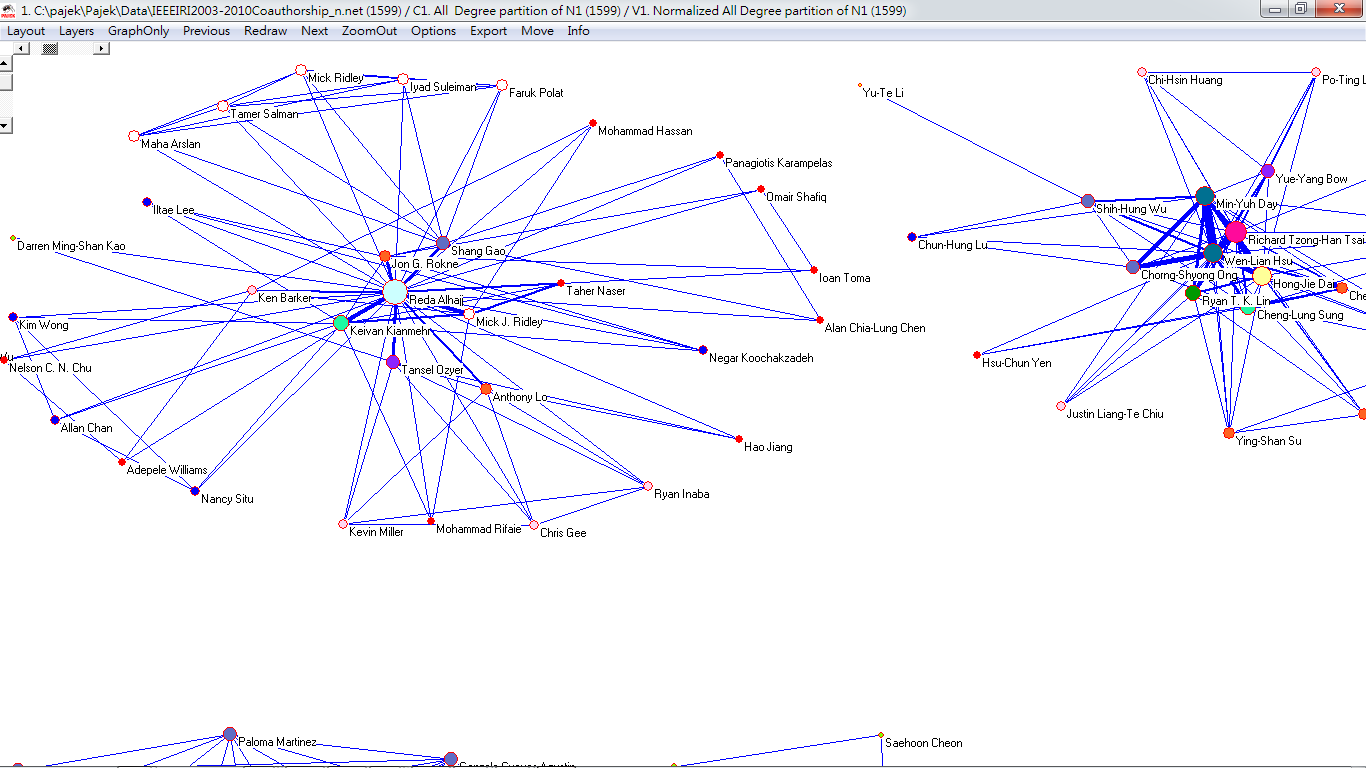 Source: Min-Yuh Day, Sheng-Pao Shih, Weide Chang (2011), "Social Network Analysis of Research Collaboration in Information Reuse and Integration"
213
Summary
Social Computing and Social Network Analysis (SNA) 
Social Network Analysis with Gephi
Applications of SNA
214
References
Jennifer Golbeck (2013), Analyzing the Social Web, Morgan Kaufmann http://analyzingthesocialweb.com/course-materials.shtml
Devangana Khokhar (2015), Gephi Cookbook, Packt Publishing
Mehmet Kaya, Jalal Kawash, Suheil Khoury, Min-Yuh Day (2018), Social Network Based Big Data Analysis and Applications, Springer
Sentinel Visualizer, http://www.fmsasg.com/SocialNetworkAnalysis/
Eduardo Z. Milian, Mauro de M. Spinola, and Marly M. de Carvalho (2019). "Fintechs: A literature review and research agenda." Electronic Commerce Research and Applications, 34, 100833.
Min-Yuh Day, Sheng-Pao Shih, Weide Chang (2011), "Social Network Analysis of Research Collaboration in Information Reuse and Integration," The First International Workshop on Issues and Challenges in Social Computing (WICSOC 2011), August 2, 2011, in Proceedings of the IEEE International Conference on Information Reuse and Integration (IEEE IRI 2011),  Las Vegas, Nevada, USA, August 3-5, 2011, pp. 551-556.
Bastian M., Heymann S., Jacomy M. (2009), “Gephi: an open source software for exploring and manipulating networks”, International AAAI Conference on Weblogs and Social Media.
Agrawal, H., Thakur, A., Slathia, R., & Sumangali, K. (2015). A Comparative Analysis of Social Networking Analysis Tools. J Inform Tech Softw Eng, 5(157), 2.
Naheed Akhtar (2014), "Social network analysis tools." In 2014 Fourth International Conference on Communication Systems and Network Technologies (CSNT)
Maivizhi, R., S. Sendhilkumar, G. S. Mahalakshmi (2016), "A Survey of Tools for Community Detection and Mining in Social Networks." In Proceedings of the International Conference on Informatics and Analytics, p. 71. ACM, 2016.
Aurélien Géron (2019), Hands-On Machine Learning with Scikit-Learn, Keras, and TensorFlow: Concepts, Tools, and Techniques to Build Intelligent Systems, 2nd Edition, O’Reilly Media.
Min-Yuh Day (2021), Python 101, https://tinyurl.com/aintpupython101
215